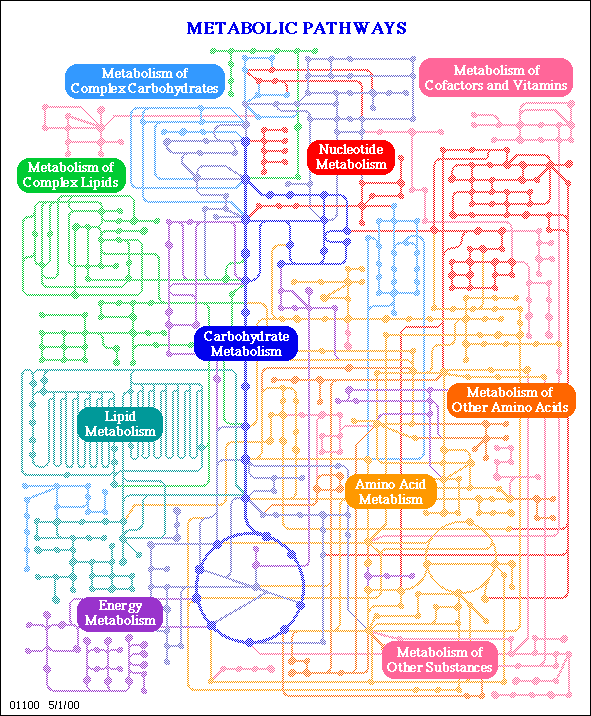 Disciplina RNM 4005 METABOLISMO
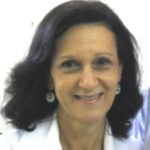 AULA T12
Metabolismo dos  Aminoácidos e Proteínas
Profa. Dra. Isis do Carmo Kettelhut
                        2020
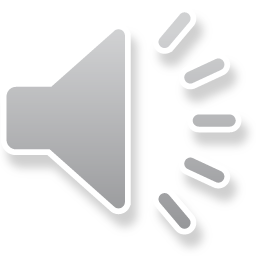 Disciplina RNM 4005 - METABOLISMO
Aula T12 :  Metabolismo dos  Aminoácidos e Proteínas – Objetivos:
1ªparte: Digestão das proteínas; Catabolismo dos aminoácidos (AA): destino dos nitrogênios (ciclo da uréia) e dos  carbonos dos aminoácidos : AA glicogênicos, cetogênicos e mistos; algumas patologias por erros inatos do metabolismo de AA
 - 2ª parte : Aminoácidos essenciais e não essenciais;
 -Aminoácidos como precursores de outras moléculas não proteicas; 
 -Degradação das proteínas intracelulares ( vias proteolíticas e seu controle )
                                                                      Profa Dra Isis do Carmo Kettelhut
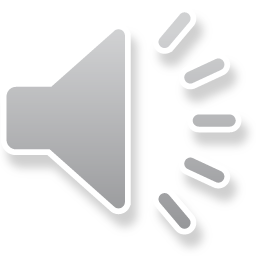 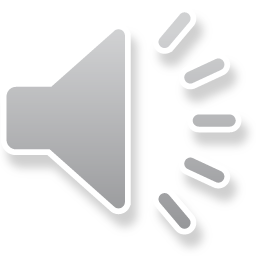 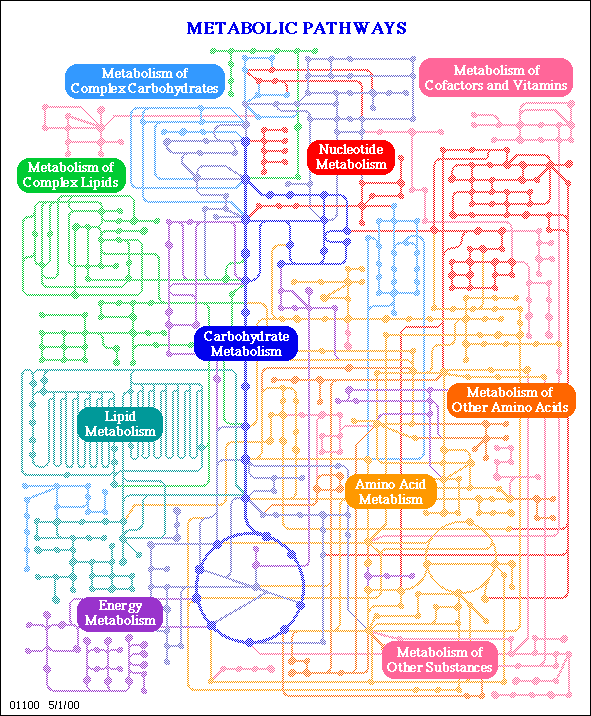 METABOLISMO
DOS
AMINOÁCIDOS
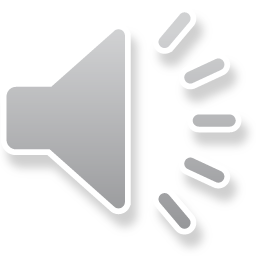 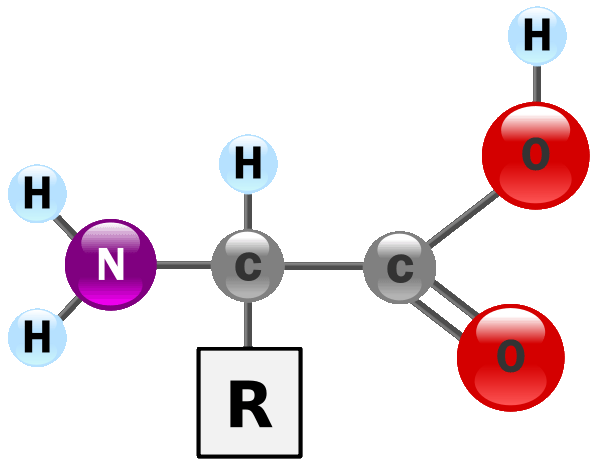 AMINOÁCIDOS
Estrutura das Proteínas
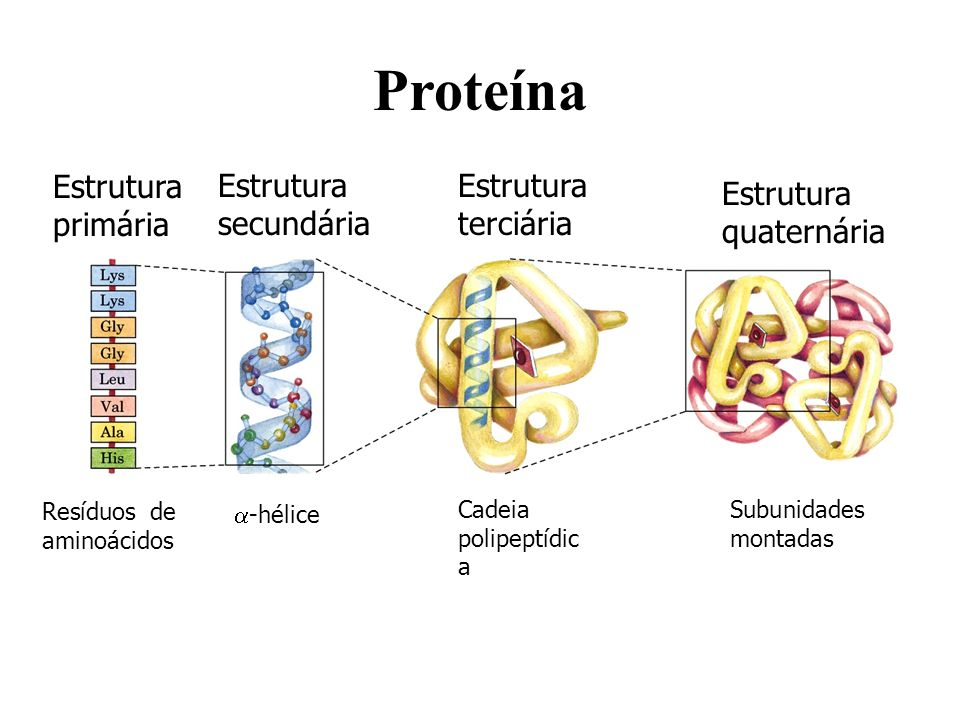 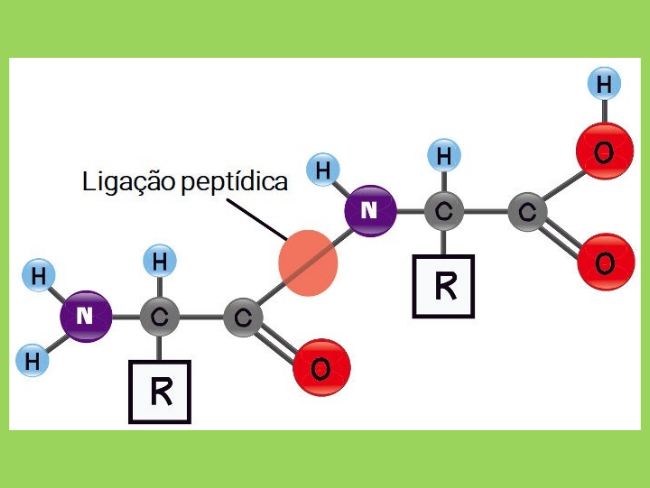 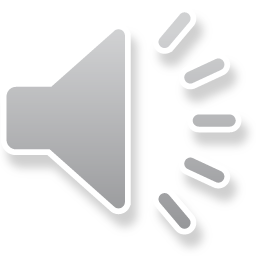 [Speaker Notes: A conformação de uma proteína é fundamental para a função que ela exerce!
Estrutura primária - sequência linear dos aminoácidos unidos por ligações peptídicas 
Estrutura secundária - conformação local de alguns regiões da cadeia polipeptídica (- hélice, -pregueada e dobras β) 
Estrutura terciária - arranjo tridimensional da cadeia polipeptídica, interações entre aminoácidos mais distantes 
Estrutura quaternária - arranjo tridimensional de diferentes cadeias polipeptídicas]
Estruturais
Proteínas
Enzimas
Hormônios
Anticorpos
Ácidos Nucléicos
Aminoácidos
Melanina
Neurotransmissores
DIETA
Grupo HEME
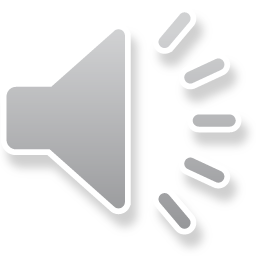 METABOLISMO DE PROTEÍNAS EM MAMÍFEROS
Glutationa
PROTEÍNAS
DA DIETA
Hormônios
Protéicos
Proteínas
Teciduais
Proteínas
Plasmáticas
Síntese Protéica
Ocitocina, Vasopressina
Bradicinina
Colina
Serina
Etanolamina
Enzimas
Digestivas
Ácido Nicotínico
Triptofano
5-Hidroxitriptamina
Síntese
Protéica
Proteínas
de
Secreção
3-Metil-
Histidina
Histidina
Histamina
Proteínas
Endógenas
Anserina
Carnosina
-Alanina
Síntese de
Aminoácidos
Não-essenciais
Pirimidinas
Ácido Aspártico
Purinas
Glutamina
ANABOLISMO
Ácido Glicocólico
Ác. Glutâmico
DIGESTÃO
Funções
Específicas
dos
Aminoácidos
Porfirinas
Ácido-
Amino
Butírico
Controle
Hormonal
Conjugação
AMINOÁCIDOS
CORRENTE
SANGUÍNEA
Absorção
Creatina
Glicina
Colina
Arginina
Adrenalina
Perdas
Methionina
CATABOLISMO
Esqueletos
Carbono
Cisteína
Pele
Noradrenalina
Rins
Taurina
Hormônios
Tireoideanos
Nitrogênio
Fenilalanina
Melanina
Energia
Tirosina
Ácido
Úrico
Uréia
Ácido
Hipúrico
Suor, Cabelo,
Células
Descamação
Aminoácidos
Amônia
Uréia
Nitrogênio
Fezes
3-Metil-
Histidina
Creatinina
Alantoína
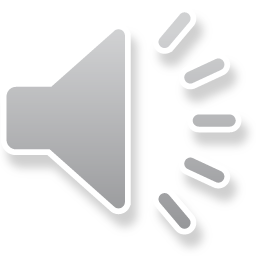 METABOLISMO DE PROTEÍNAS EM MAMÍFEROS
Glutationa
PROTEÍNAS
DA DIETA
Hormônios
Protéicos
Proteínas
Teciduais
Proteínas
Plasmáticas
Síntese Protéica
Ocitocina, Vasopressina
Bradicinina
Colina
Serina
Etanolamina
Enzimas
Digestivas
Ácido Nicotínico
Triptofano
5-Hidroxitriptamina
Síntese
Protéica
Proteínas
de
Secreção
3-Metil-
Histidina
Histidina
Histamina
Proteínas
Endógenas
Anserina
Carnosina
-Alanina
Síntese de
Aminoácidos
Não-essenciais
Pirimidinas
Ácido Aspártico
Purinas
Glutamina
ANABOLISMO
Ácido Glicocólico
Ác. Glutâmico
DIGESTÃO
Funções
Específicas
dos
Aminoácidos
Porfirinas
Ácido-
Amino
Butírico
Controle
Hormonal
Conjugação
AMINOÁCIDOS
CORRENTE
SANGUÍNEA
Absorção
Creatina
Glicina
Colina
Arginina
Adrenalina
Perdas
Methionina
CATABOLISMO
Esqueletos
Carbono
Cisteína
Pele
Noradrenalina
Rins
Taurina
Hormônios
Tireoideanos
Nitrogênio
Fenilalanina
Melanina
Energia
Tirosina
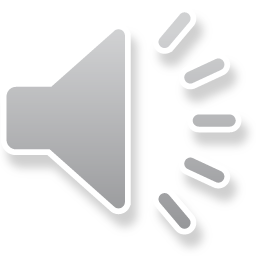 Ácido
Úrico
Uréia
Ácido
Hipúrico
Suor, Cabelo,
Células
Descamação
Aminoácidos
Amônia
Uréia
Nitrogênio
Fezes
3-Metil-
Histidina
Creatinina
Alantoína
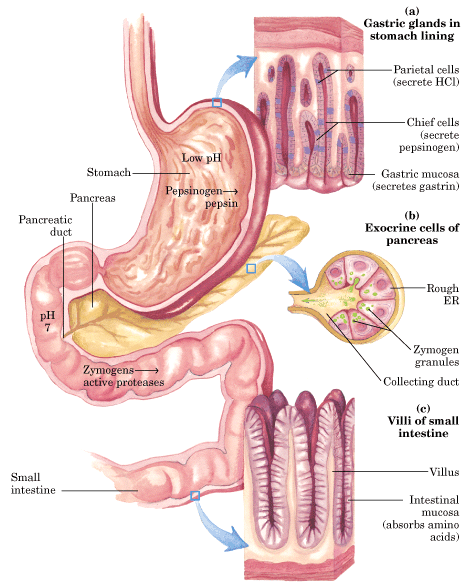 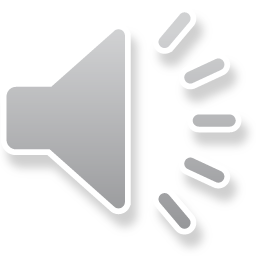 David L. Nelson e Michael M. Cox, Princípios de Bioquímica 
de Lehninger; 7ª Edição, 2018. Editora Artmed, Porto Alegre, RS
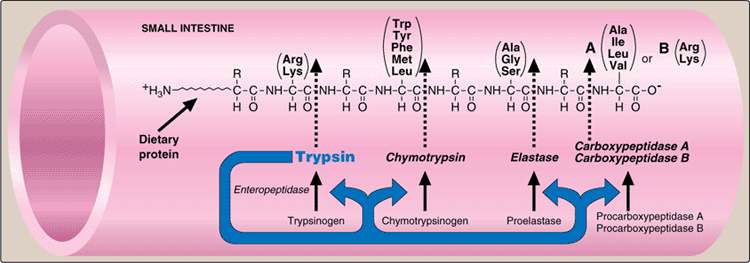 Copyright 2014, Wolters Kluwer Health/  Lippincott Williams & Wilkins
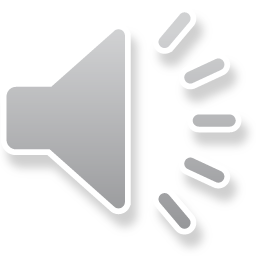 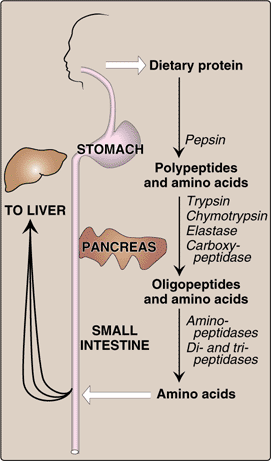 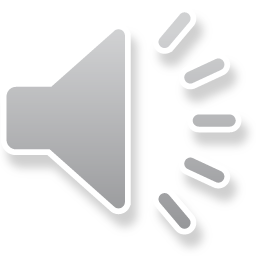 METABOLISMO DE PROTEÍNAS EM MAMÍFEROS
Glutationa
PROTEÍNAS
DA DIETA
Hormônios
Protéicos
Proteínas
Teciduais
Proteínas
Plasmáticas
Síntese Protéica
Ocitocina, Vasopressina
Bradicinina
Colina
Serina
Etanolamina
Enzimas
Digestivas
Ácido Nicotínico
Triptofano
5-Hidroxitriptamina
Síntese
Protéica
Proteínas
de
Secreção
3-Metil-
Histidina
Histidina
Histamina
Proteínas
Endógenas
Anserina
Carnosina
-Alanina
Síntese de
Aminoácidos
Não-essenciais
Pirimidinas
Ácido Aspártico
Purinas
Glutamina
ANABOLISMO
Ácido Glicocólico
Ác. Glutâmico
DIGESTÃO
Funções
Específicas
dos
Aminoácidos
Porfirinas
Ácido-
Amino
Butírico
Controle
Hormonal
Conjugação
AMINOÁCIDOS
CORRENTE
SANGUÍNEA
Absorção
Creatina
Glicina
Colina
Arginina
Adrenalina
Perdas
Methionina
CATABOLISMO
Esqueletos
Carbono
Cisteína
Pele
Noradrenalina
Rins
Taurina
Hormônios
Tireoideanos
Nitrogênio
Fenilalanina
Melanina
Energia
Tirosina
Ácido
Úrico
Uréia
Ácido
Hipúrico
Suor, Cabelo,
Células
Descamação
Aminoácidos
Amônia
Uréia
3-Metil-
Histidina
Nitrogênio
Fezes
Creatinina
Alantoína
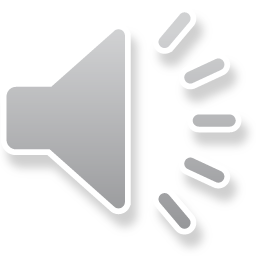 Síntese Protéica
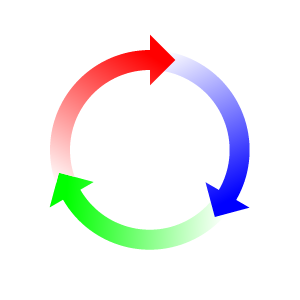 Proteína
AA
CATABOLISMO
Degradação
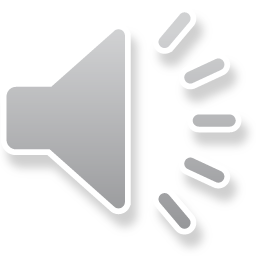 Estruturais
Proteínas
Enzimas
Hormônios
Anticorpos
Ácidos Nucléicos
Melanina
Aminoácidos
Neurotransmissores
Grupo HEME
Dieta
Esqueletos de carbono
NH3
Fonte de energia
Uréia
Síntese de outras moléculas
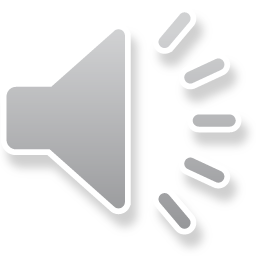 METABOLISMO DE PROTEÍNAS EM MAMÍFEROS
Glutationa
PROTEÍNAS
DA DIETA
Hormônios
Protéicos
Proteínas
Teciduais
Proteínas
Plasmáticas
Síntese Protéica
Ocitocina, Vasopressina
Bradicinina
Colina
Serina
Etanolamina
Enzimas
Digestivas
Ácido Nicotínico
Triptofano
5-Hidroxitriptamina
Síntese
Protéica
Proteínas
de
Secreção
3-Metil-
Histidina
Histidina
Histamina
Proteínas
Endógenas
Anserina
Carnosina
-Alanina
Síntese de
Aminoácidos
Não-essenciais
Pirimidinas
Ácido Aspártico
Purinas
Glutamina
ANABOLISMO
Ácido Glicocólico
Ác. Glutâmico
DIGESTÃO
Funções
Específicas
dos
Aminoácidos
Porfirinas
Ácido-
Amino
Butírico
Controle
Hormonal
Conjugação
AMINOÁCIDOS
CORRENTE
SANGUÍNEA
Absorção
Creatina
Glicina
Colina
Arginina
Adrenalina
Perdas
Methionina
CATABOLISMO
Esqueletos
Carbono
Cisteína
Pele
Noradrenalina
Rins
Taurina
Hormônios
Tireoideanos
Nitrogênio
Fenilalanina
Melanina
Energia
Tirosina
Ácido
Úrico
Uréia
Ácido
Hipúrico
Suor, Cabelo,
Células
Descamação
Aminoácidos
Amônia
Uréia
Nitrogênio
Fezes
3-Metil-
Histidina
Creatinina
Alantoína
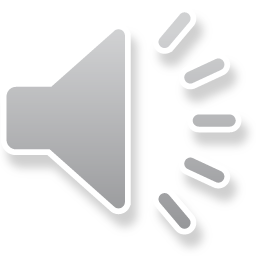 DEGRADAÇÃO OXIDATIVADOS AMINOÁCIDOS
turnover proteínas celulares – AA não utilizados síntese proteica.
dieta rica em  proteínas – excedente é catabolizado (AA não estocado).
jejum severo, diabetes mellitus - carboidratos inacessíveis / não usados adequadamente.
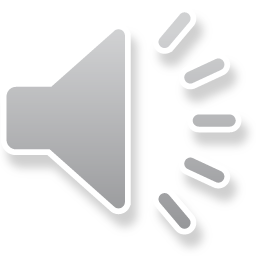 METABOLISMO DE PROTEÍNAS EM MAMÍFEROS
Glutationa
PROTEÍNAS
DA DIETA
Hormônios
Protéicos
Proteínas
Teciduais
Proteínas
Plasmáticas
Síntese Protéica
Ocitocina, Vasopressina
Bradicinina
Colina
Serina
Etanolamina
Enzimas
Digestivas
Ácido Nicotínico
Triptofano
5-Hidroxitriptamina
Síntese
Protéica
Proteínas
de
Secreção
3-Metil-
Histidina
Histidina
Histamina
Proteínas
Endógenas
Anserina
Carnosina
-Alanina
Síntese de
Aminoácidos
Não-essenciais
Pirimidinas
Ácido Aspártico
Purinas
Glutamina
ANABOLISMO
Ácido Glicocólico
Ác. Glutâmico
DIGESTÃO
Funções
Específicas
dos
Aminoácidos
Porfirinas
Ácido-
Amino
Butírico
Controle
Hormonal
Conjugação
AMINOÁCIDOS
CORRENTE
SANGUÍNEA
Absorção
Creatina
Glicina
Colina
Arginina
Adrenalina
Perdas
Methionina
CATABOLISMO
Esqueletos
Carbono
Cisteína
Pele
Noradrenalina
Rins
Taurina
Hormônios
Tireoideanos
Nitrogênio
Fenilalanina
Melanina
Energia
Tirosina
Ácido
Úrico
Uréia
Ácido
Hipúrico
Suor, Cabelo,
Células
Descamação
Aminoácidos
Amônia
Uréia
Nitrogênio
Fezes
3-Metil-
Histidina
Creatinina
Alantoína
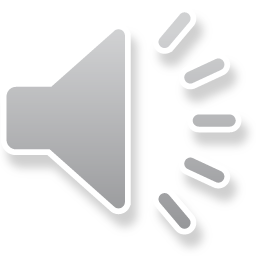 Excreção de Nitrogênio
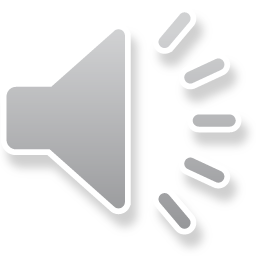 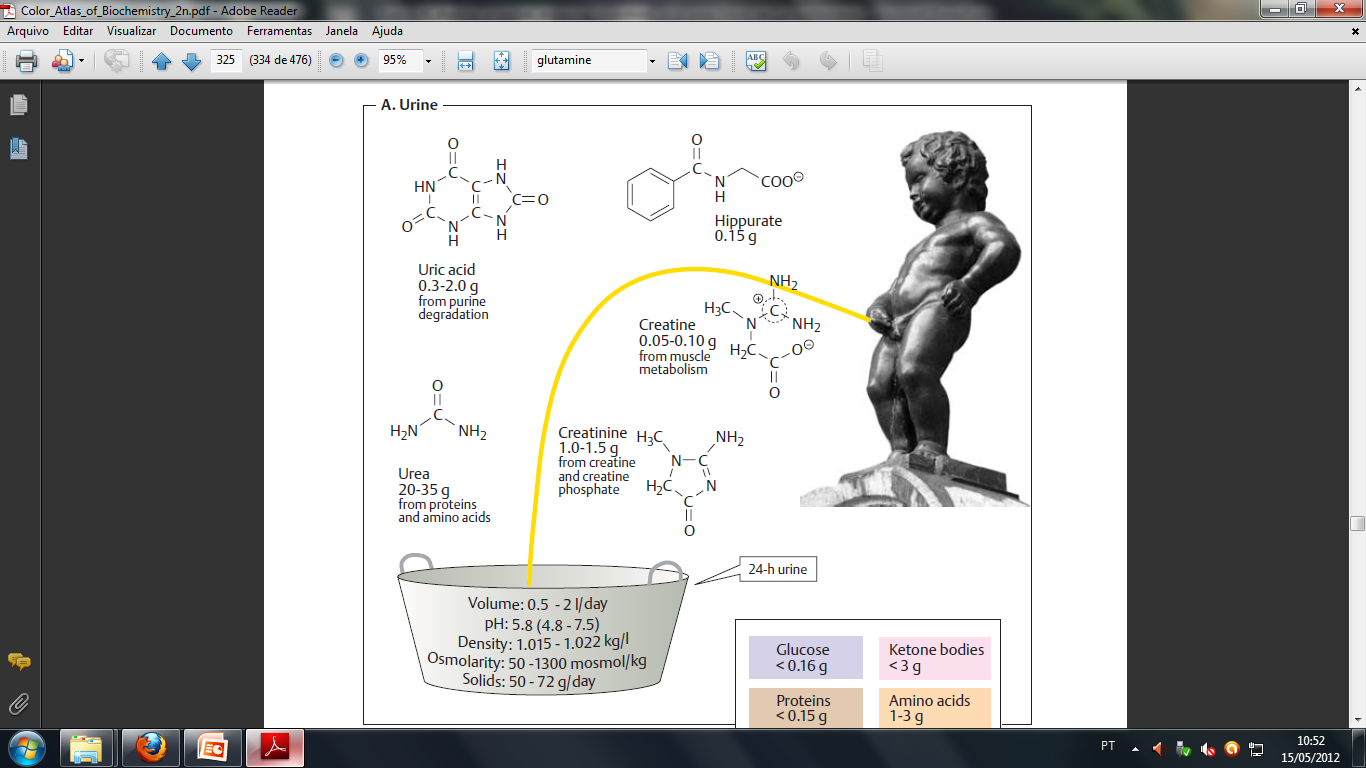 Excreção
urinária
diária:

Creatinina 
       1.0-1.5 g)
b. ácido úrico
     0,3-0.8g
c. Amônia
     0.7g
d. uréia
     20-35g
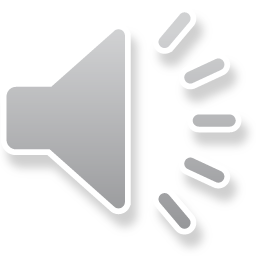 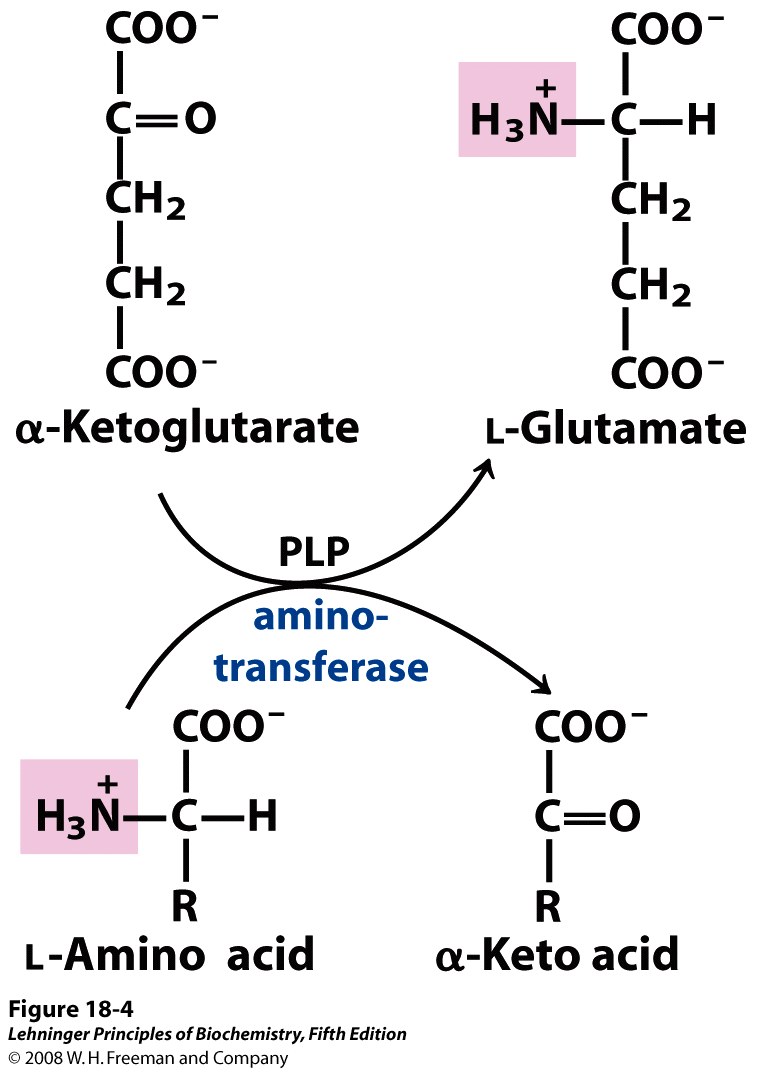 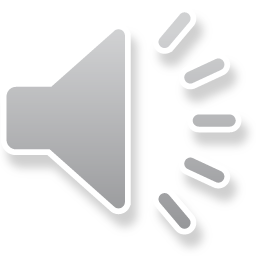 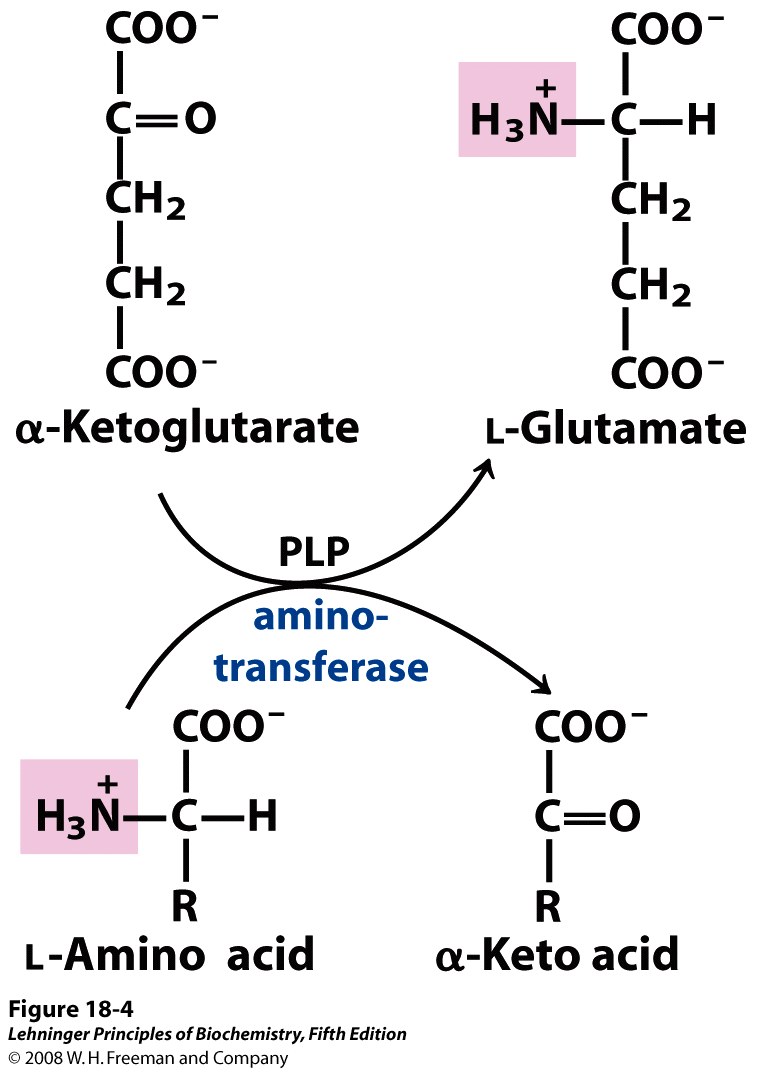 ou  transaminases
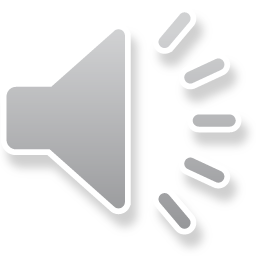 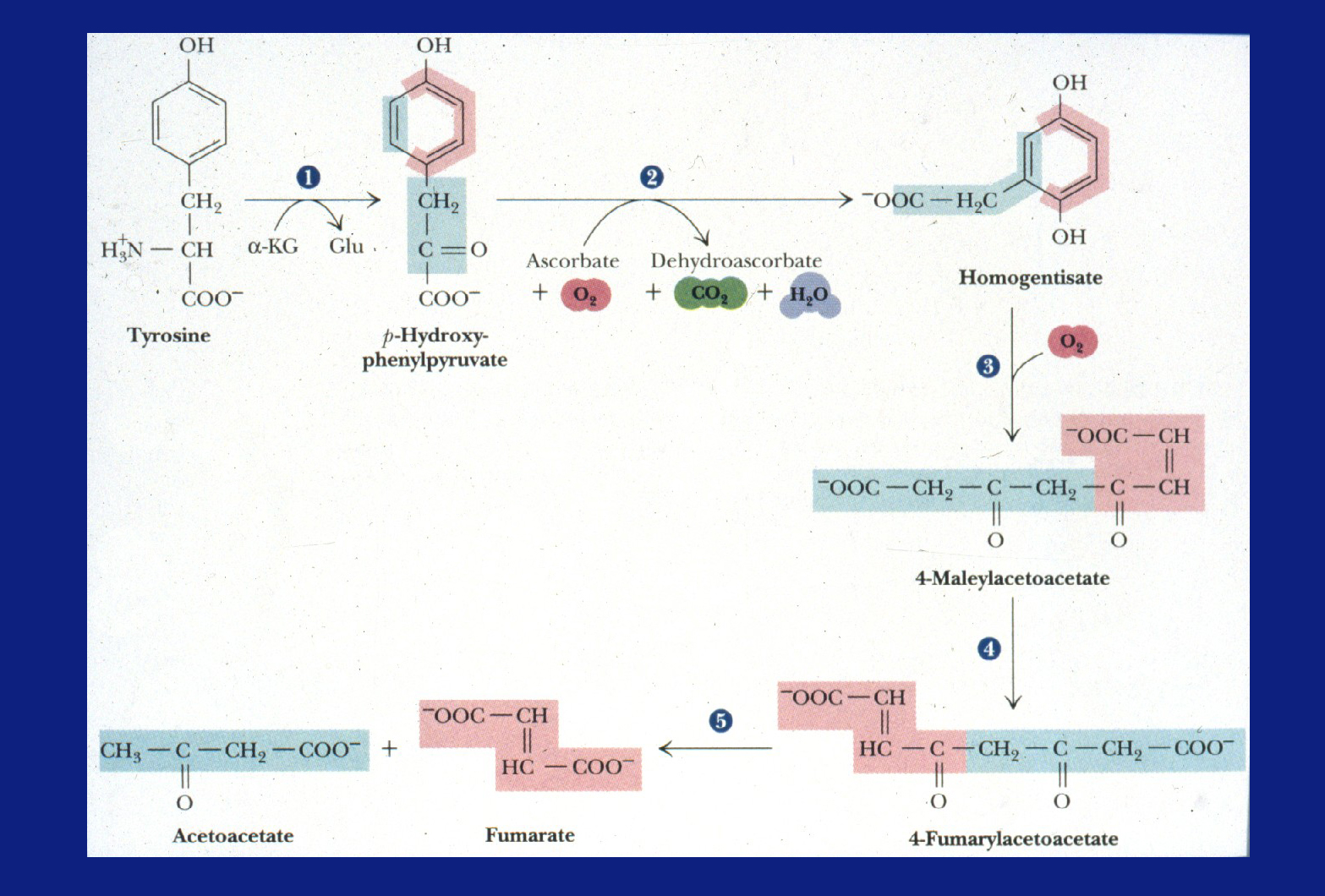 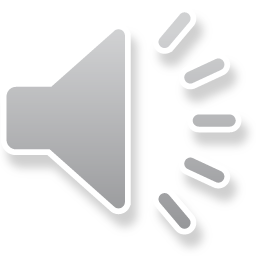 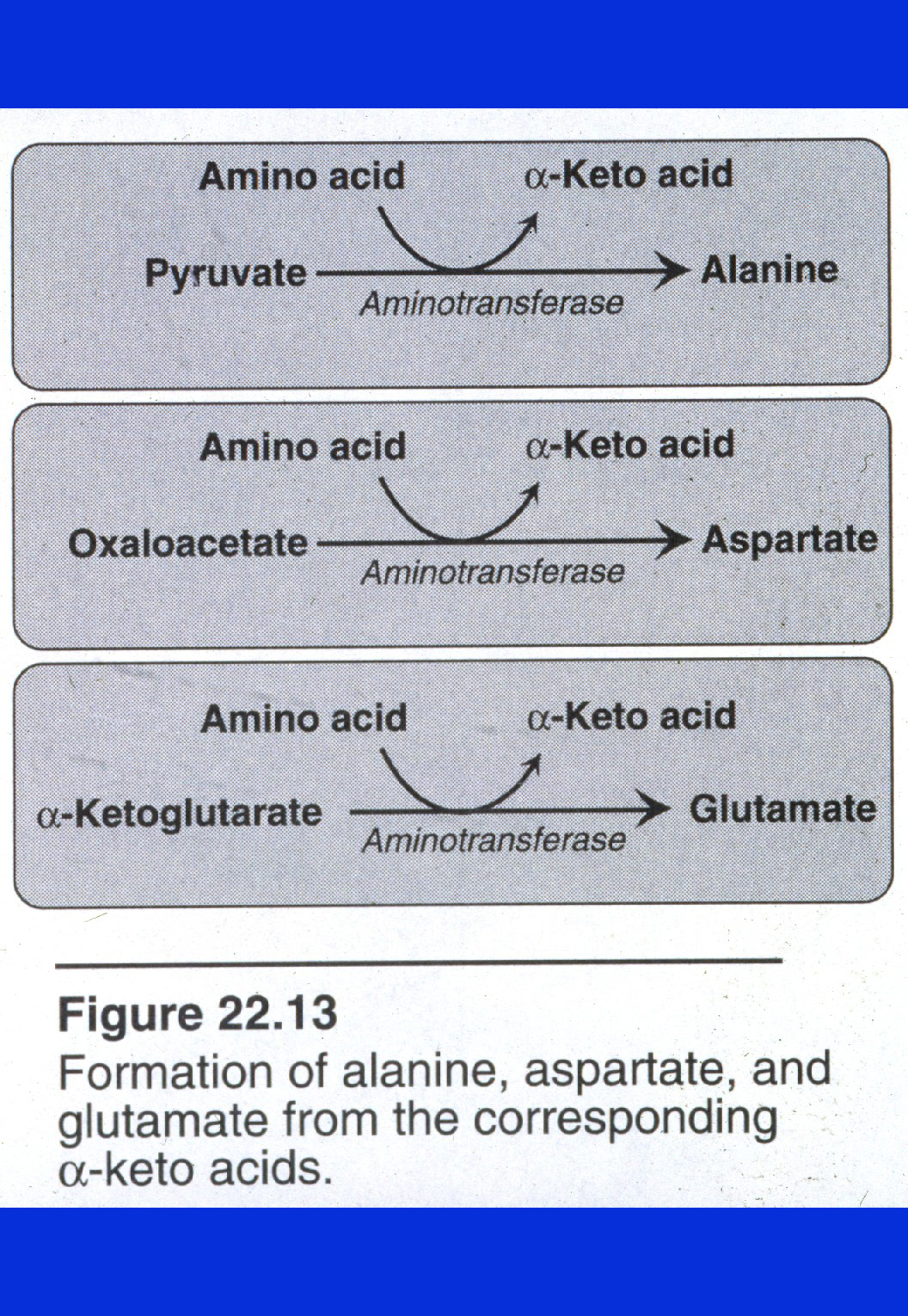 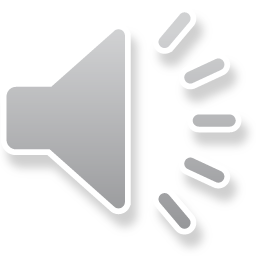 Champe, et al Bioquímica Ilustrada, 4ª edição, 2016, Lippincott, Filadelfia, EUA
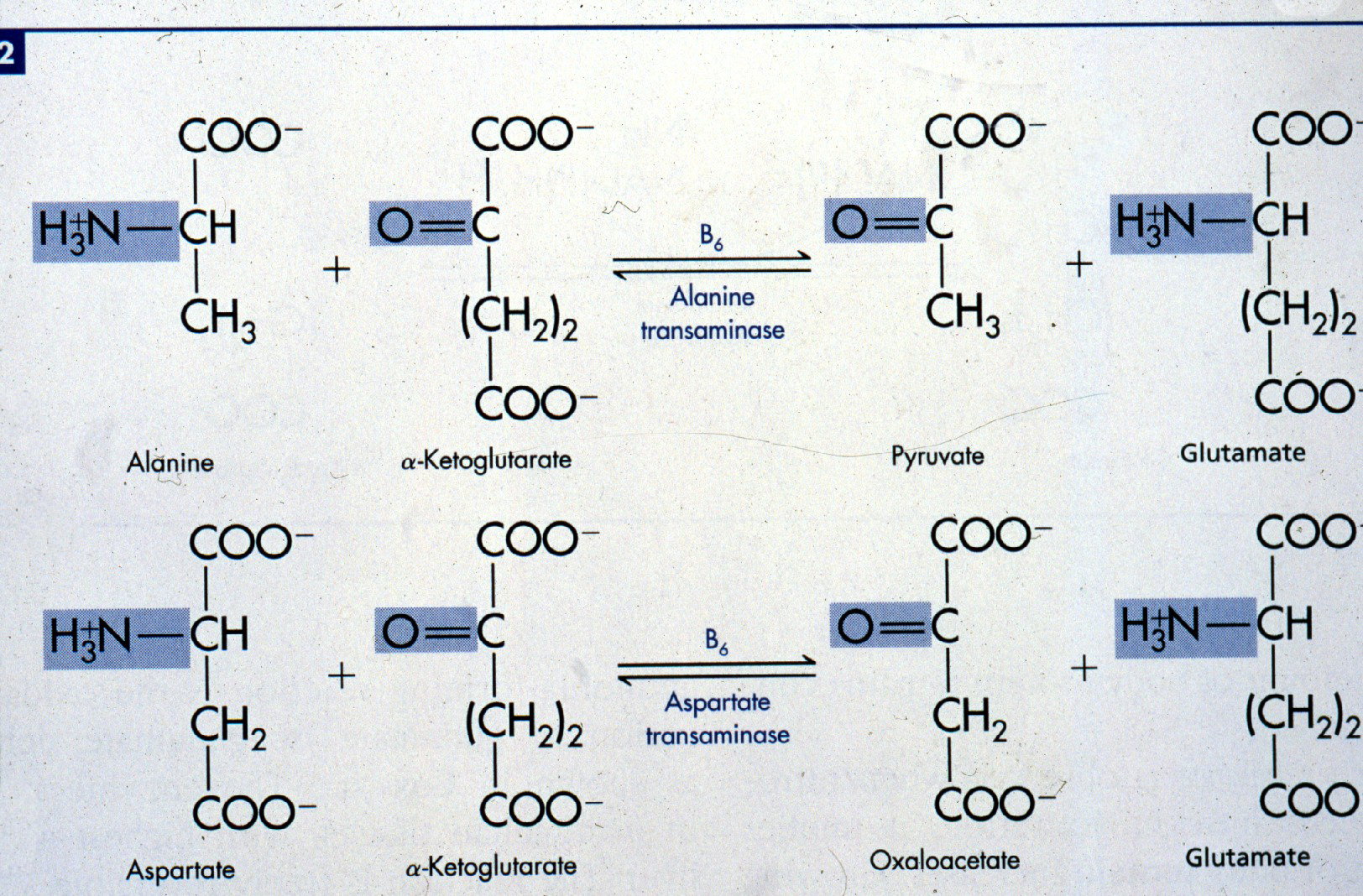 GPT
GPT
GOT
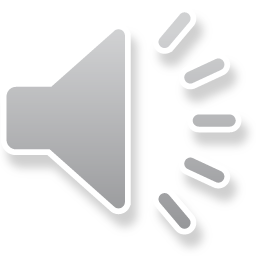 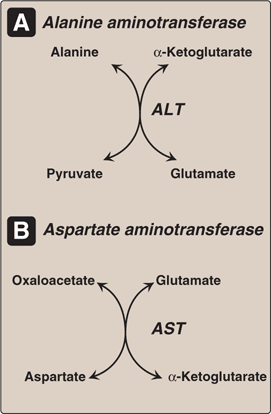 ou GPT
Champe, et al Bioquímica Ilustrada, 4ª edição, 2016, Lippincott, Filadelfia, EUA
ou GOT
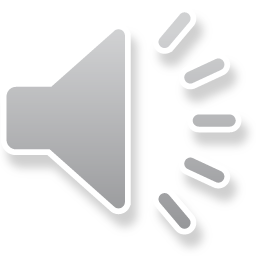 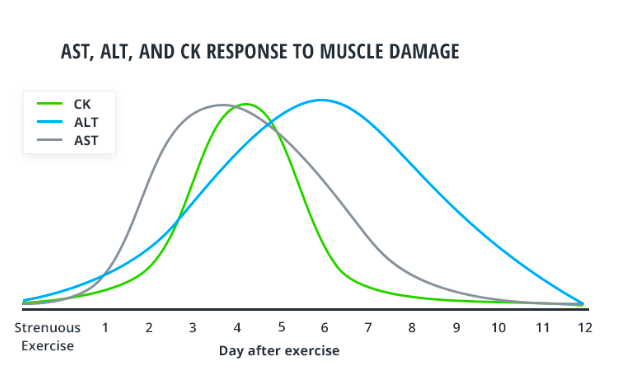 http://blog.insidetracker.com/muscle-damange-to-blame-for-elevated-liver-enzymes
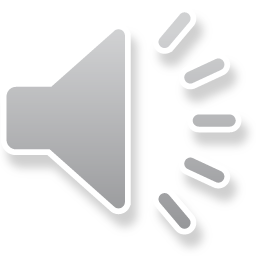 26
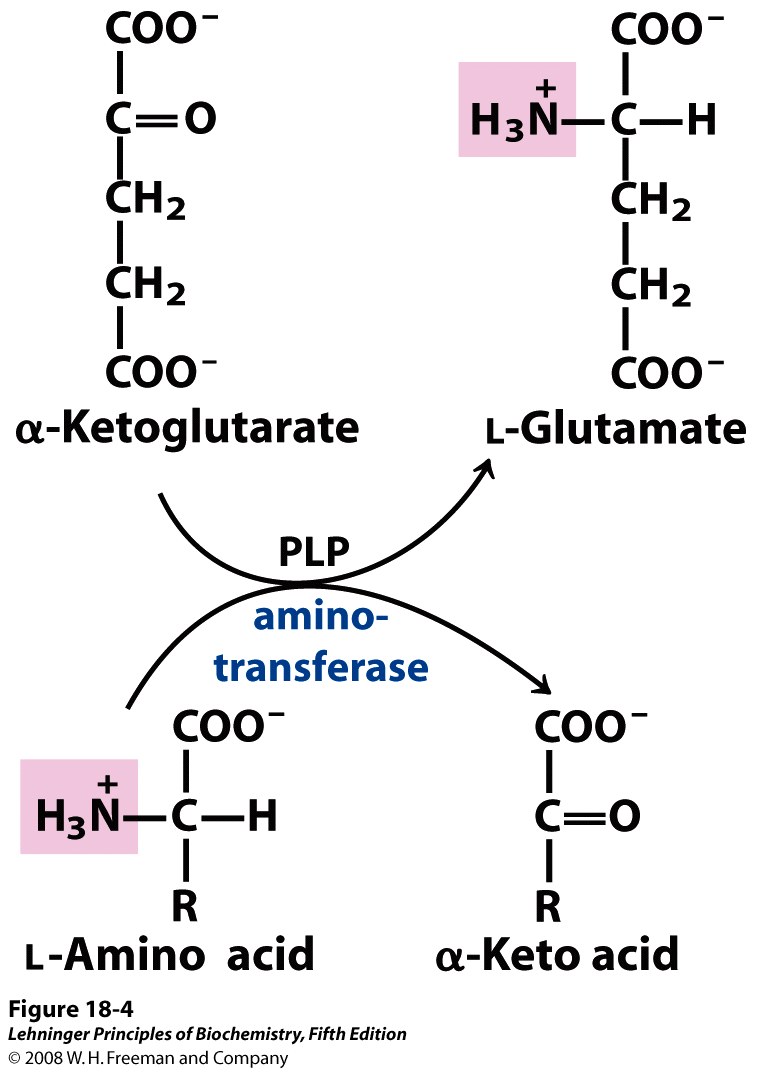 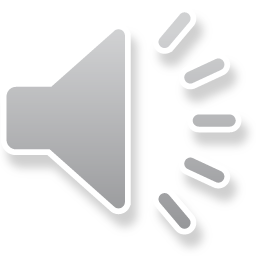 METABOLISMO DE PROTEÍNAS EM MAMÍFEROS
Glutationa
PROTEÍNAS
DA DIETA
Hormônios
Protéicos
Proteínas
Teciduais
Proteínas
Plasmáticas
Síntese Protéica
Ocitocina, Vasopressina
Bradicinina
Colina
Serina
Etanolamina
Enzimas
Digestivas
Ácido Nicotínico
Triptofano
5-Hidroxitriptamina
Síntese
Protéica
Proteínas
de
Secreção
3-Metil-
Histidina
Histidina
Histamina
Proteínas
Endógenas
Anserina
Carnosina
-Alanina
Síntese de
Aminoácidos
Não-essenciais
Pirimidinas
Ácido Aspártico
Purinas
Glutamina
ANABOLISMO
Ácido Glicocólico
Ác. Glutâmico
DIGESTÃO
Funções
Específicas
dos
Aminoácidos
Porfirinas
Ácido-
Amino
Butírico
Controle
Hormonal
Conjugação
AMINOÁCIDOS
CORRENTE
SANGUÍNEA
Absorção
Creatina
Glicina
Colina
Arginina
Adrenalina
Perdas
Methionina
CATABOLISMO
Esqueletos
Carbono
Cisteína
Pele
Noradrenalina
Rins
Taurina
Hormônios
Tireoideanos
Nitrogênio
Fenilalanina
Melanina
Energia
Tirosina
Ácido
Úrico
Uréia
Ácido
Hipúrico
Suor, Cabelo,
Células
Descamação
Aminoácidos
Amônia
Uréia
Nitrogênio
Fezes
3-Metil-
Histidina
Creatinina
Alantoína
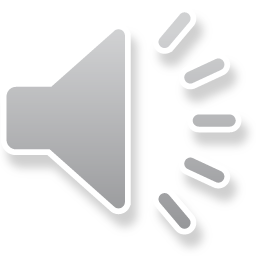 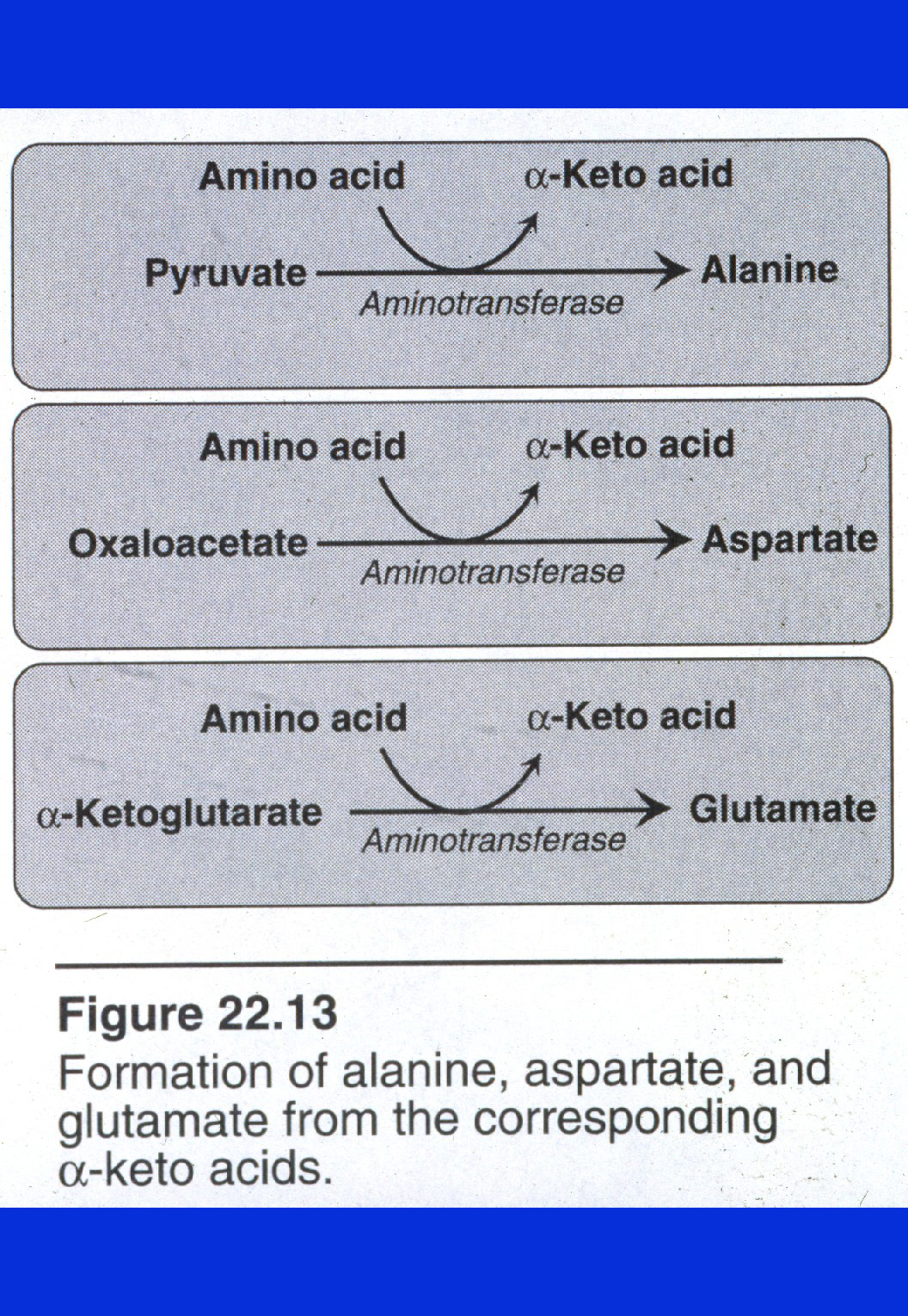 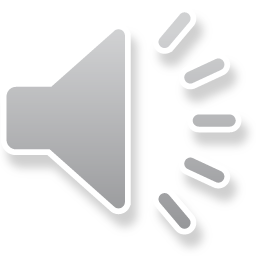 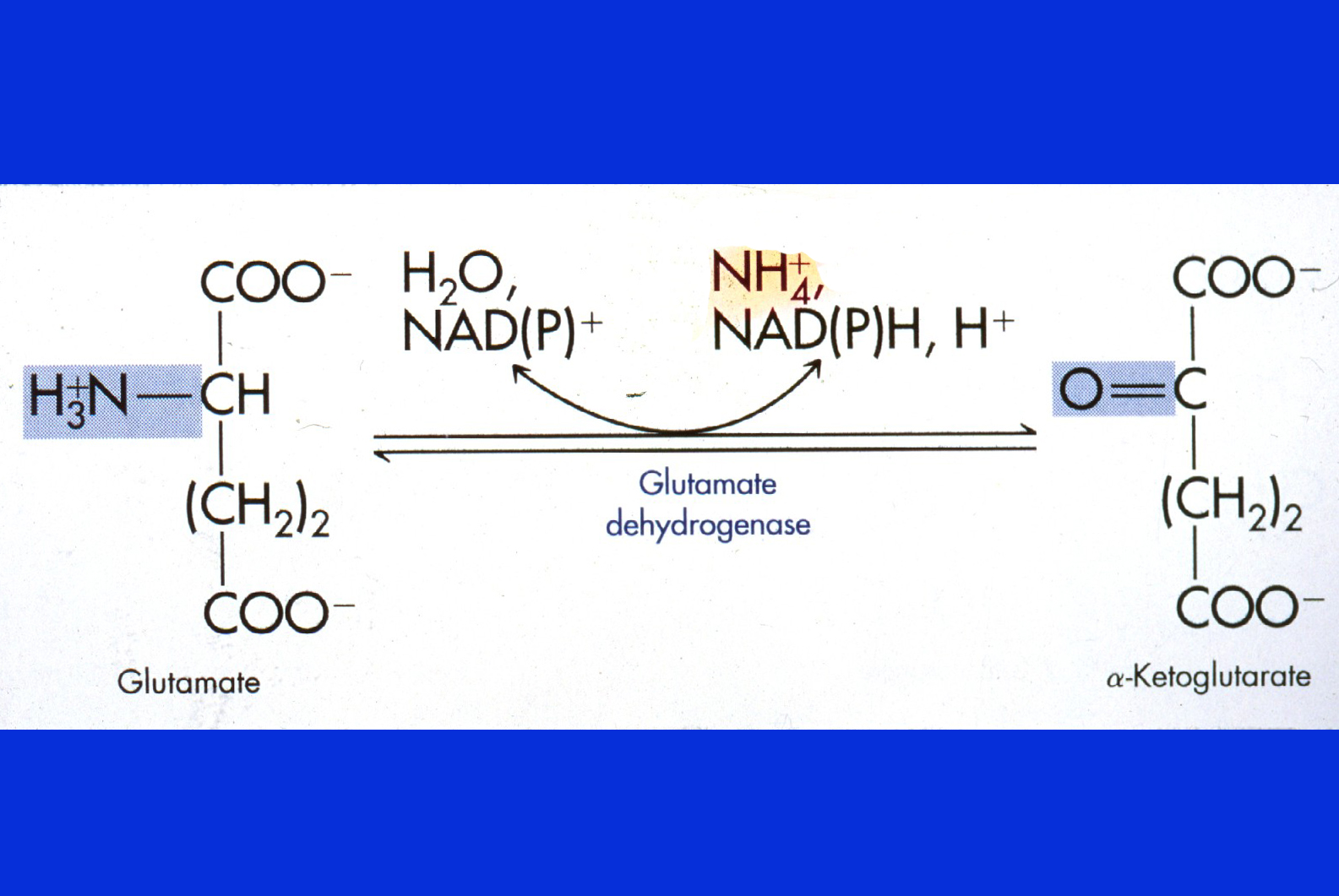 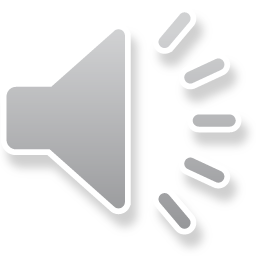 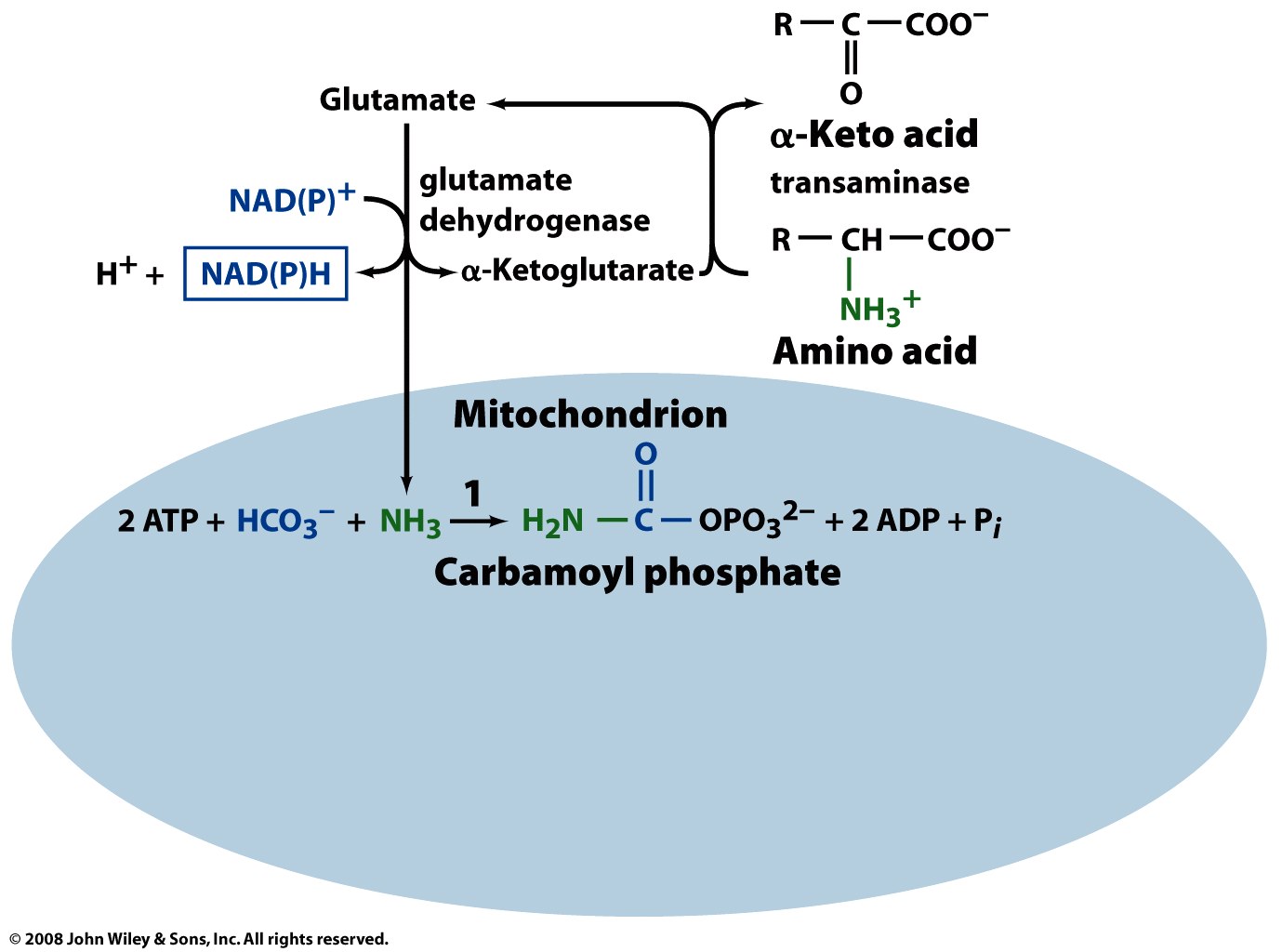 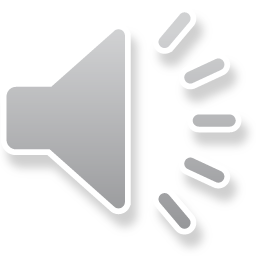 Figure 21-9 part 1
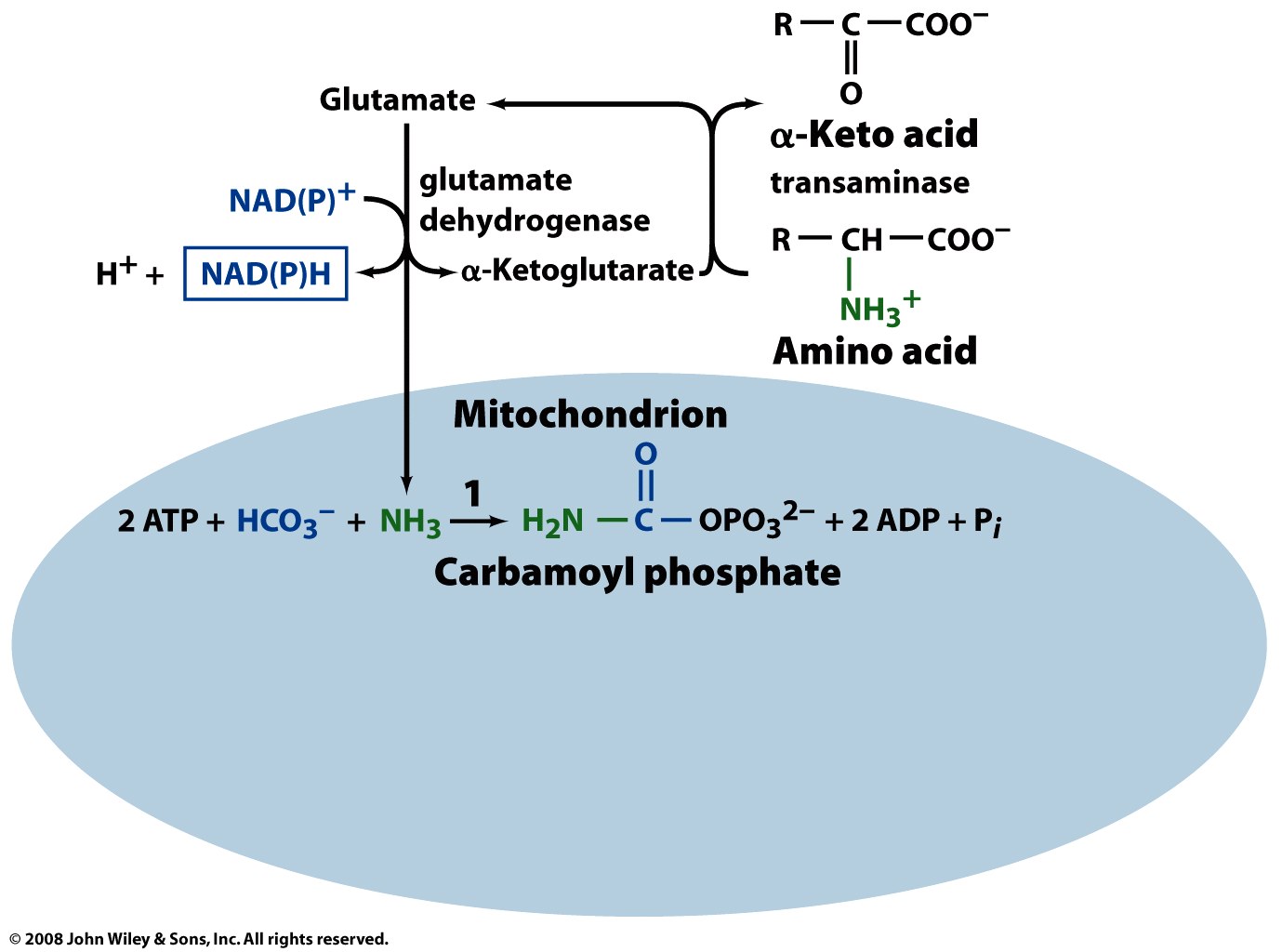 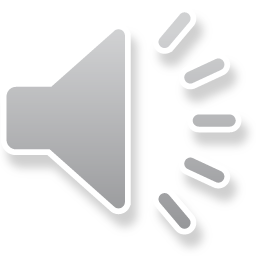 Figure 21-9 part 1
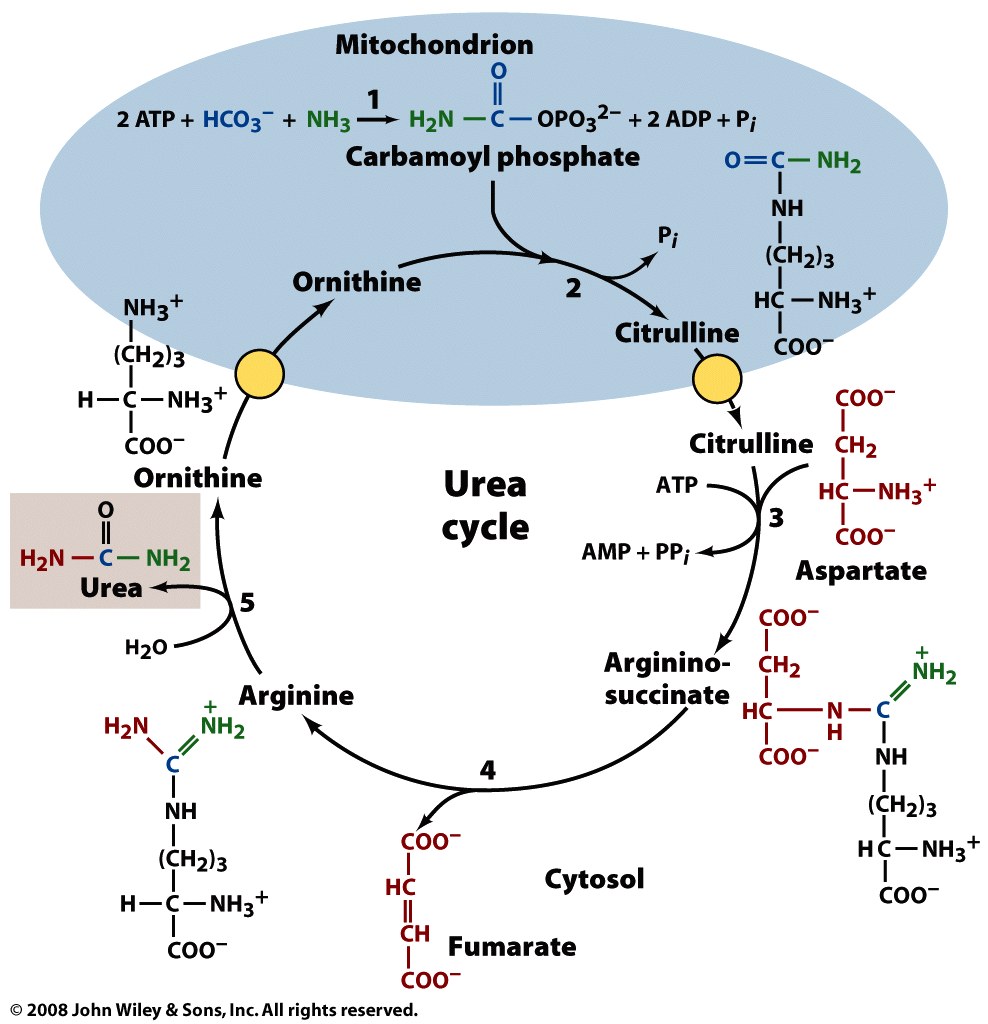 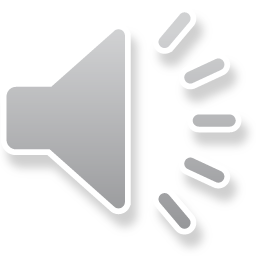 Figure 21-9 part 2
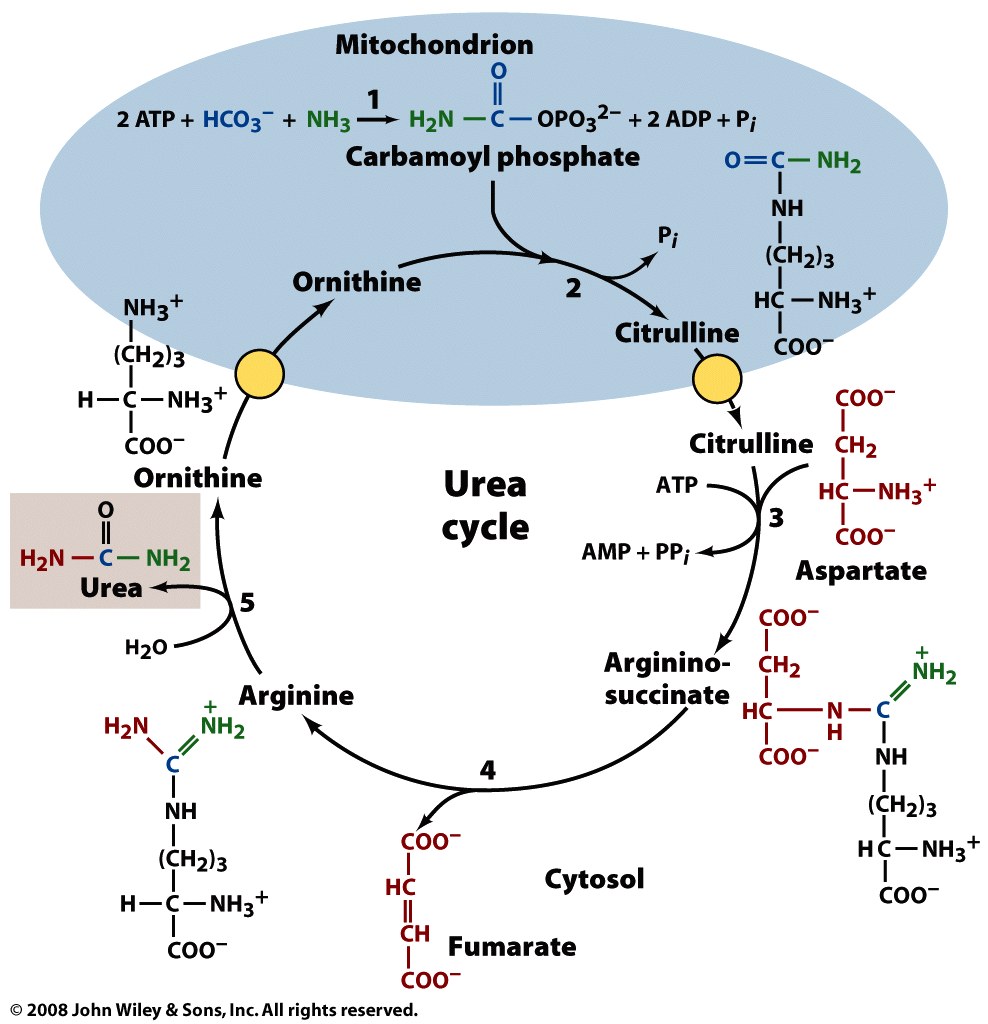 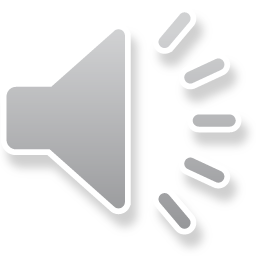 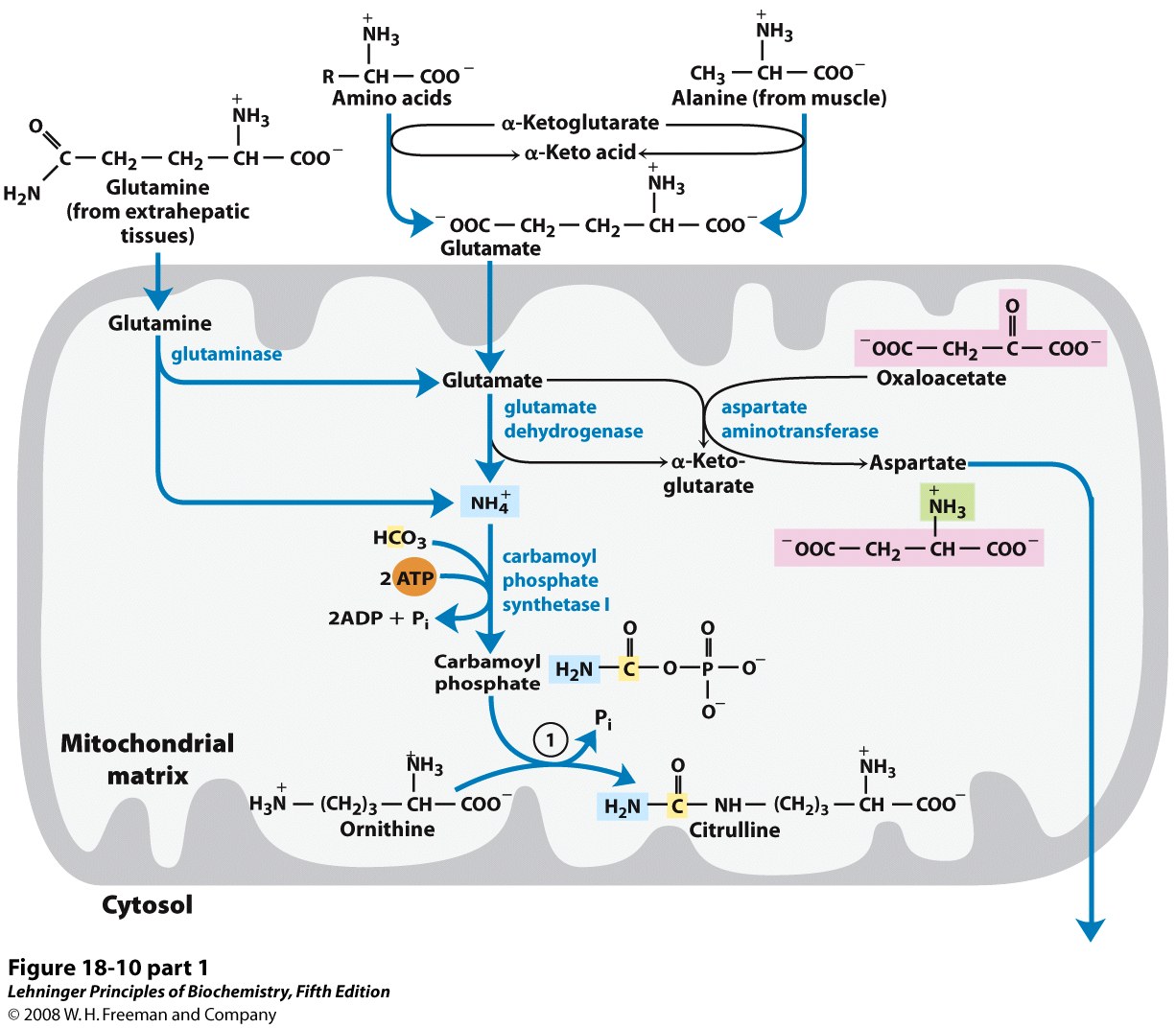 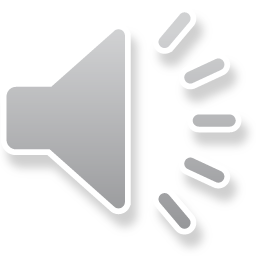 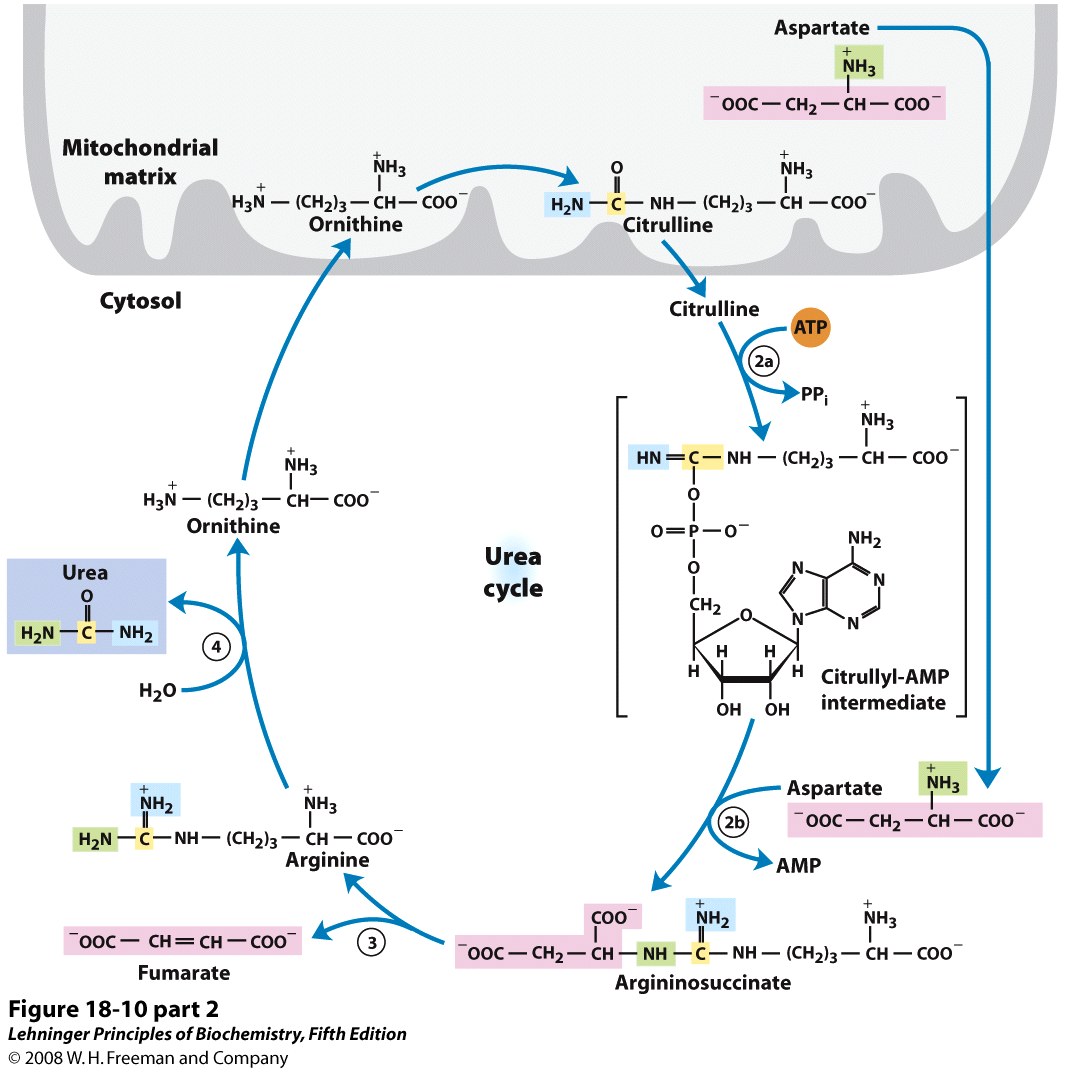 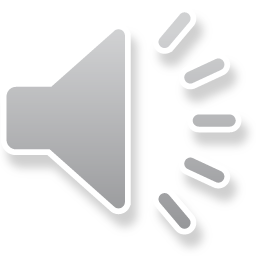 Interrelação entre os ciclos de Krebs e da uréia
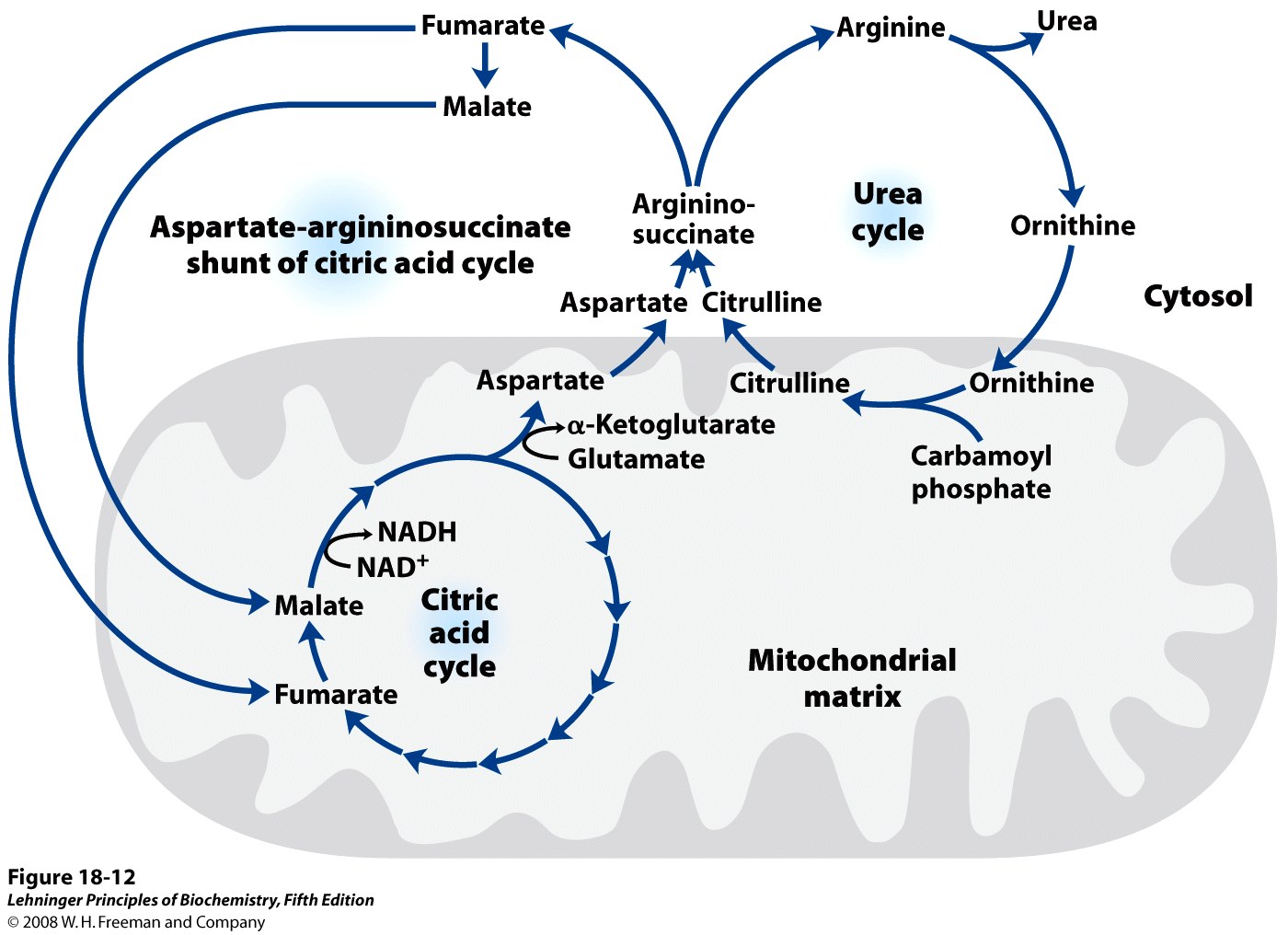 OAA
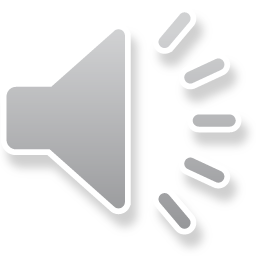 Hans Adolf Krebs
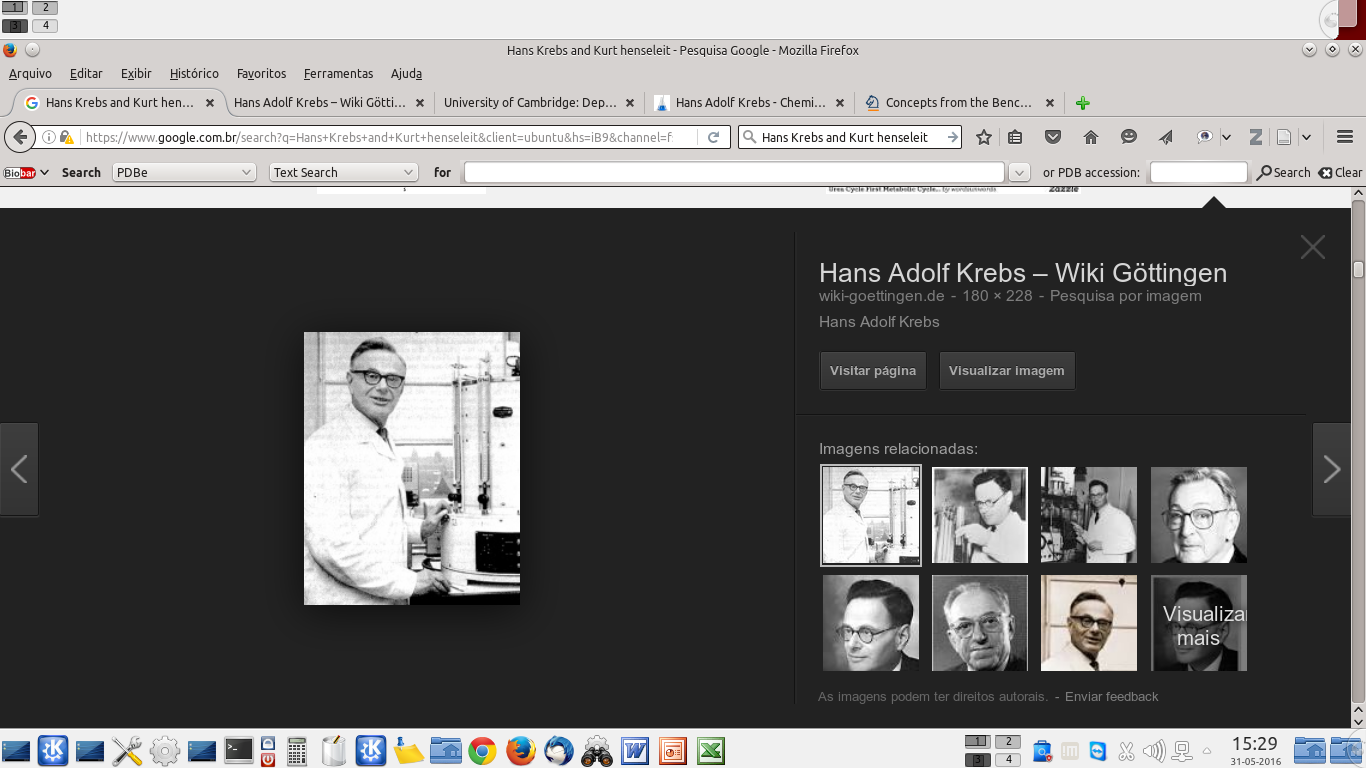 1900-1981
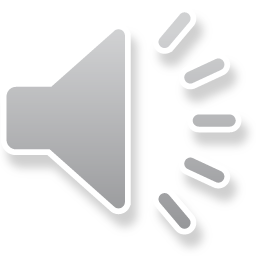 Descoberta do ciclo da uréia e do ciclo do ácido cítrico
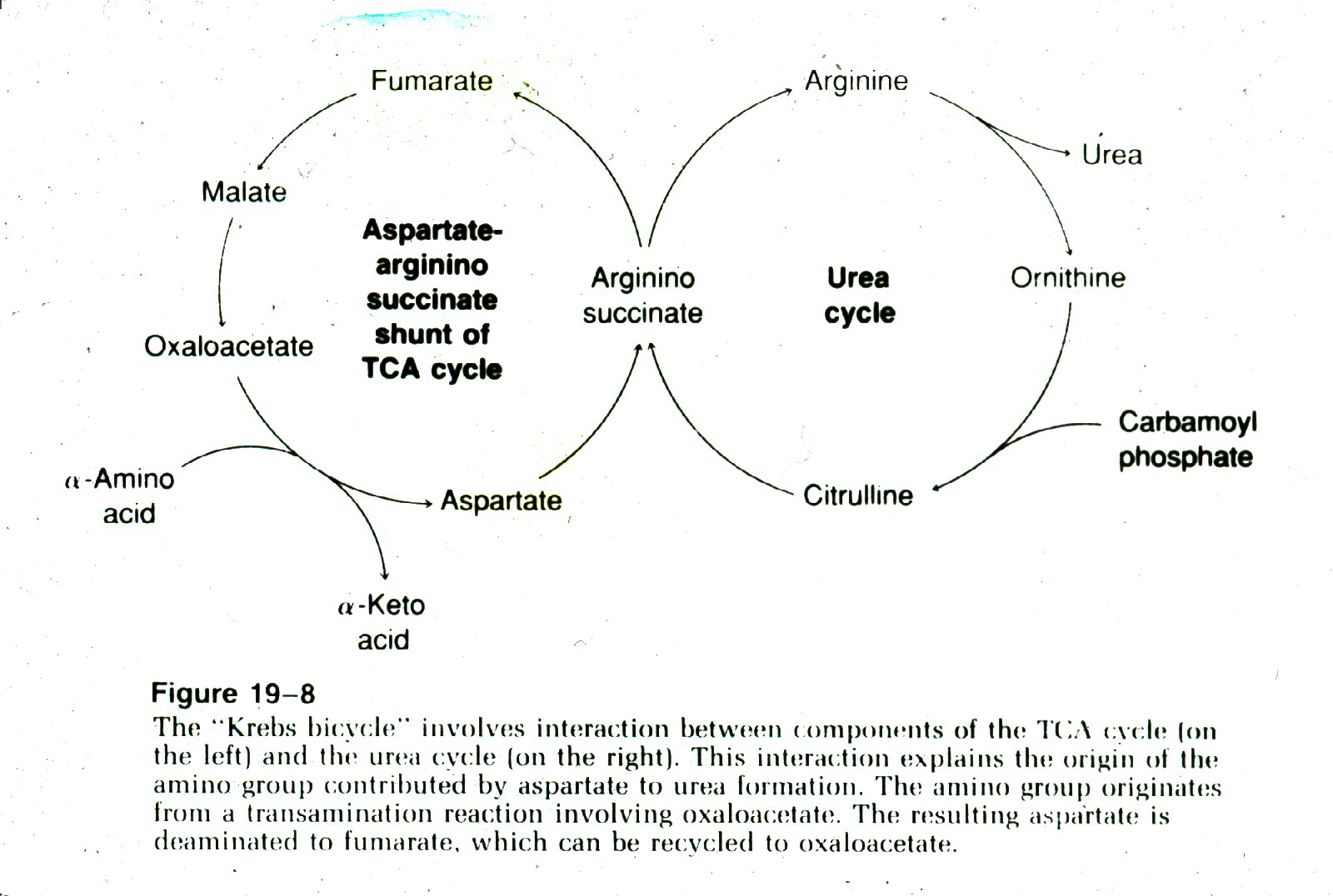 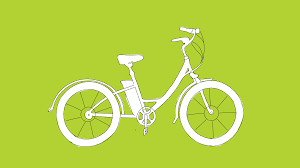 Bicicleta de Krebs
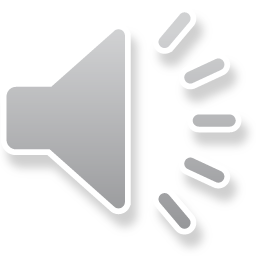 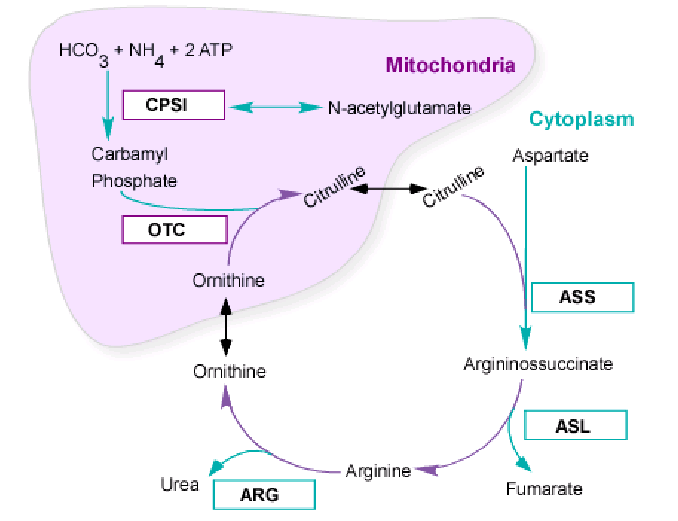 1-
2-
3-
1. Carbamoilfosfato sintetase 1
4-
2. Ornitina transcarbamilase
3. Argininosuccinato sintetase
4. Argininosuccinato liase
5. Arginase
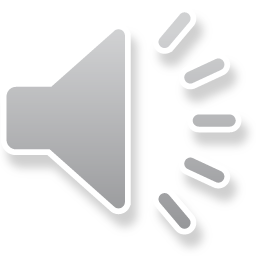 5-
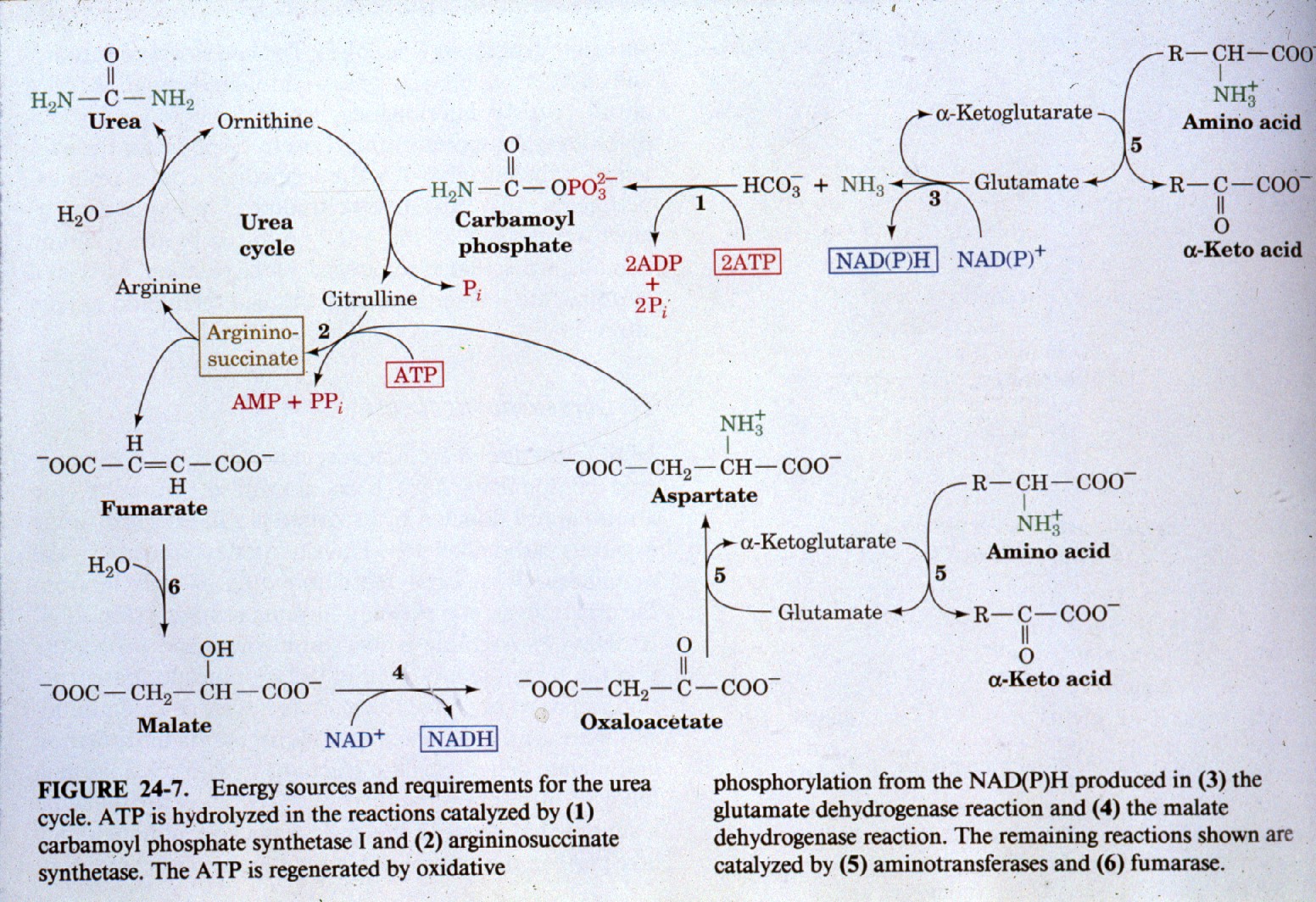 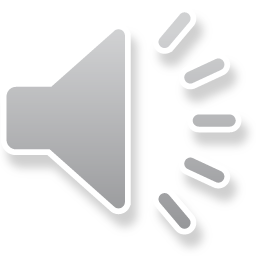 Toxicidade da Amônia
A amônia é um metabólito extremamente tóxico ao organismo humano.
O principal órgão afetado é o cérebro, levando ao coma e retardo mental
      
         Como você  explicaria as  possíveis causas da toxicidade da amônia?
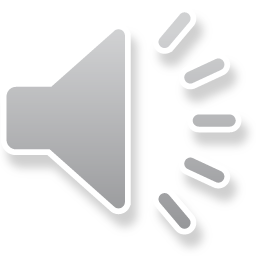 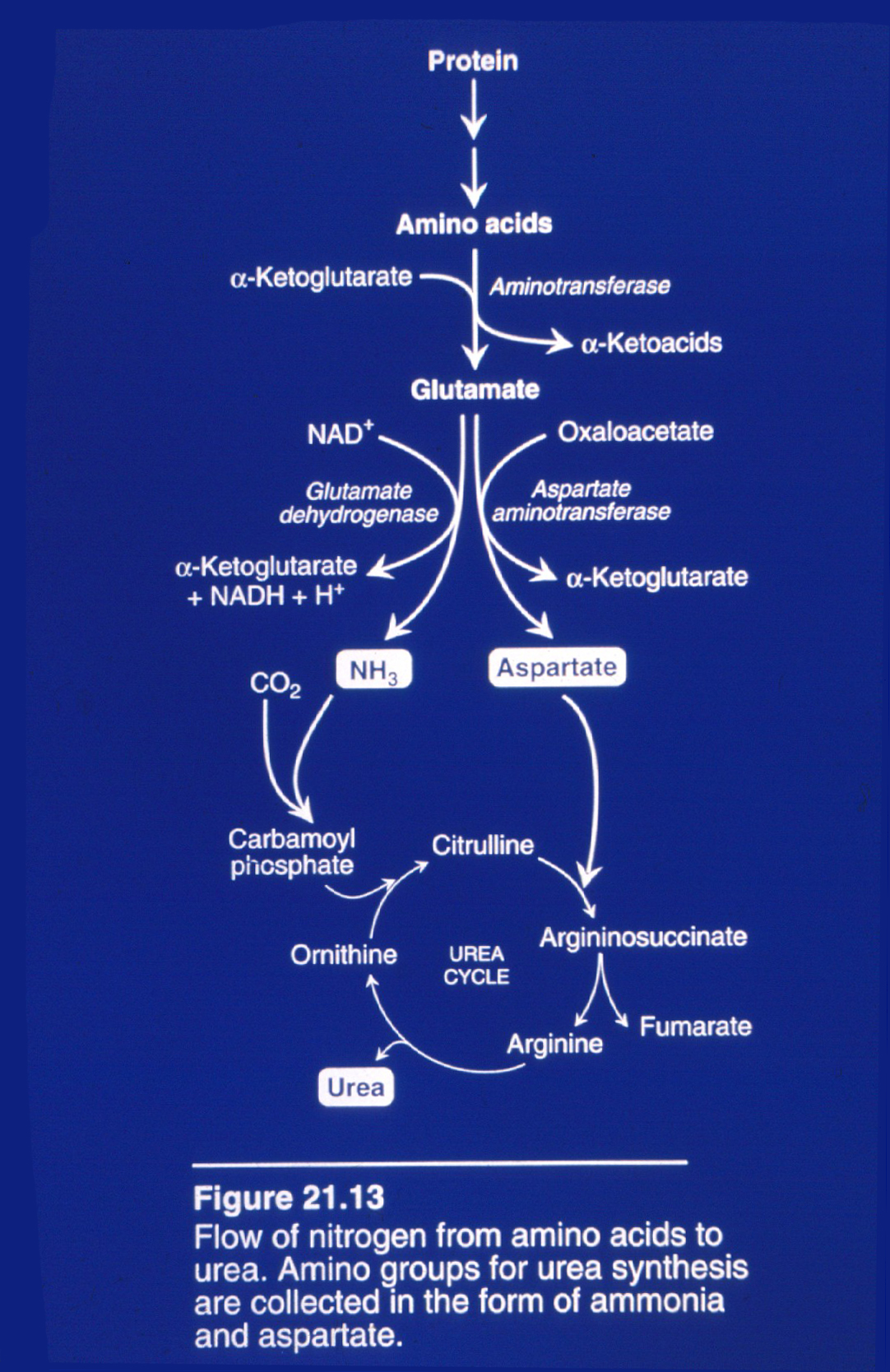 Champe, et al Bioquímica De Ilustrada, 4ª edição, 2016, Lippincott, Filadelfia, EUA
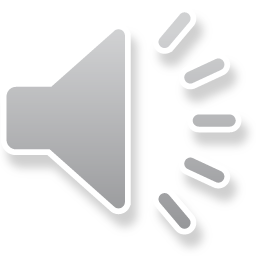 Quando os músculos degradam aminoácidos para o metabolismo energético: aparece um      problema!?
  -  A amônia formada necessita ser convertida em uréia!!!! 
  - Mas o músculo não possui as enzimas para essa síntese!!!!! (somente o fígado).  


  Há a necessidade da formação de um produto não tóxico para transportar as moléculas de amônia dos tecidos extrahepáticos para o fígado para serem metabolizadas até uréia. 
  Quem são os carreadores de amônia?
Qual é a solução????
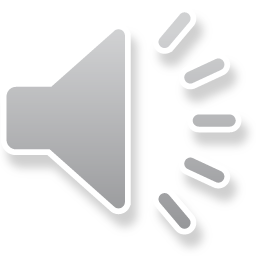 MÚSCULO
proteína

aminoácidos



 cetoácidos



energia
alanina
 cetoglutarato
glutamato
piruvato
NH4
glutamina
FÍGADO
piruvato
glutamato
NH4
alanina
RINS
NH4
 cetoglutarato
glutamato
uréia
uréia
NH4
glutamina
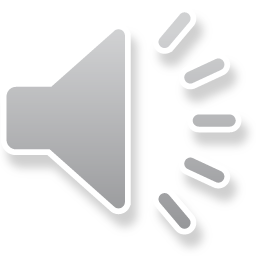 glutamato
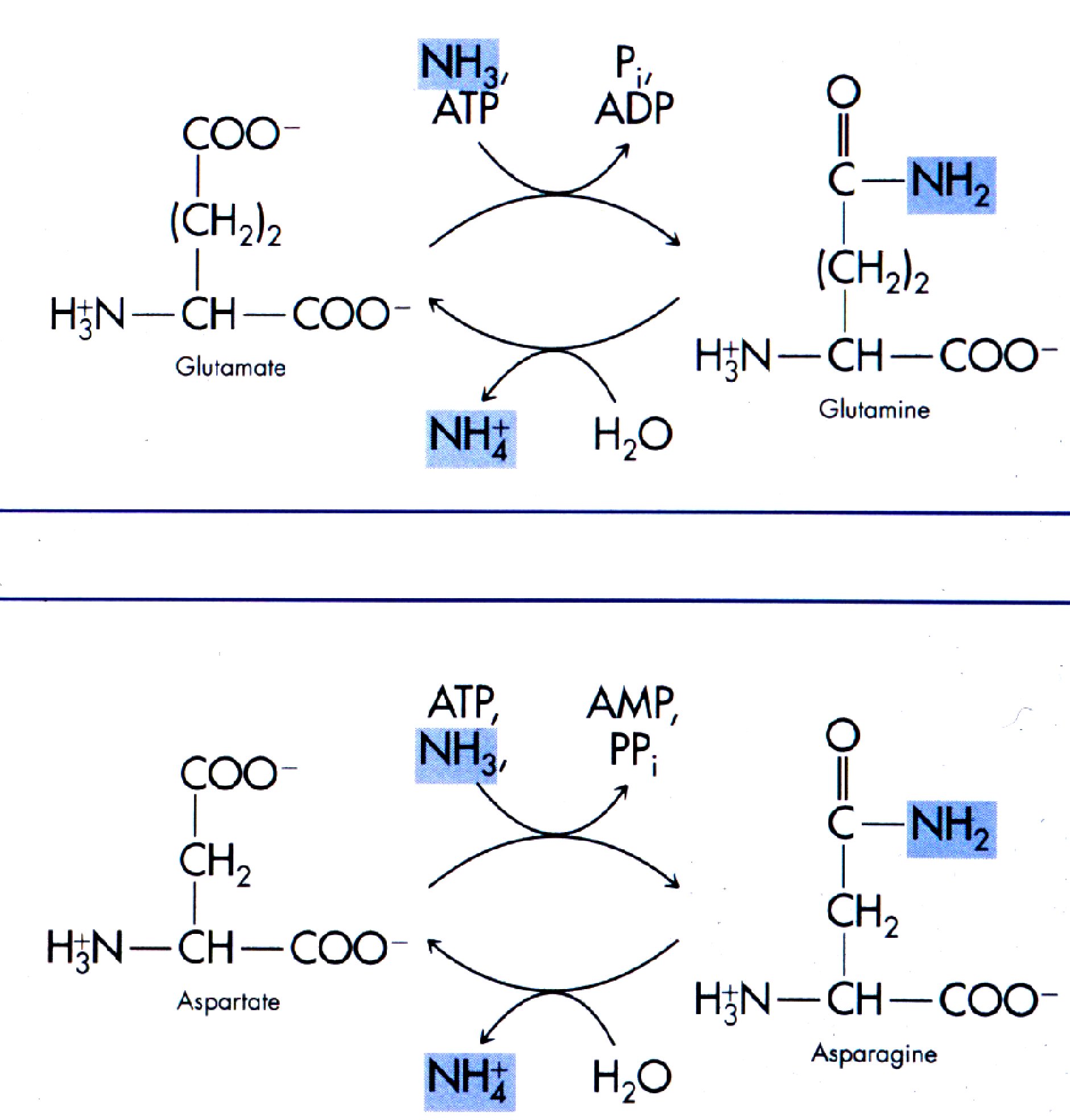 1
2
1
2
1 - glutamina sintetase
2 - glutaminase
3

4
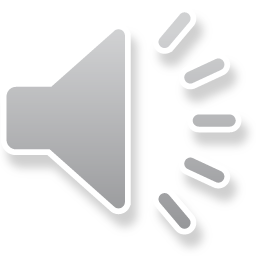 Bioquímica Ilustrada de Harper; 30ª Edição, 2016. Editora McGraw-Hill/Artmed, Porto Alegre, RS
MÚSCULO
proteína

aminoácidos



 cetoácidos



energia
alanina
 cetoglutarato
glutamato
piruvato
NH4
glutamina
FÍGADO
piruvato
glutamato
NH4
alanina
RINS
NH4
 cetoglutarato
glutamato
uréia
uréia
NH4
glutamina
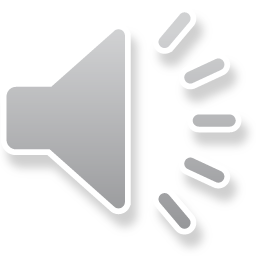 glutamato
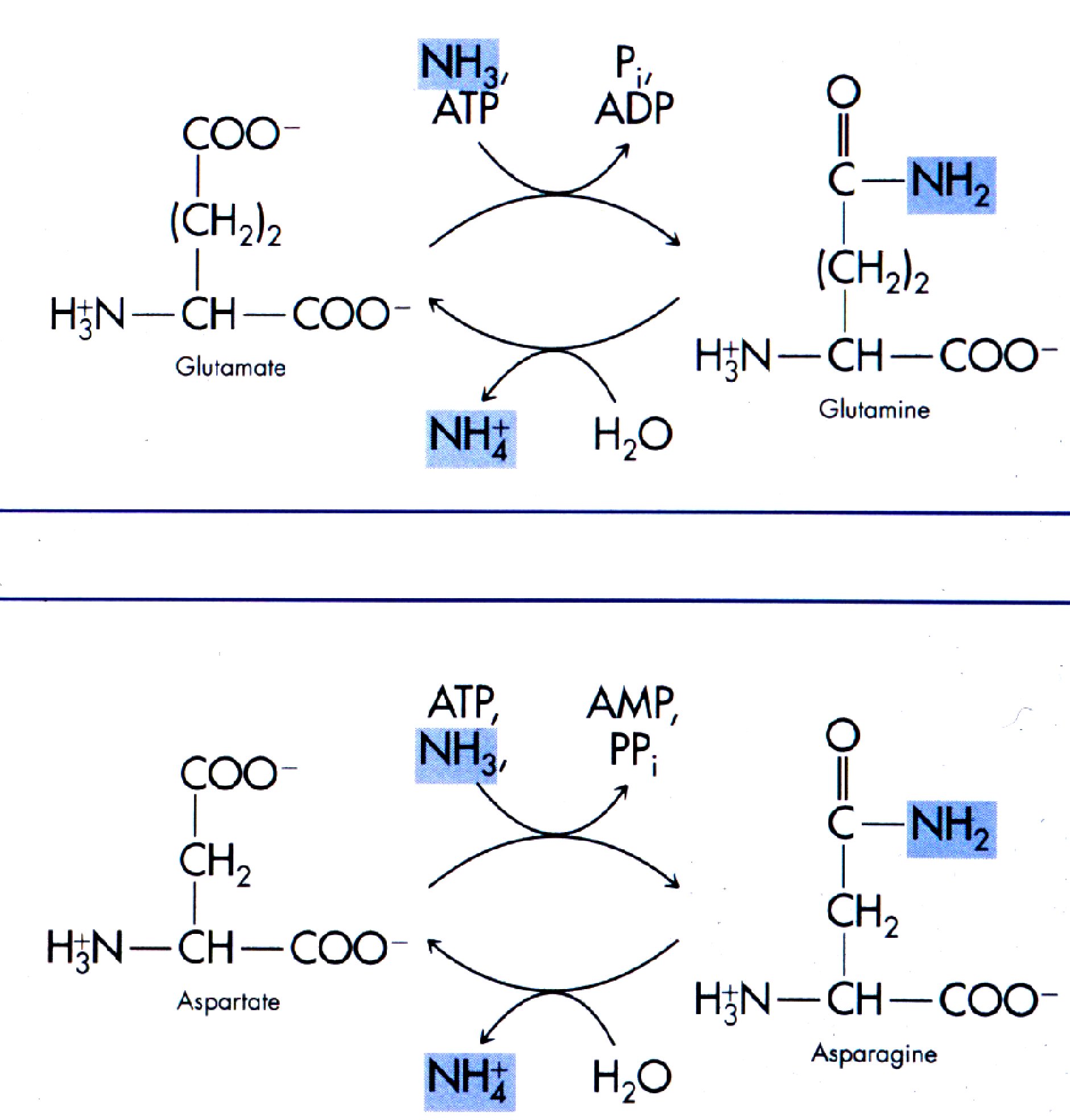 1
2
1
2
1 - glutamina sintetase
2 - glutaminase
3

4
Bioquímica Ilustrada de Harper; 30ª Edição, 2016. Editora McGraw-Hill/Artmed, Porto Alegre, RS
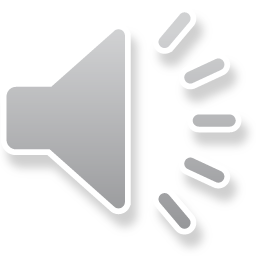 proteína

aminoácidos



 cetoácidos



energia
MÚSCULO
alanina
 cetoglutarato
glutamato
piruvato
NH4
glutamina
FÍGADO
glutamato
piruvato
NH4
alanina
RINS
NH4
 cetoglutarato
glutamato
uréia
uréia
NH4
glutamina
glutamato
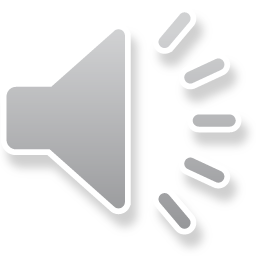 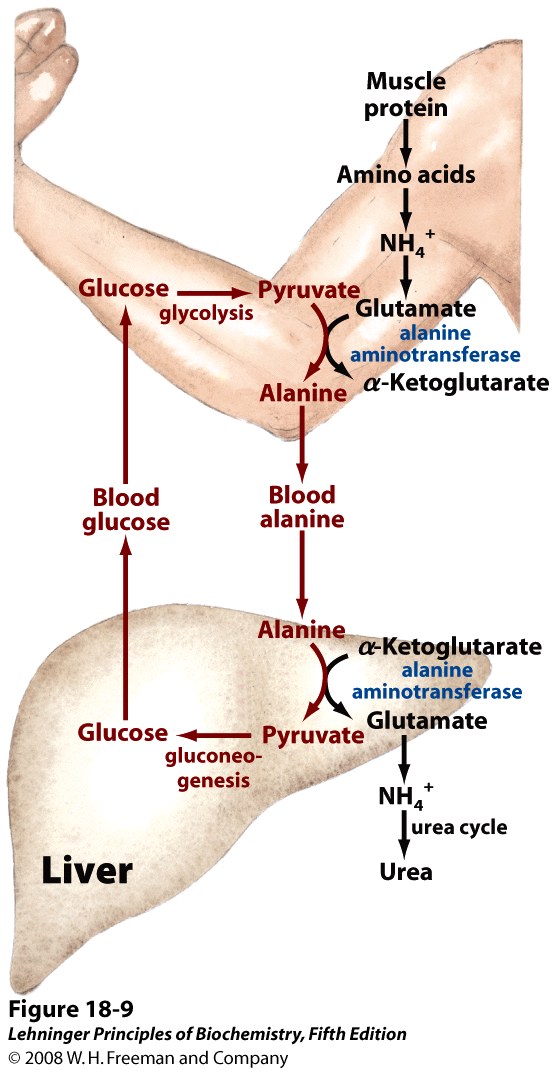 Ciclo glicose-alanina
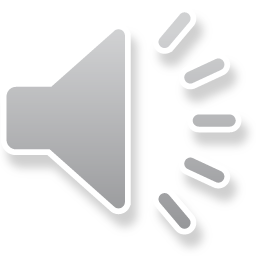 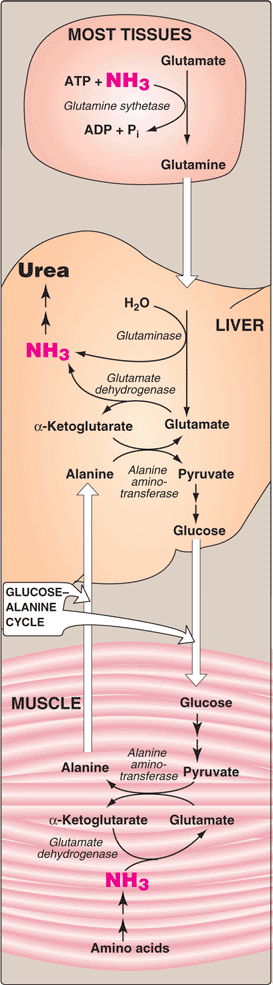 Carreadores
 de amônia

-GLUTAMINA
-ALANINA
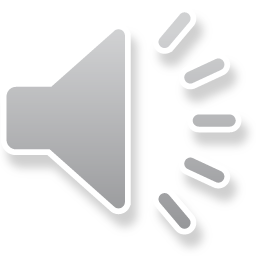 http://jumed19.weebly.com/uploads/3/0/9/8/30989335/sheet_24_biochemistry_dr._nafeth_corrected.pdf
METABOLISMO DE PROTEÍNAS EM MAMÍFEROS
Glutationa
PROTEÍNAS
DA DIETA
Hormônios
Protéicos
Proteínas
Teciduais
Proteínas
Plasmáticas
Síntese Protéica
Ocitocina, Vasopressina
Bradicinina
Colina
Serina
Etanolamina
Enzimas
Digestivas
Ácido Nicotínico
Triptofano
5-Hidroxitriptamina
Síntese
Protéica
Proteínas
de
Secreção
3-Metil-
Histidina
Histidina
Histamina
Proteínas
Endógenas
Anserina
Carnosina
-Alanina
Síntese de
Aminoácidos
Não-essenciais
Pirimidinas
Ácido Aspártico
Purinas
Glutamina
ANABOLISMO
Ácido Glicocólico
Ác. Glutâmico
DIGESTÃO
Funções
Específicas
dos
Aminoácidos
Porfirinas
Ácido-
Amino
Butírico
Controle
Hormonal
Conjugação
AMINOÁCIDOS
CORRENTE
SANGUÍNEA
Absorção
Creatina
Glicina
Colina
Arginina
Adrenalina
Perdas
Methionina
CATABOLISMO
Esqueletos
Carbono
Cisteína
Pele
Noradrenalina
Rins
Taurina
Hormônios
Tireoideanos
Nitrogênio
Fenilalanina
Melanina
Energia
Tirosina
Ácido
Úrico
Uréia
Ácido
Hipúrico
Suor, Cabelo,
Células
Descamação
Aminoácidos
Amônia
Uréia
Nitrogênio
Fezes
3-Metil-
Histidina
Creatinina
Alantoína
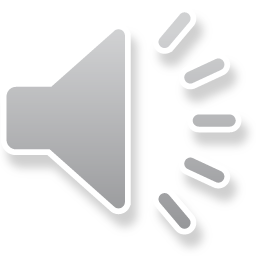 Aminoácido
NH3
Cadeia carbonada
CO2
Acetil-CoA
Corpos
cetônicos
Glicose
Uréia
CATABOLISMO
DE AMINOÁCIDOS
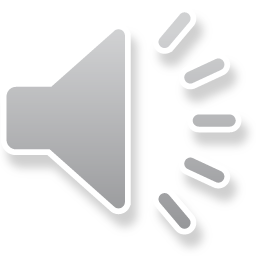 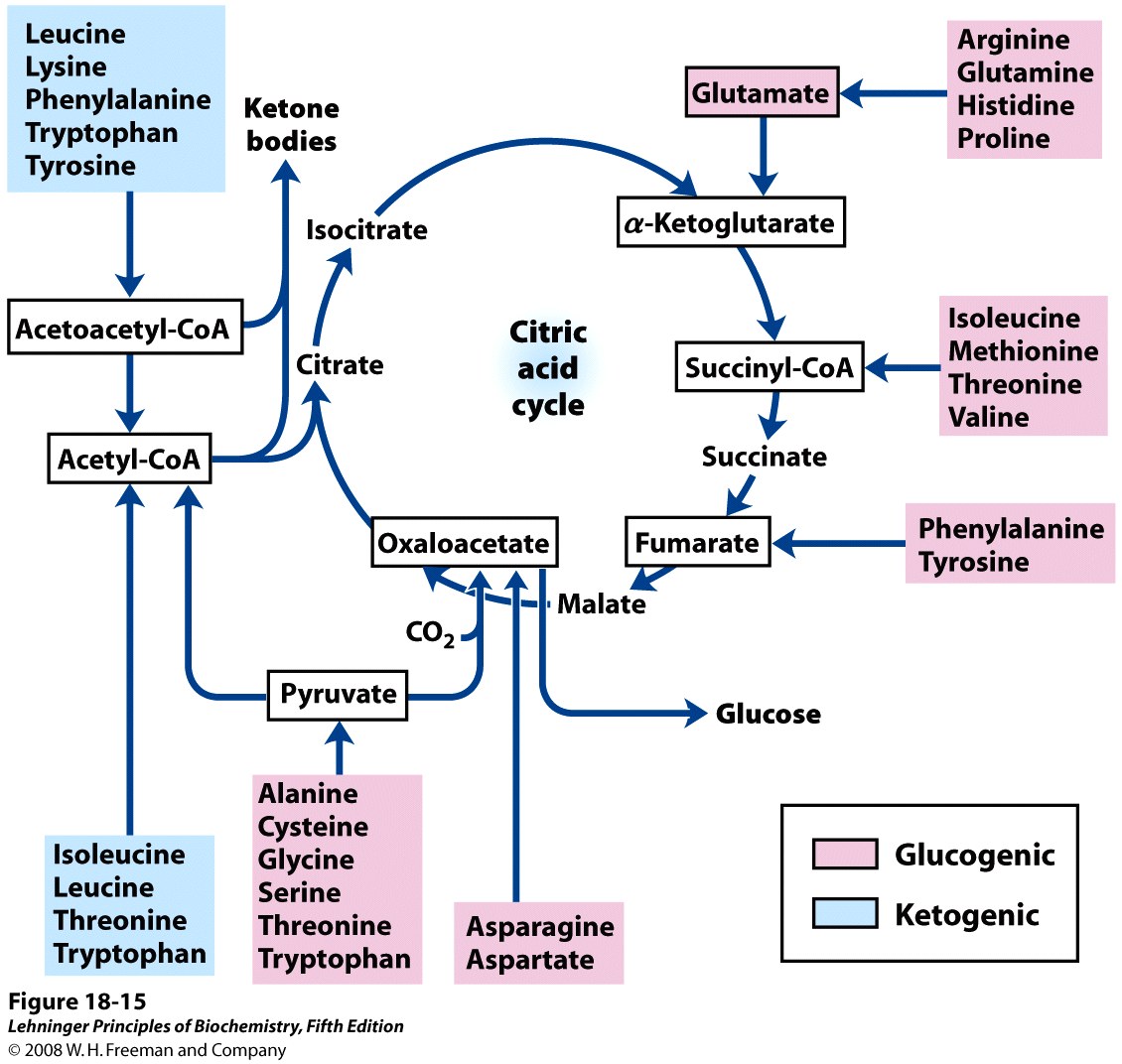 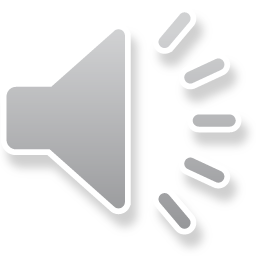 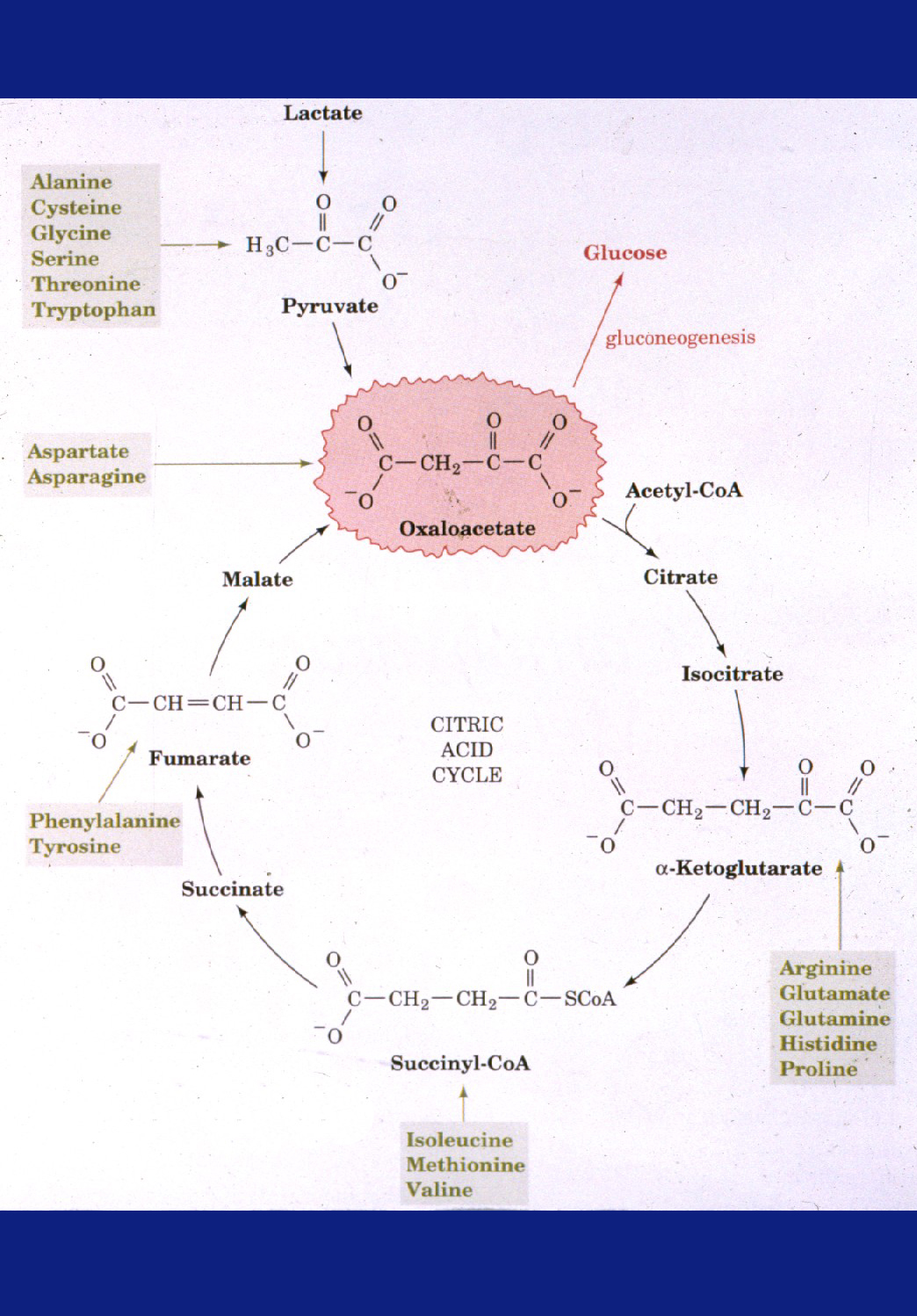 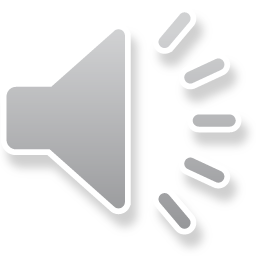 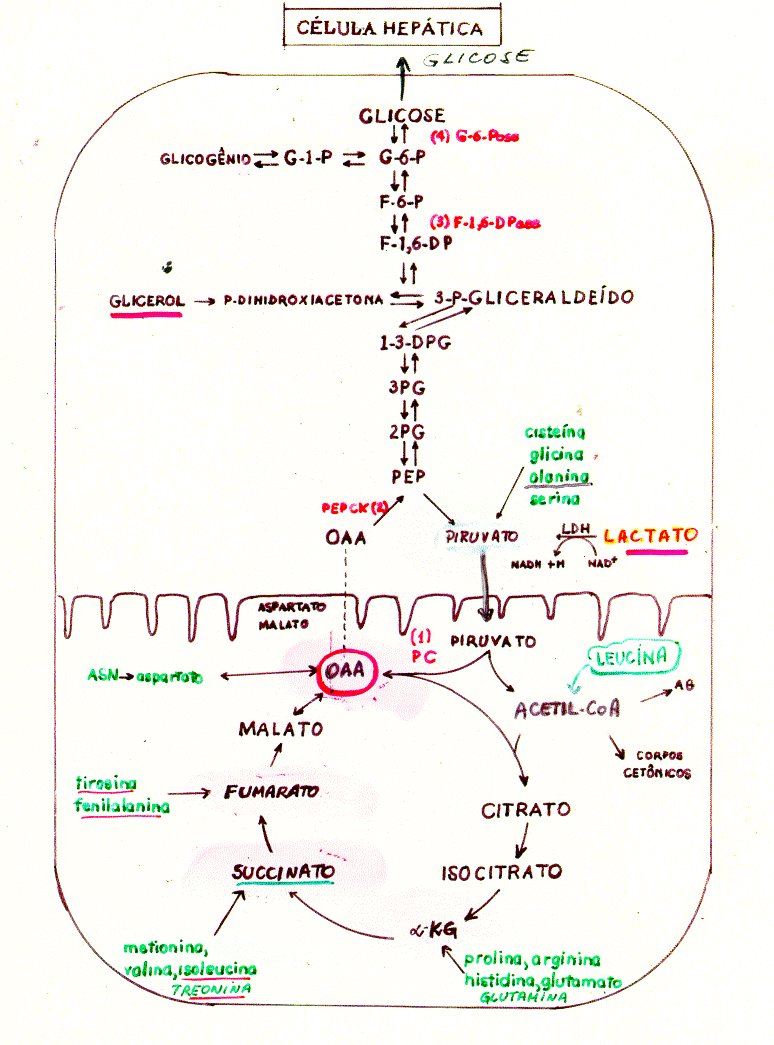 GLICOSE
Neoglicogênese
HEPATÓCITO
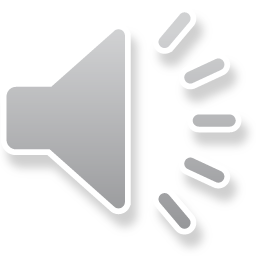 Catabolismo dos aminoácidos
que fornecem PIRUVATO
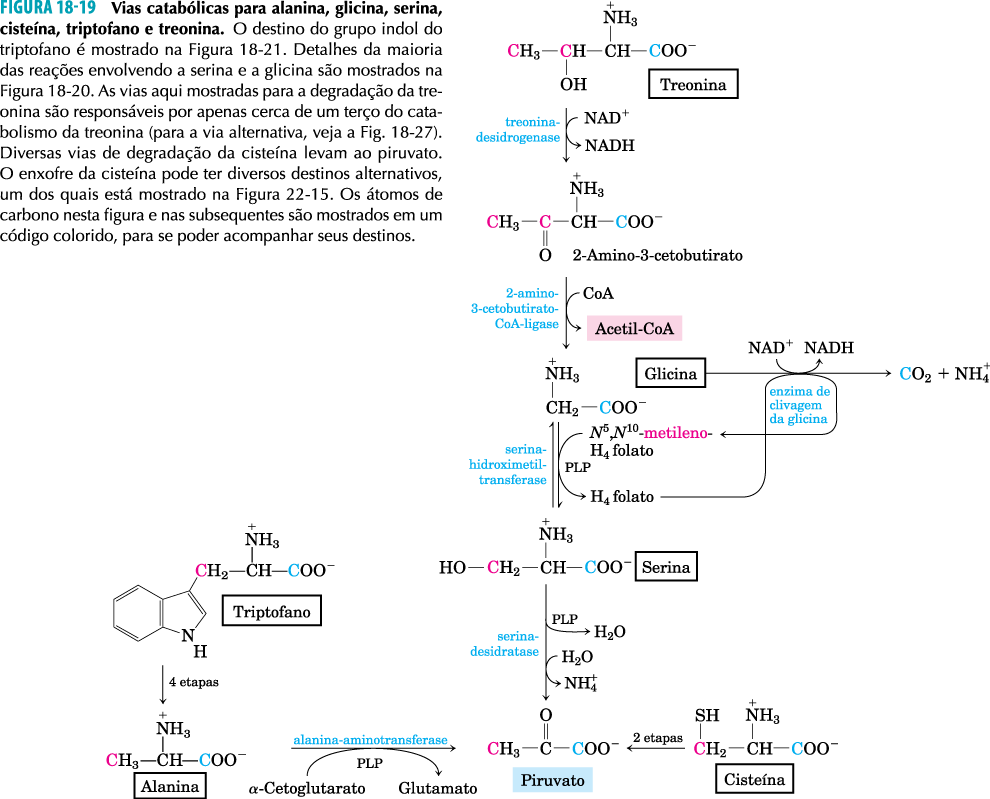 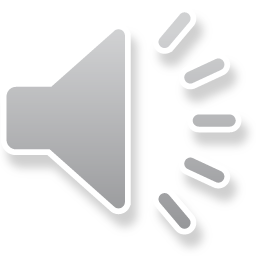 Catabolismo dos aminoácidos
que fornecem PIRUVATO
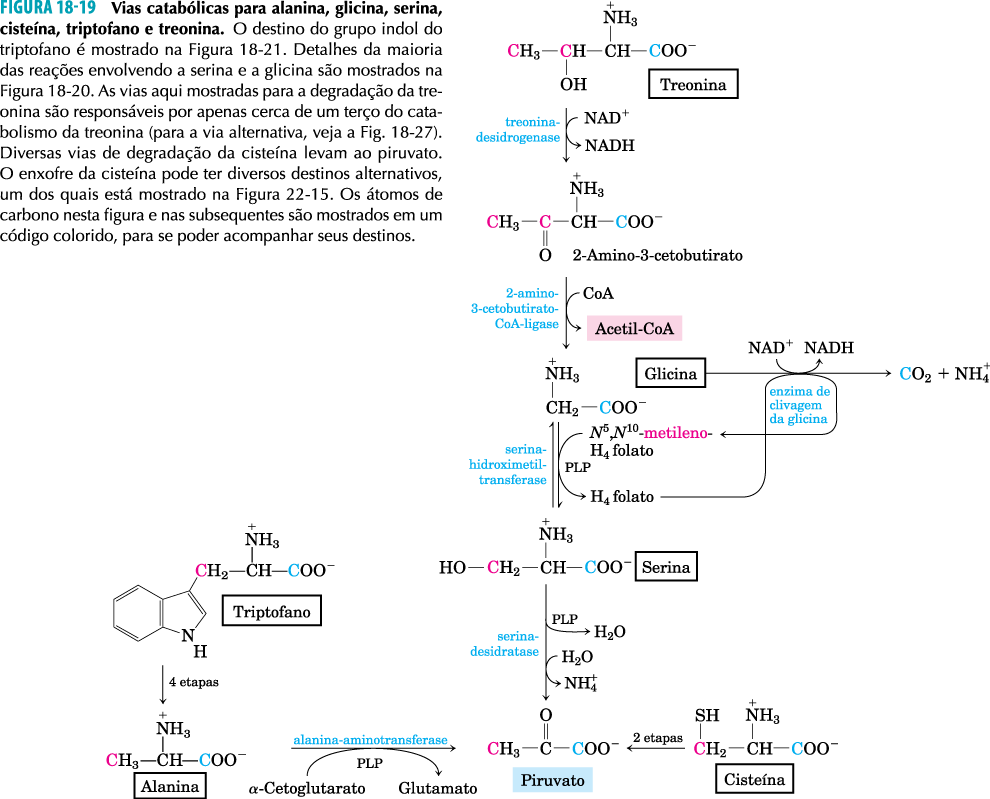 Triptofano
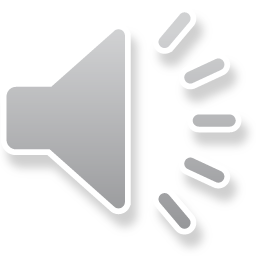 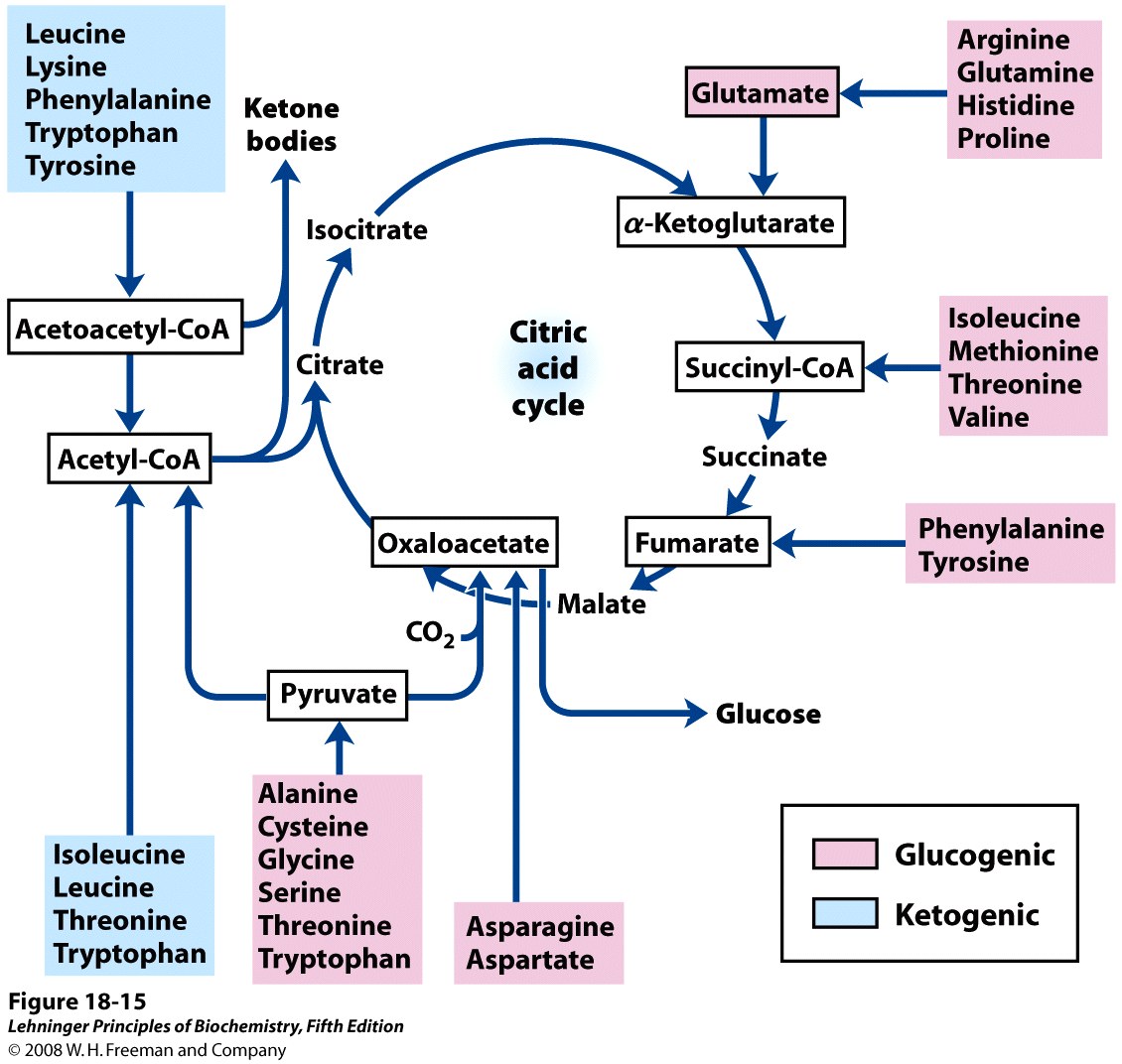 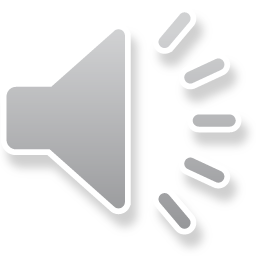 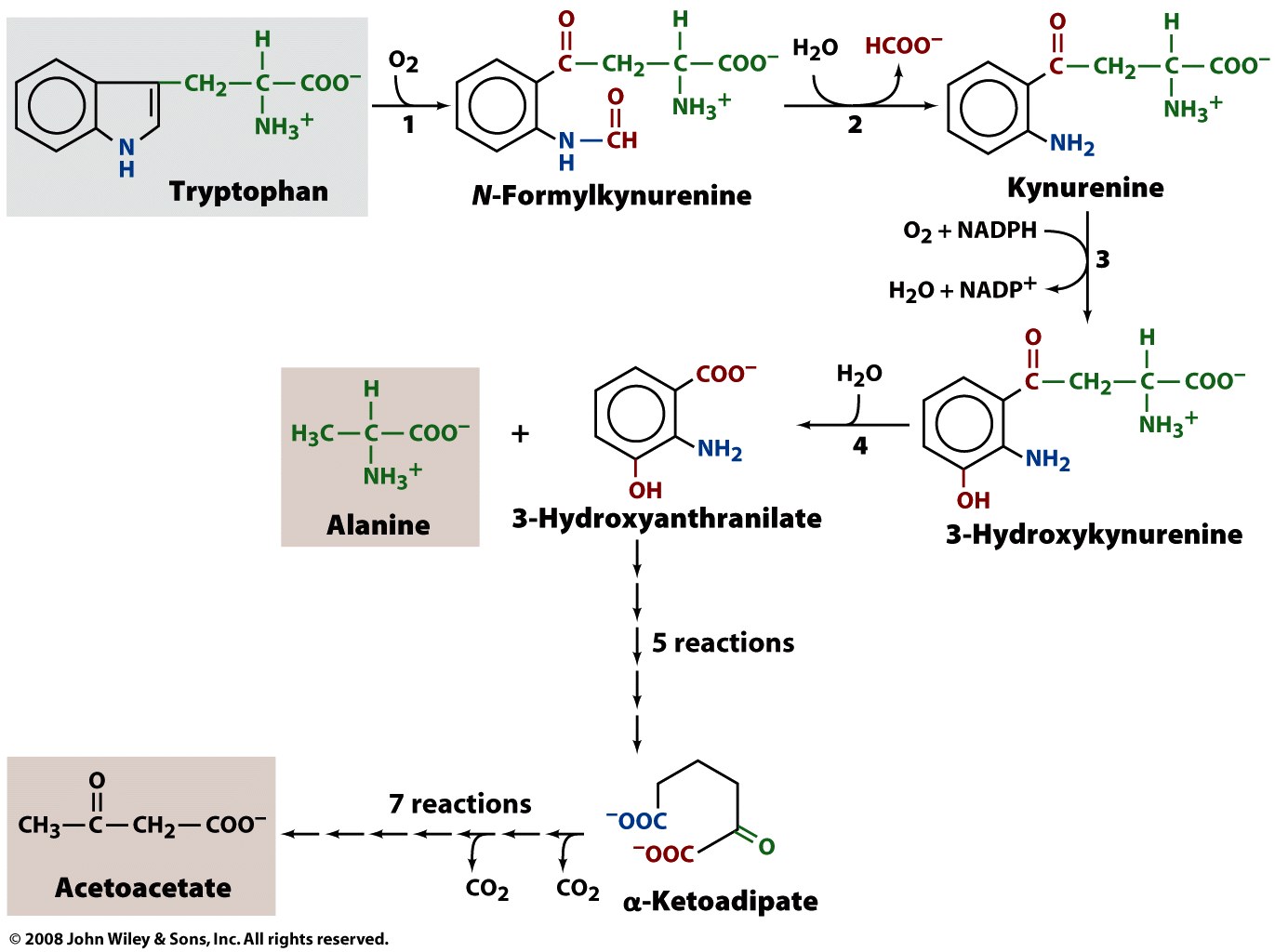 glicose
PIRUVATO
Acetil-CoA
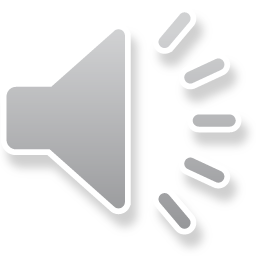 Figure 21-23
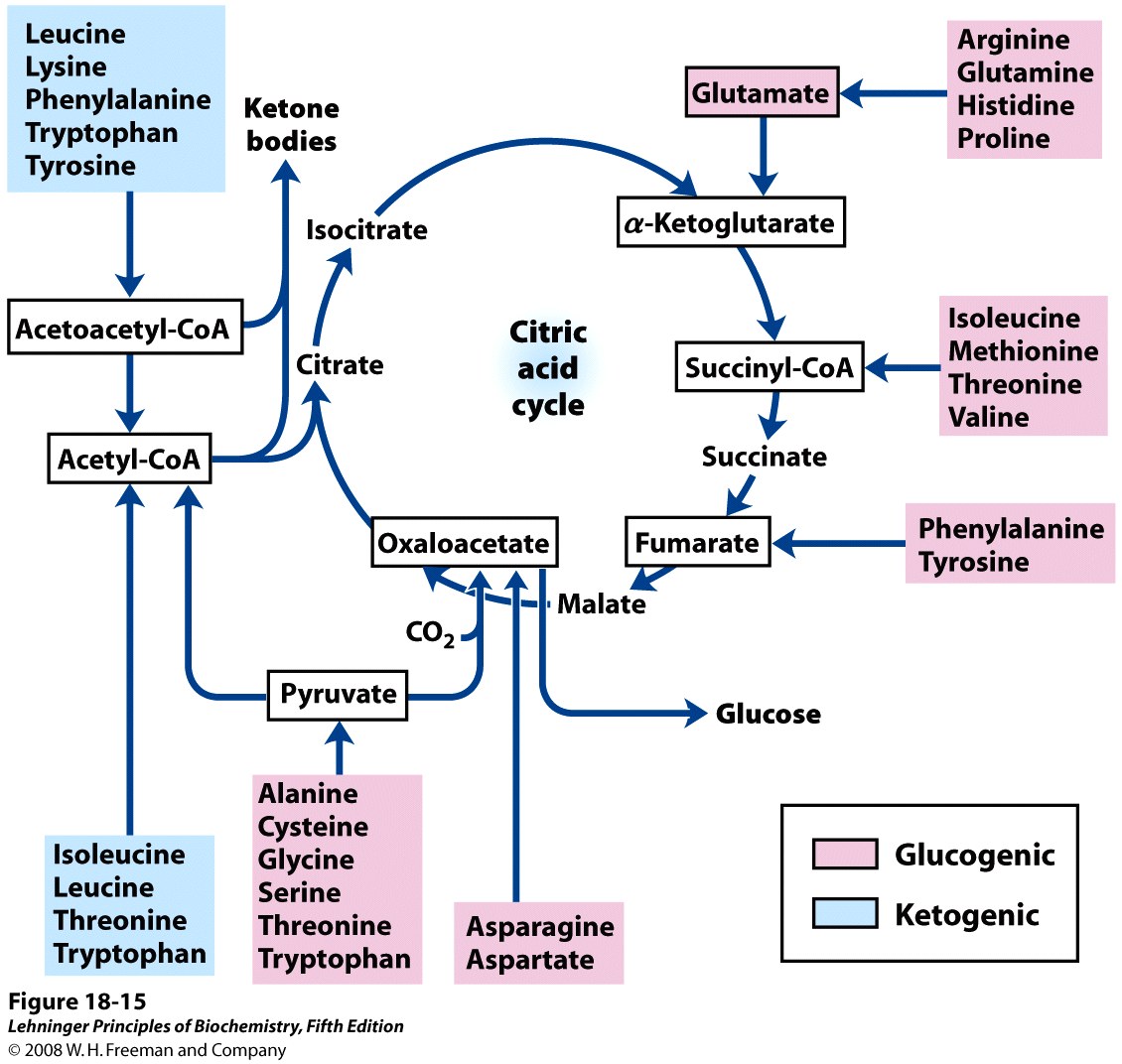 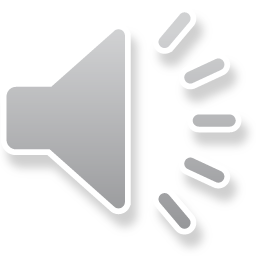 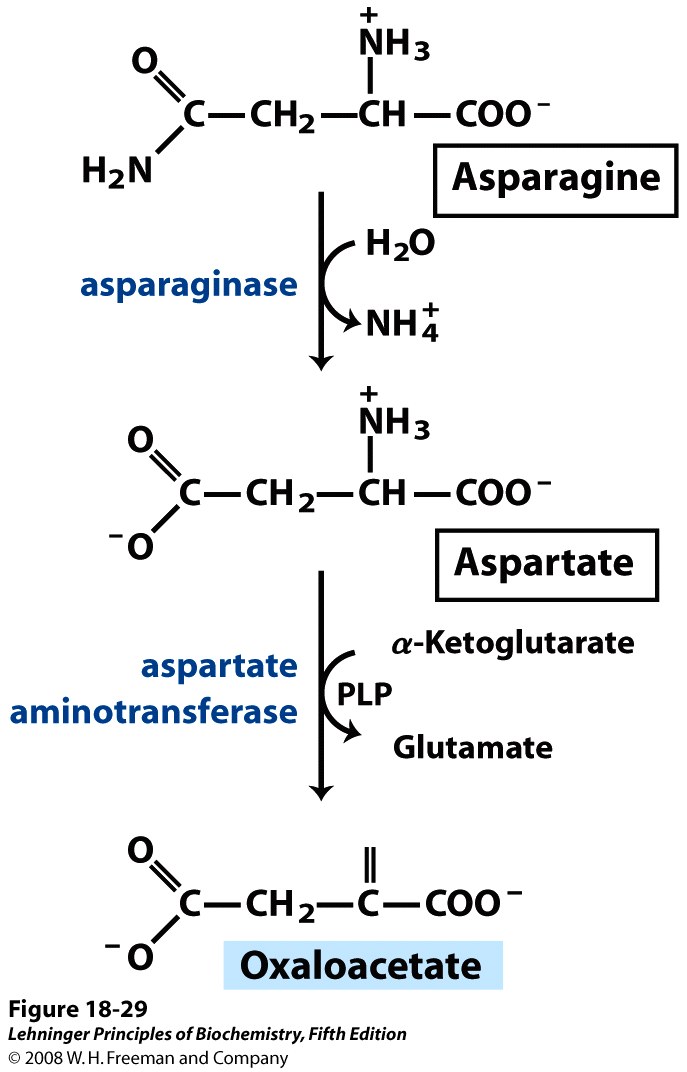 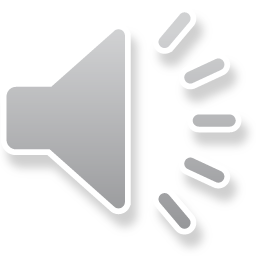 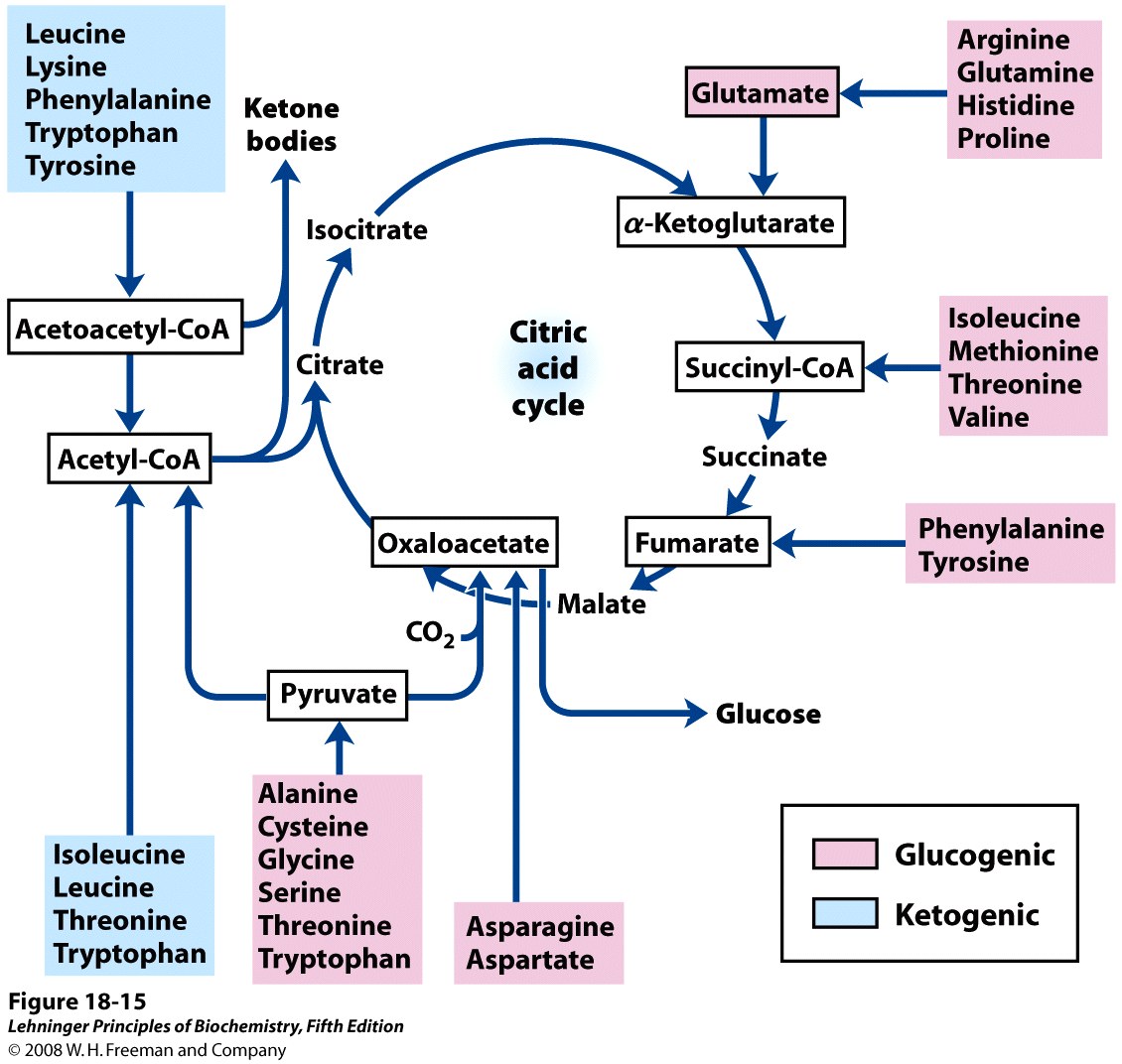 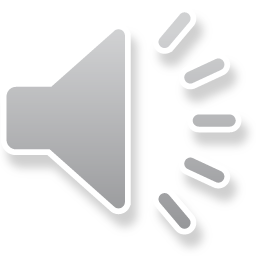 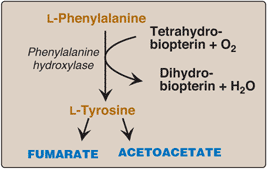 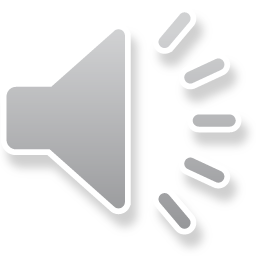 Pamela C. Champe, Richard A. Harvey, Denise R. Ferrier,  Bioquímica ilustrada,
 4ª Edição, 2009, Artmed, Porto Alegre, RS
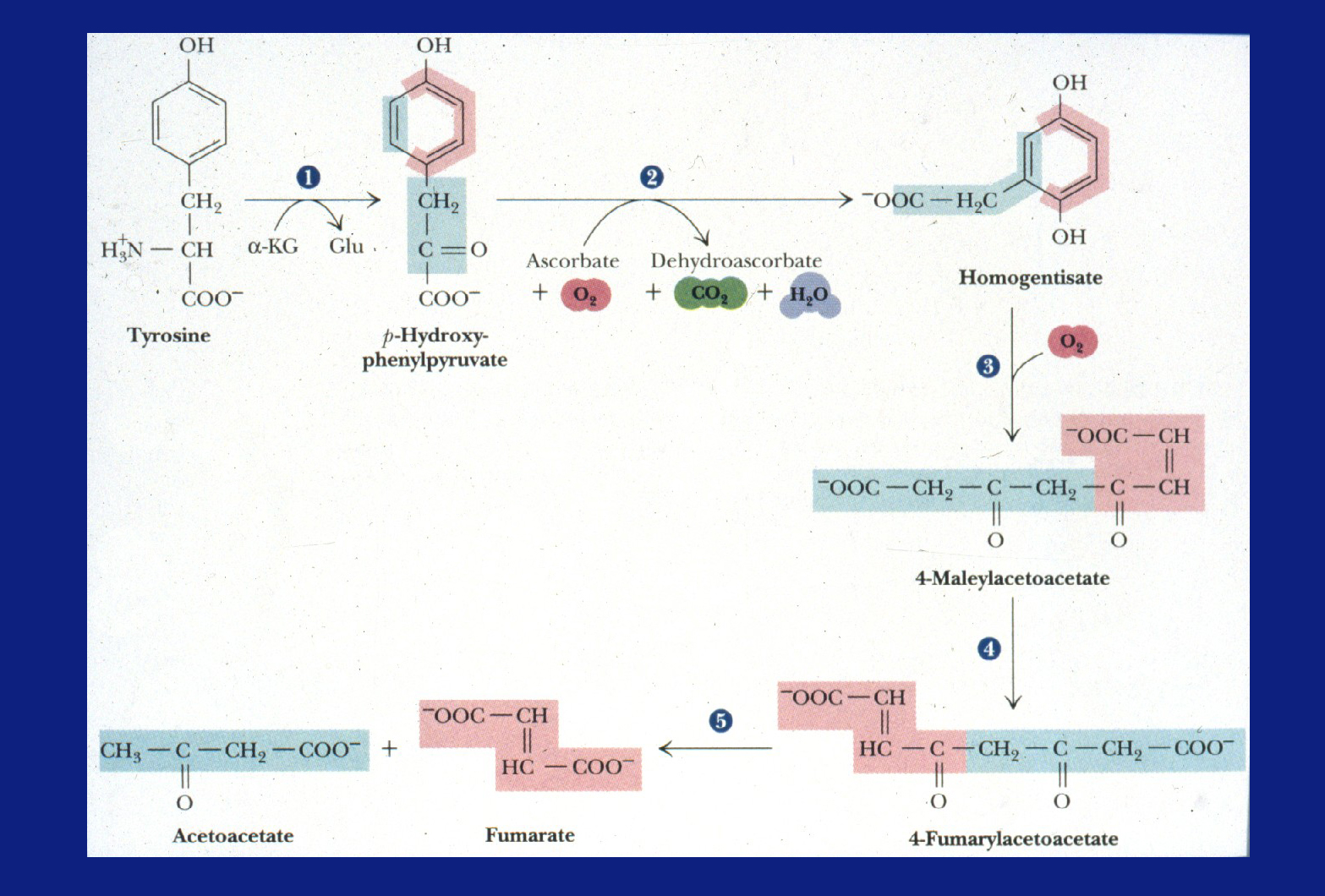 Phe
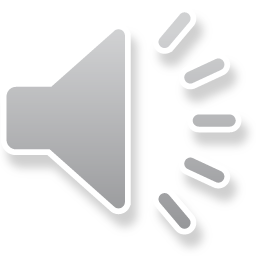 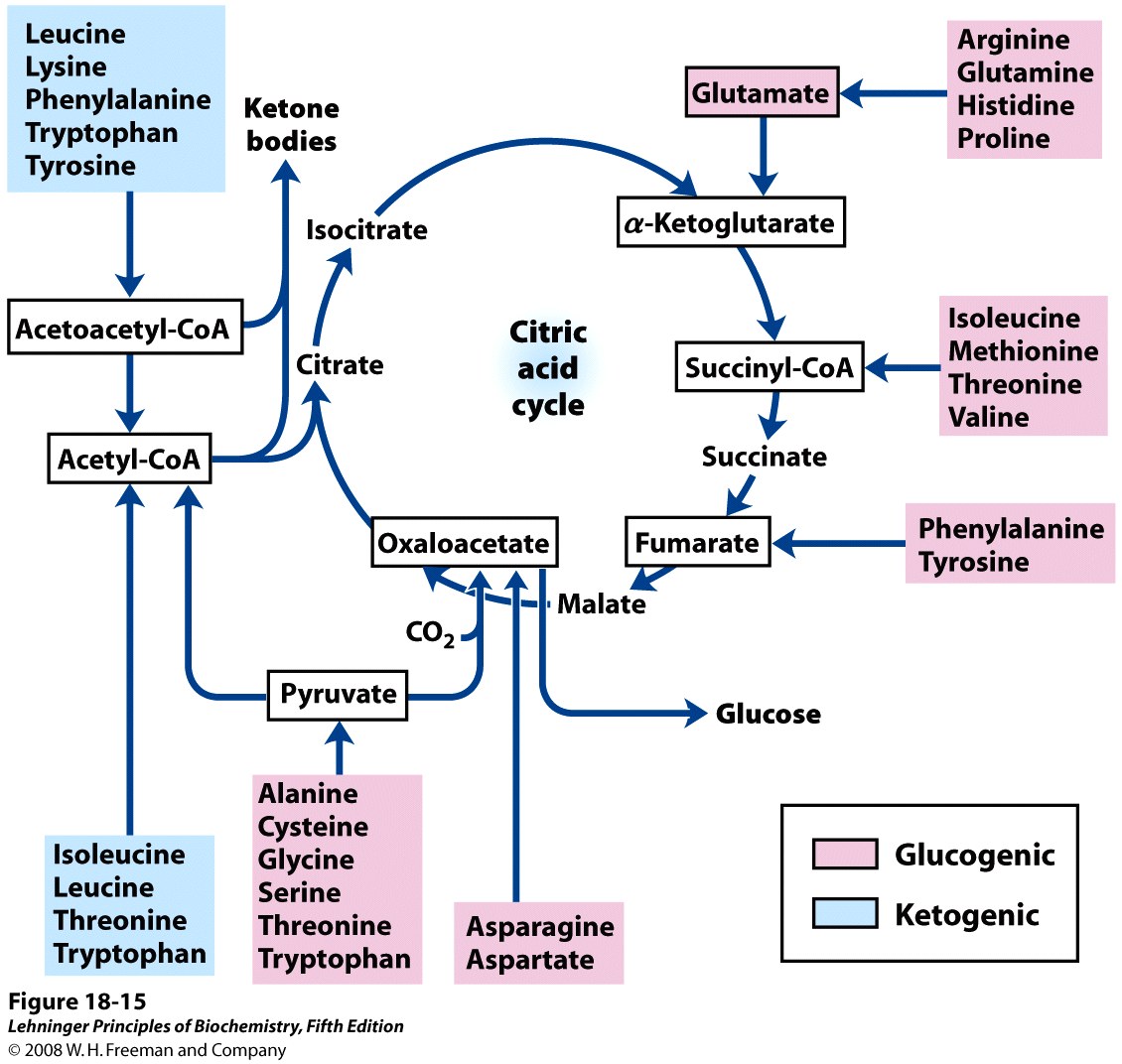 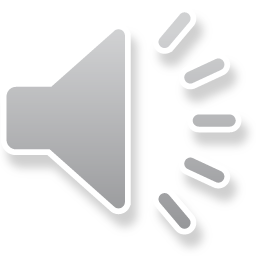 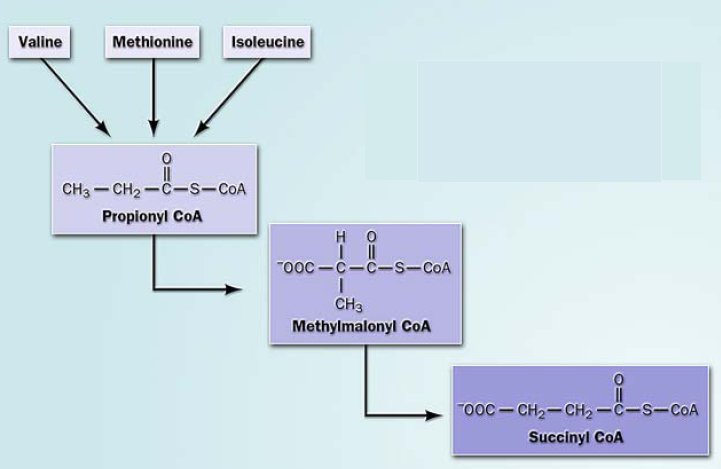 acetil-CoA
propionil-CoA carboxilase
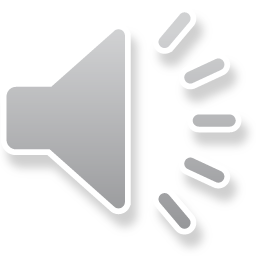 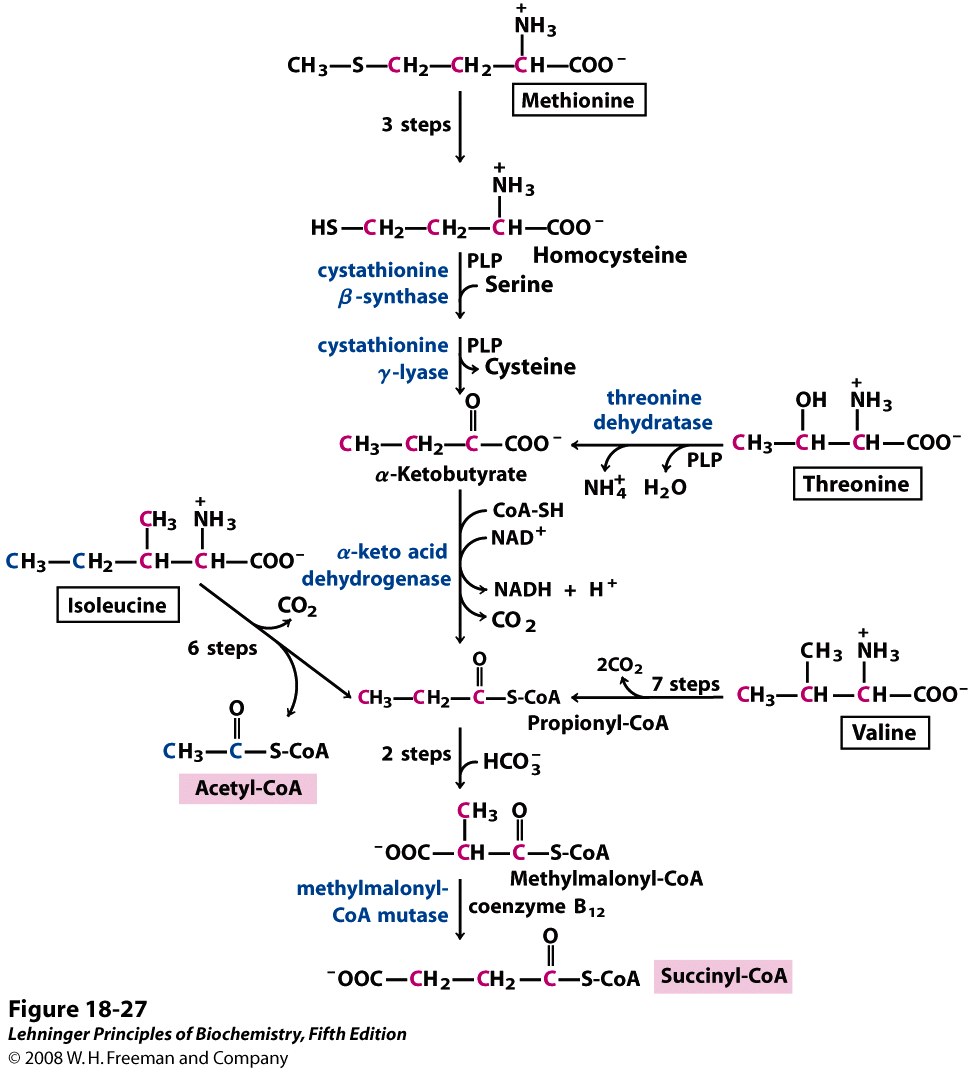 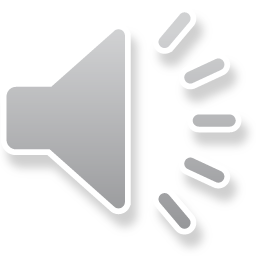 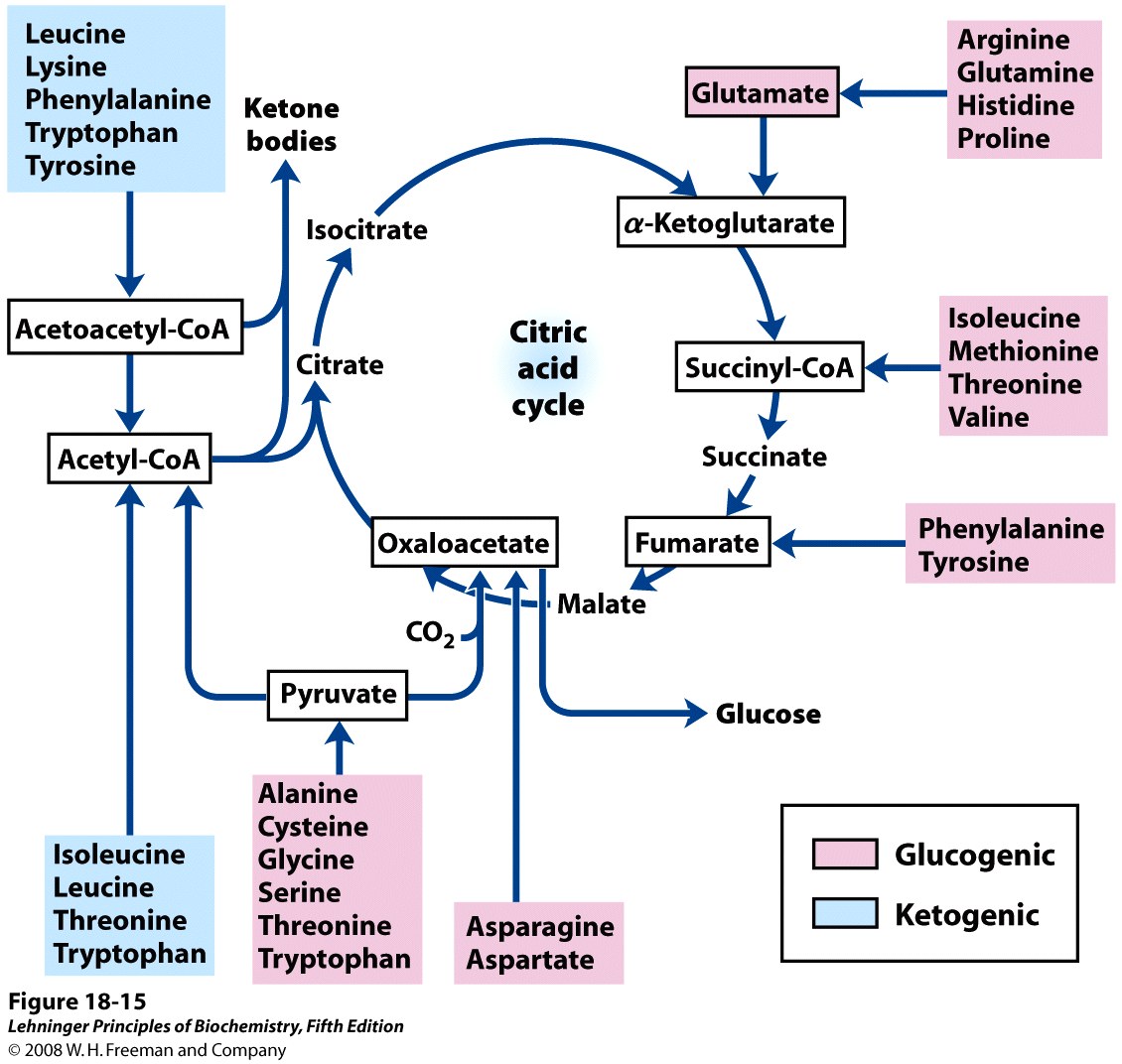 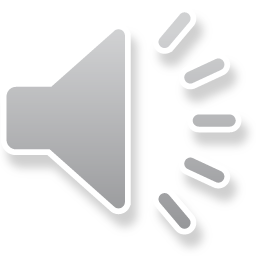 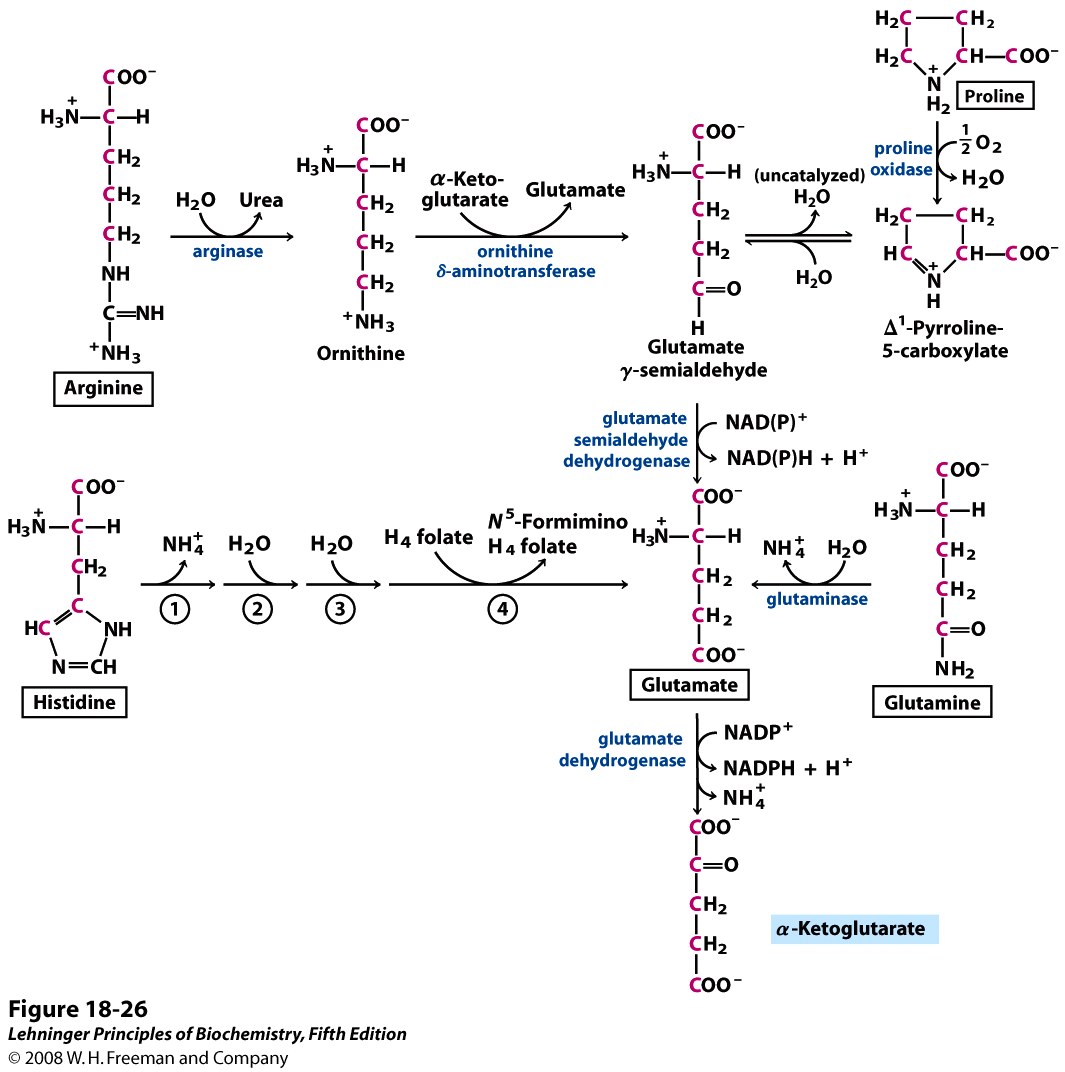 Glutamato
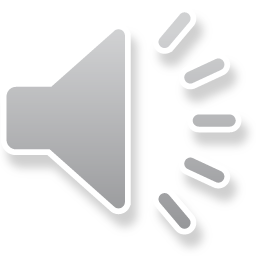 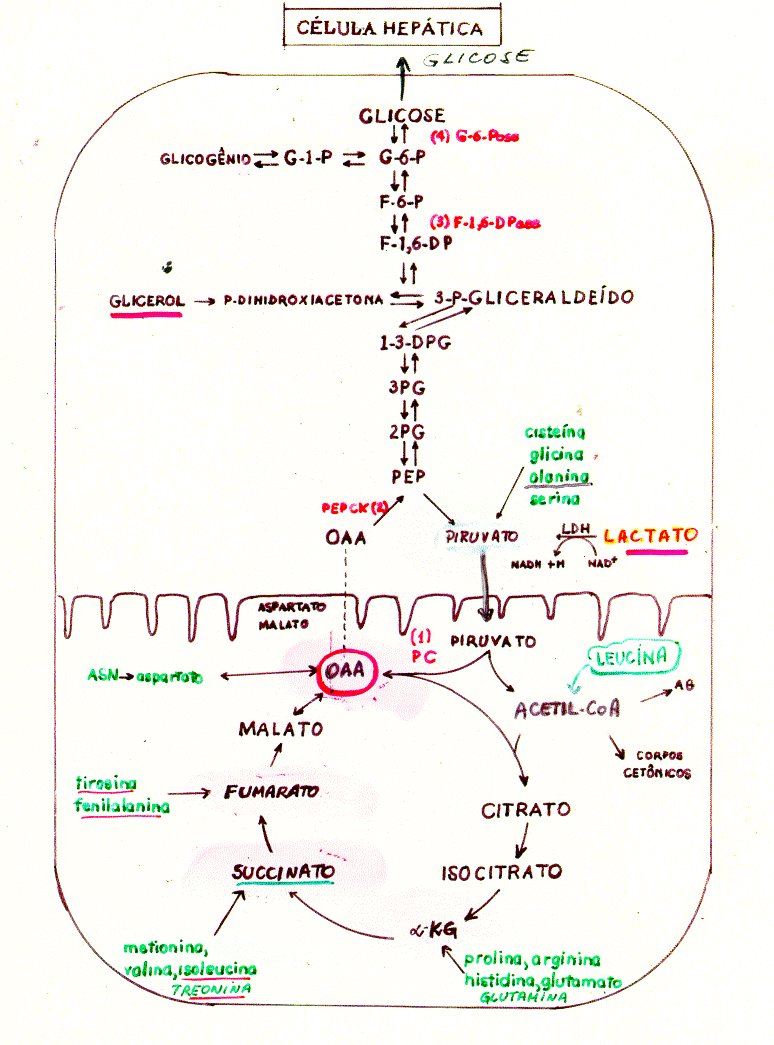 GLICOSE
Neoglicogênese
HEPATÓCITO
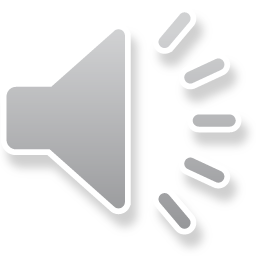 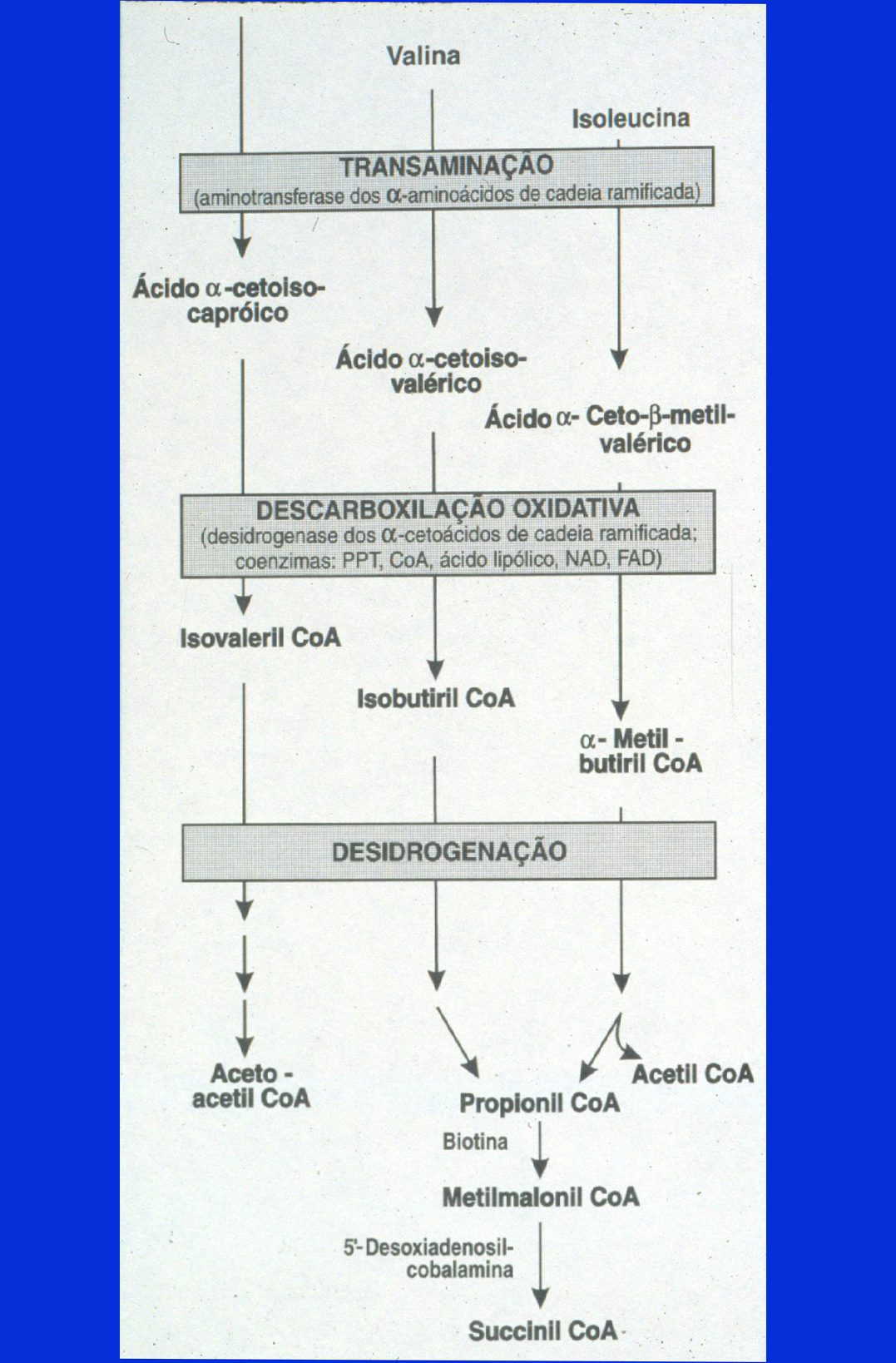 Leucina
Valina
Isoleucina
leucina
Acetil-
CoA
Acetil-CoA
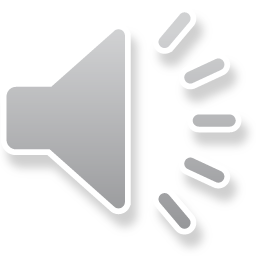 Succinil-CoA
Succinil-CoA
Aminoácidos
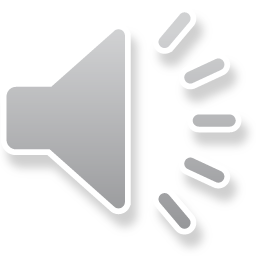 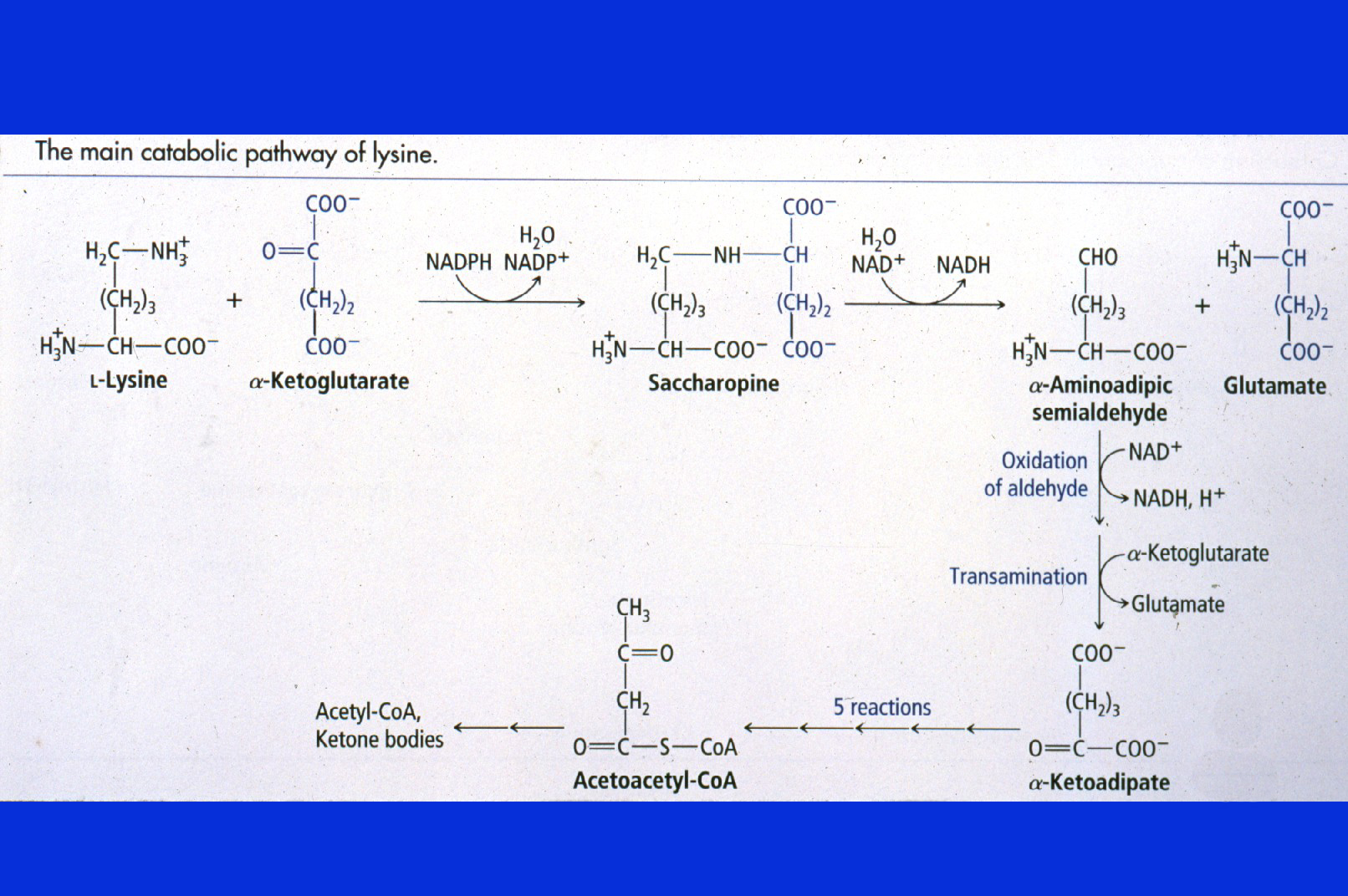 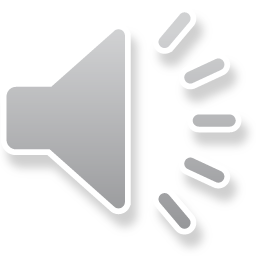 METABOLISMO DE PROTEÍNAS EM MAMÍFEROS
Glutationa
PROTEÍNAS
DA DIETA
Hormônios
Protéicos
Proteínas
Teciduais
Proteínas
Plasmáticas
Síntese Protéica
Ocitocina, Vasopressina
Bradicinina
Colina
Serina
Etanolamina
Enzimas
Digestivas
Ácido Nicotínico
Triptofano
5-Hidroxitriptamina
Síntese
Protéica
Proteínas
de
Secreção
3-Metil-
Histidina
Histidina
Histamina
Proteínas
Endógenas
Anserina
Carnosina
-Alanina
Síntese de
Aminoácidos
Não-essenciais
Pirimidinas
Ácido Aspártico
Purinas
Glutamina
ANABOLISMO
Ácido Glicocólico
Ác. Glutâmico
DIGESTÃO
Funções
Específicas
dos
Aminoácidos
Porfirinas
Ácido-
Amino
Butírico
Controle
Hormonal
Conjugação
AMINOÁCIDOS
CORRENTE
SANGUÍNEA
Absorção
Creatina
Glicina
Colina
Arginina
Adrenalina
Perdas
Methionina
CATABOLISMO
Esqueletos
Carbono
Cisteína
Pele
Noradrenalina
Rins
Taurina
Hormônios
Tireoideanos
Nitrogênio
Fenilalanina
Melanina
Energia, glicose ou cc
Tirosina
Ácido
Úrico
Uréia
Ácido
Hipúrico
Suor, Cabelo,
Células
Descamação
Aminoácidos
Amônia
Uréia
Nitrogênio
Fezes
3-Metil-
Histidina
Creatinina
Alantoína
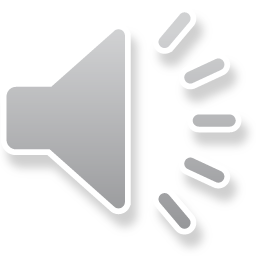 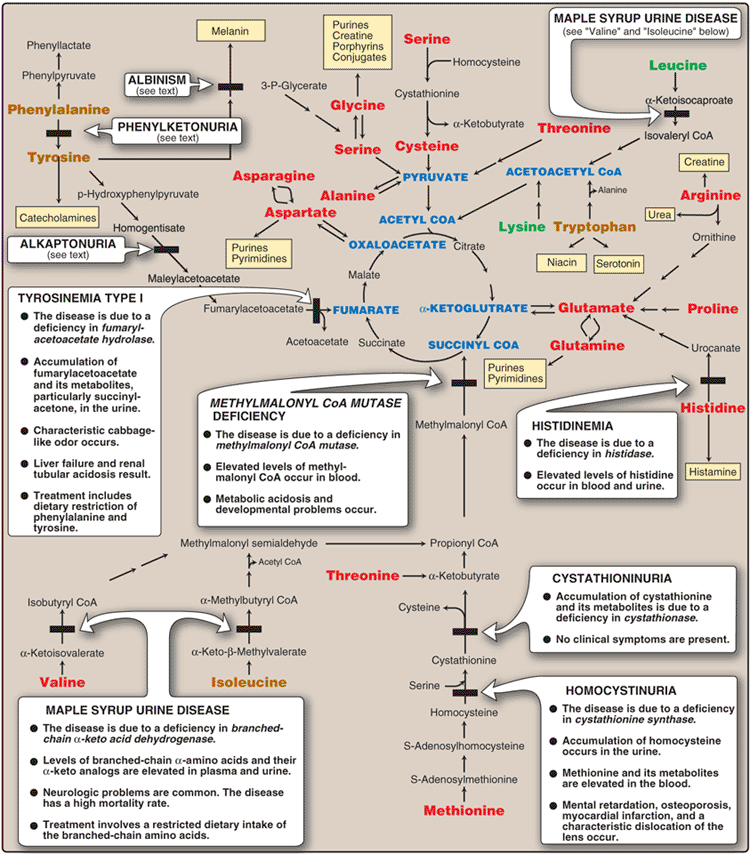 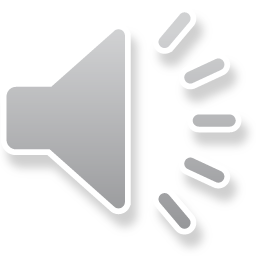 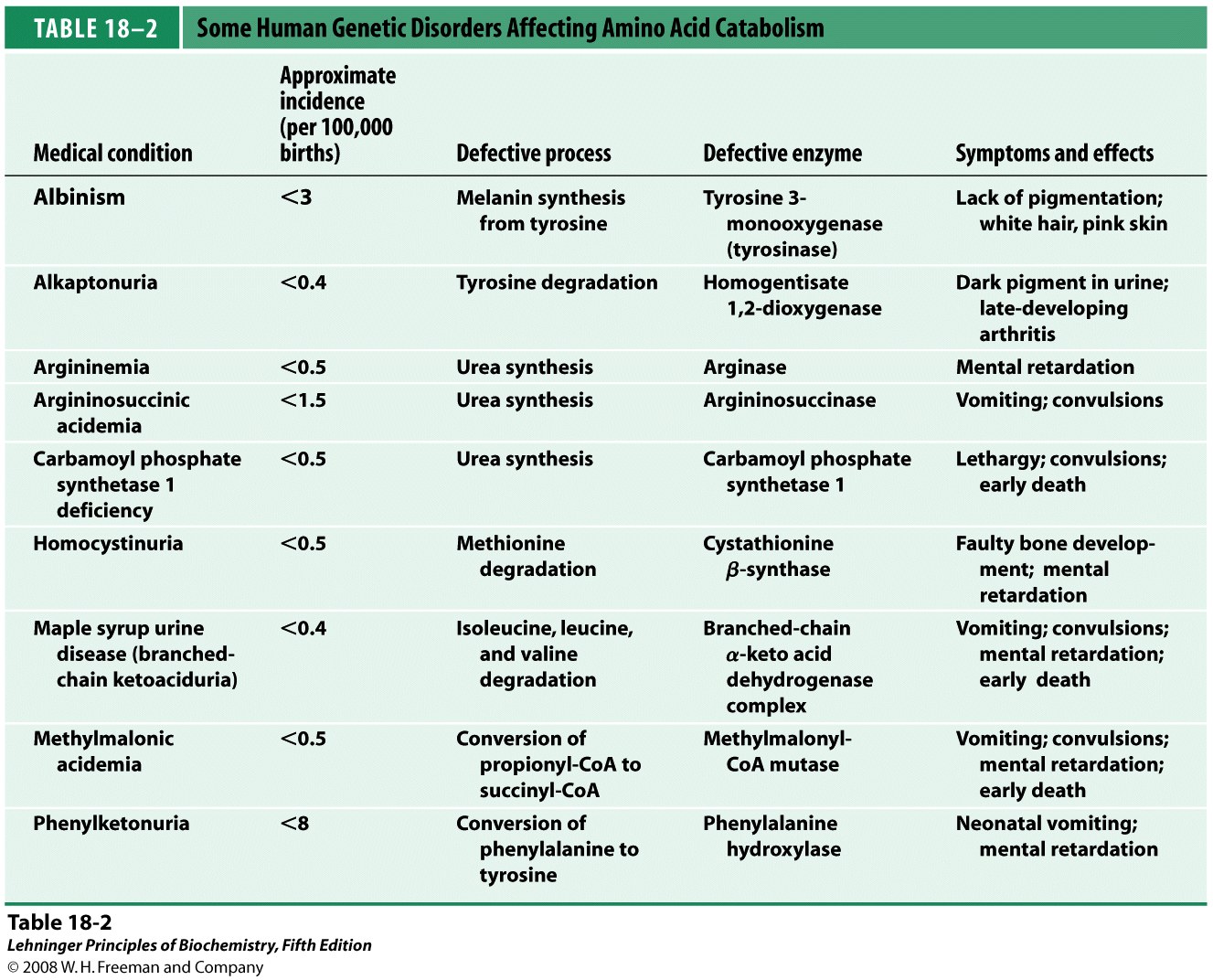 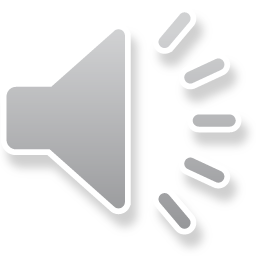 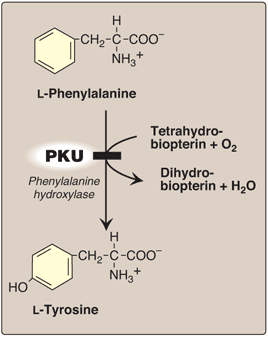 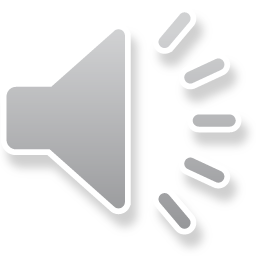 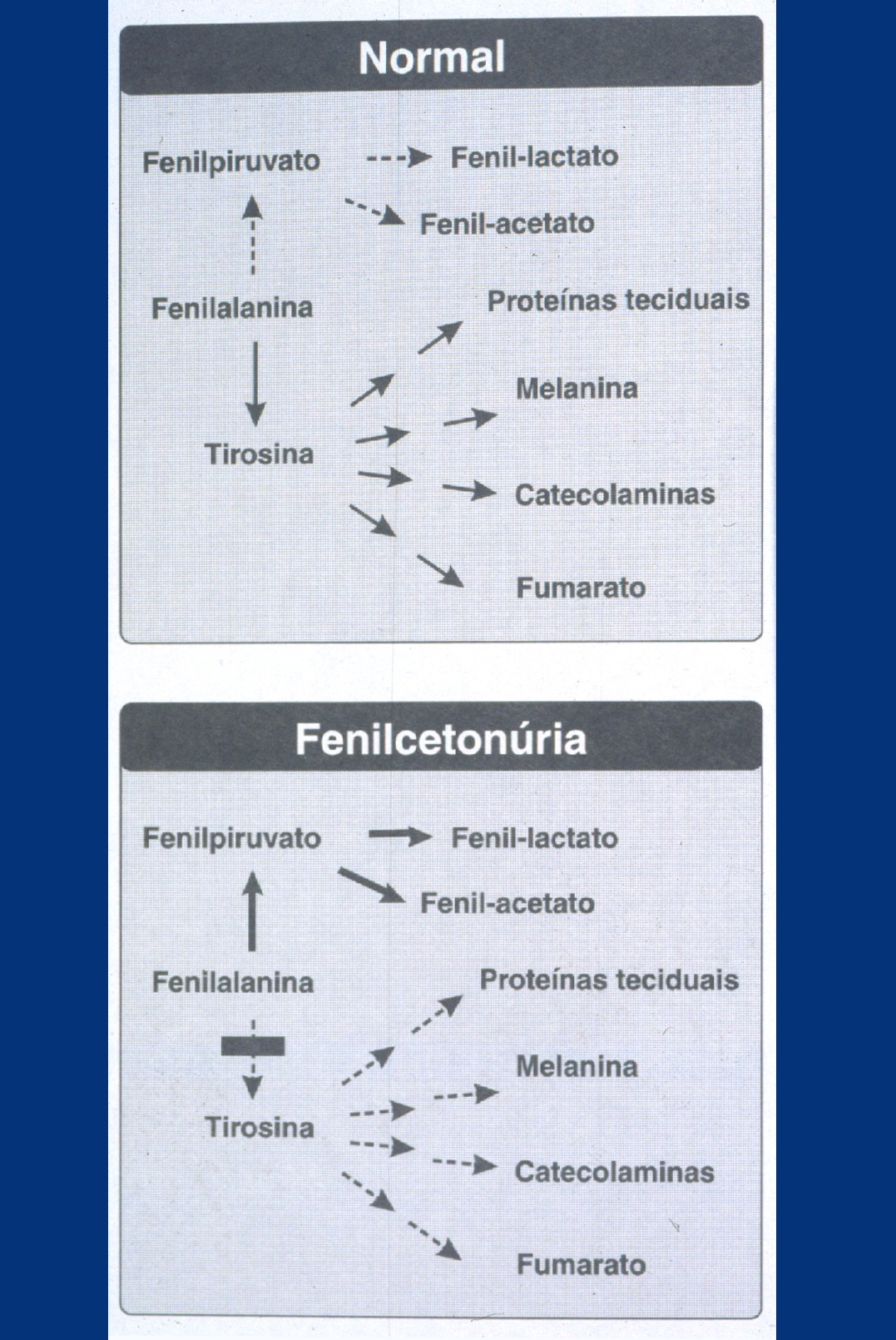 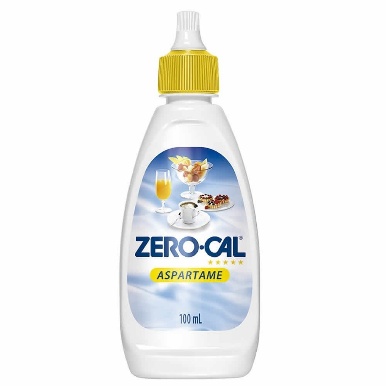 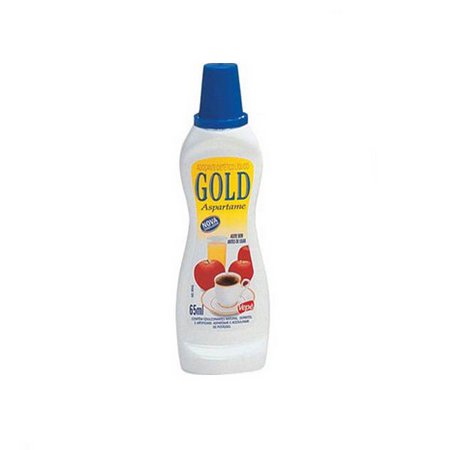 Aspartame
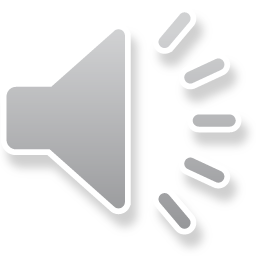 Doenças genéticas humanas - defeitos de enzimas do catabolismo de aminoácidos
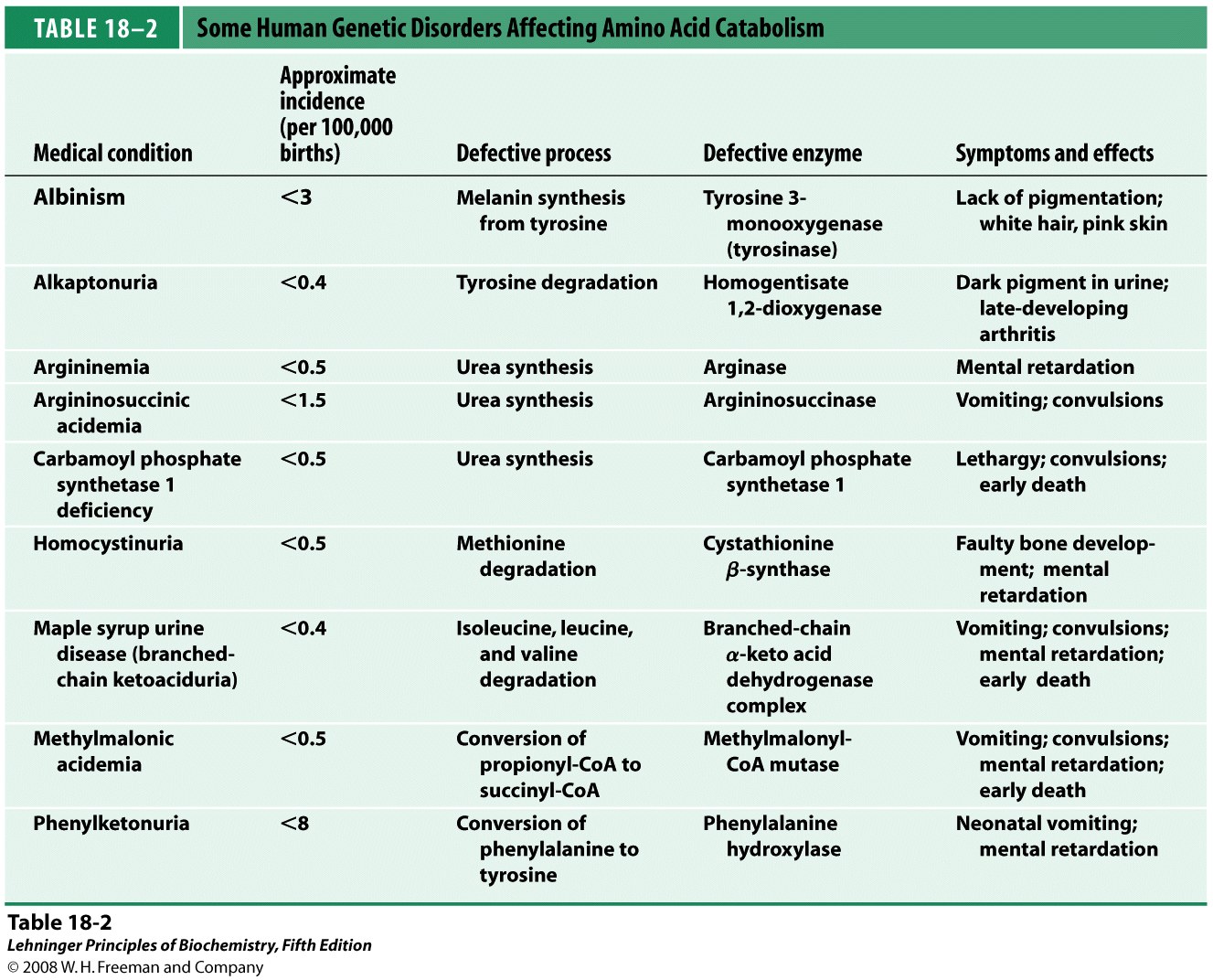 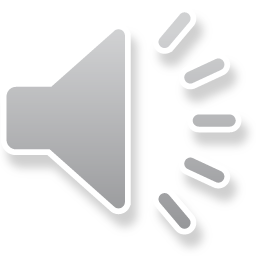 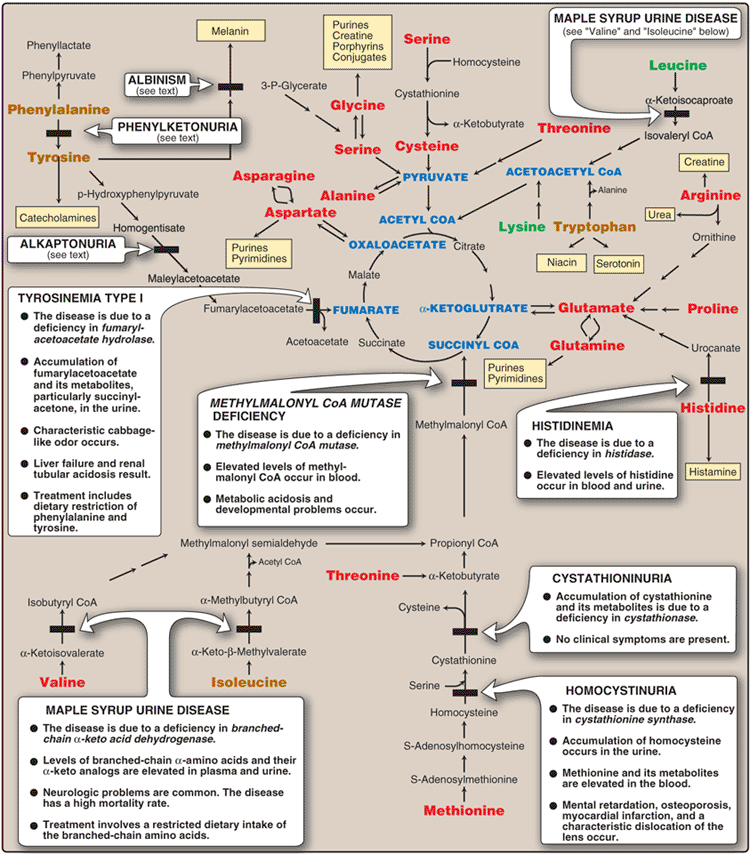 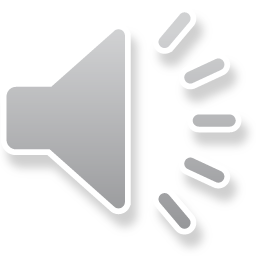 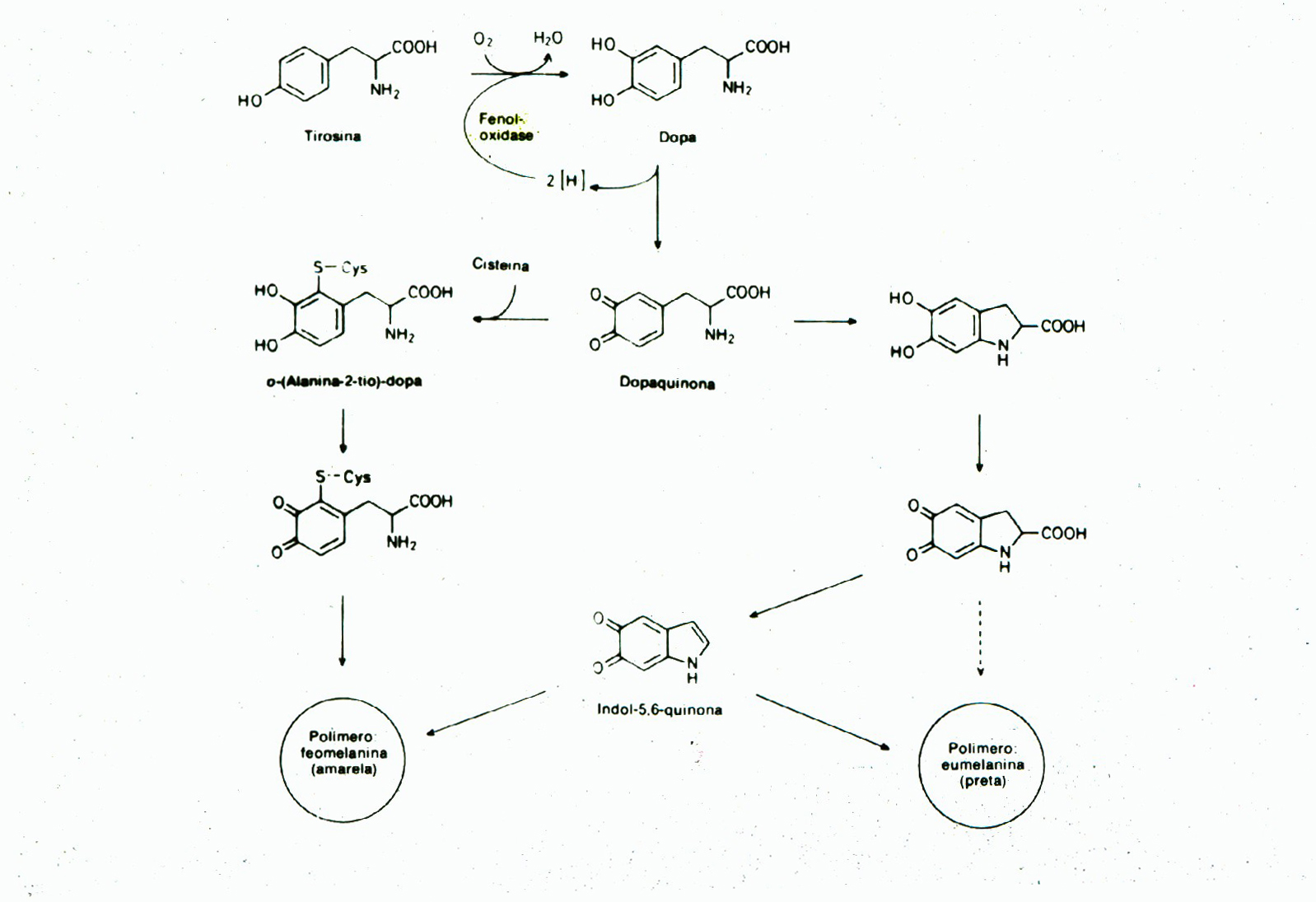 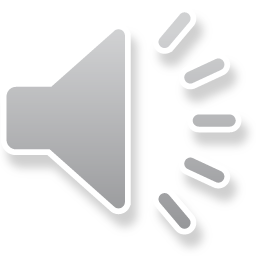 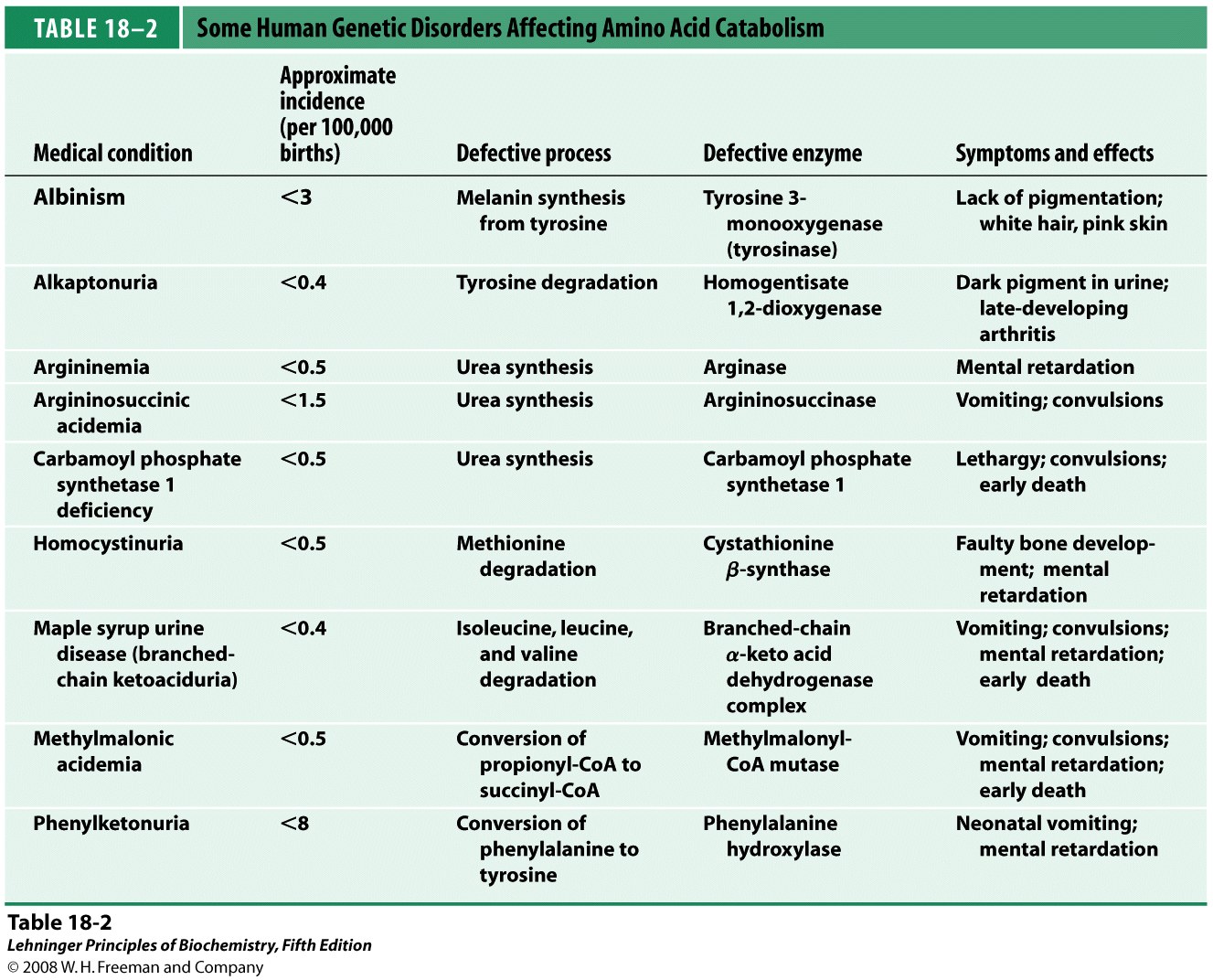 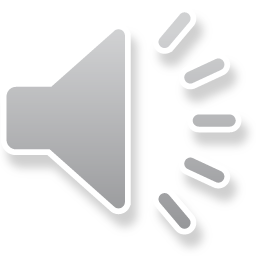 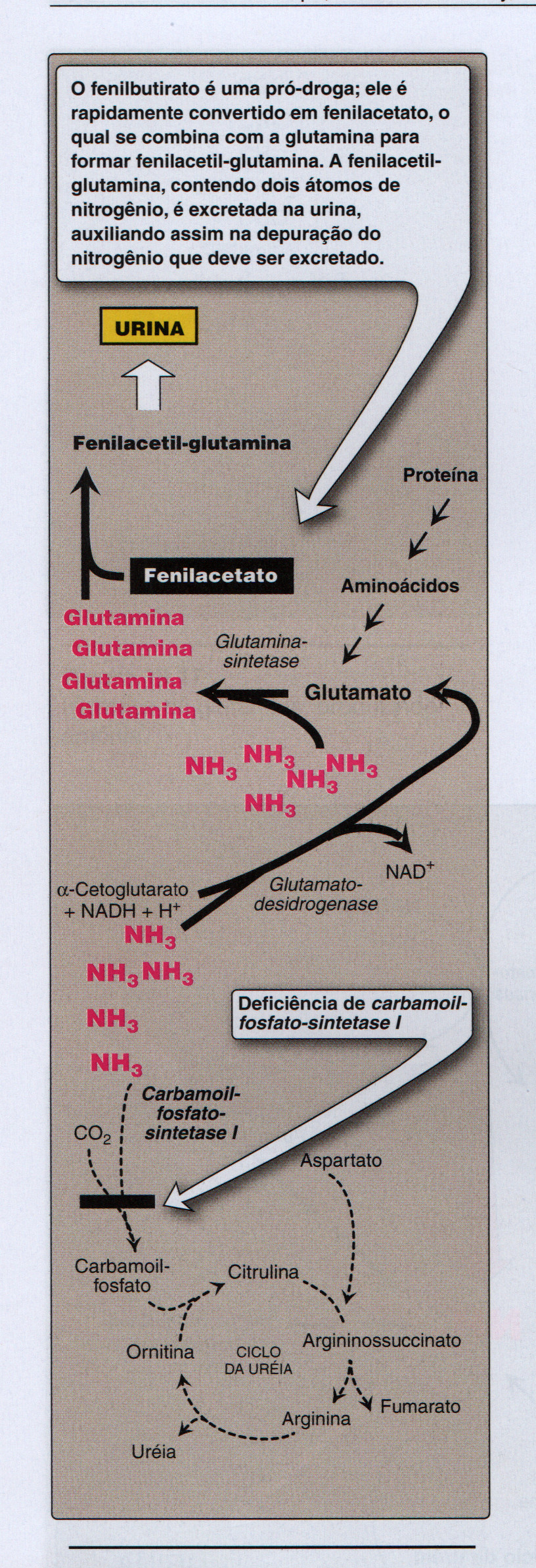 Champe, et al Bioquímica Ilustrada, 4ª edição, 2016, Lippincott, Filadelfia, EUA
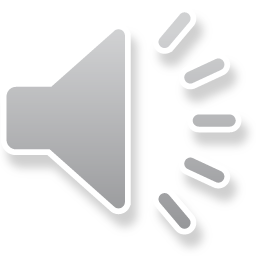 METABOLISMO DE PROTEÍNAS EM MAMÍFEROS
Glutationa
PROTEÍNAS
DA DIETA
Hormônios
Protéicos
Proteínas
Teciduais
Proteínas
Plasmáticas
Síntese Protéica
Ocitocina, Vasopressina
Bradicinina
Colina
Serina
Etanolamina
Enzimas
Digestivas
Ácido Nicotínico
Triptofano
5-Hidroxitriptamina
Síntese
Protéica
Proteínas
de
Secreção
3-Metil-
Histidina
Histidina
Histamina
Proteínas
Endógenas
Anserina
Carnosina
-Alanina
Síntese de
Aminoácidos
Não-essenciais
Pirimidinas
Ácido Aspártico
Purinas
Glutamina
ANABOLISMO
Ácido Glicocólico
Ác. Glutâmico
DIGESTÃO
Funções
Específicas
dos
Aminoácidos
Porfirinas
Ácido-
Amino
Butírico
Controle
Hormonal
Conjugação
AMINOÁCIDOS
CORRENTE
SANGUÍNEA
Absorção
Creatina
Glicina
Colina
Arginina
Adrenalina
Perdas
Methionina
CATABOLISMO
Esqueletos
Carbono
Cisteína
Pele
Noradrenalina
Rins
Taurina
Hormônios
Tireoideanos
Nitrogênio
Fenilalanina
Melanina
Energia
Tirosina
Ácido
Úrico
Uréia
Ácido
Hipúrico
Suor, Cabelo,
Células
Descamação
Aminoácidos
Amônia
Uréia
Nitrogênio
Fezes
3-Metil-
Histidina
Creatinina
Alantoína
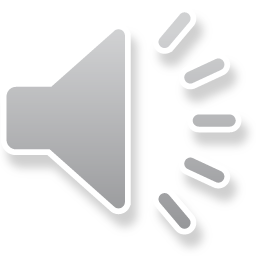